Exoneración de responsabilidad y uso de la presentación
Este documento (la “Presentación”) ha sido preparado por Almirall, S.A. (“Almirall”) exclusivamente para su uso en presentaciones y/o formaciones dirigidas a la comunidad científica (“Uso Permitido”). La divulgación, difusión o uso de este documento, para un uso distinto al Uso Permitido, sin la autorización previa, expresa y por escrito de la Compañía está prohibida.​
Almirall no otorga, ni implícita ni explícitamente, ninguna garantía de imparcialidad, precisión, integridad o exactitud de la información, opinión y declaraciones expresadas en dicha Presentación o en discusiones que puedan tener lugar durante su utilización.​
Tanto la Presentación como los contenidos incluidos en la misma (con carácter enunciativo, que no limitativo, imágenes, diseño gráfico, logos, textos, gráficos, ilustraciones, fotografías, y cualquier otro material susceptible de protección) son titularidad exclusiva de Almirall o Almirall tiene sobre ellos la correspondiente autorización de uso. ​
Igualmente, todos los nombres comerciales, marcas o signos distintivos de cualquier clase contenidos en la Presentación están protegidos por la Ley.​
La reproducción, distribución, comercialización, transformación, comunicación pública y, en general, cualquier otra forma de explotación, por cualquier procedimiento, de todo o parte de la Presentación  o de la información contenida en la misma con fines distintos al Uso Permitido, podría constituir una infracción de los derechos de Propiedad Intelectual y/o Industrial de Almirall o del titular de los mismos y podría dar lugar al ejercicio de cuantas acciones judiciales o extrajudiciales pudieran corresponder en el ejercicio de sus derechos. Todo ello salvo que, previa solicitud, Almirall haya autorizado expresamente y por escrito el uso de los contenidos para un fin específico, en cuyo caso, el destinatario se compromete a citar la Almirall como fuente titular del contenido.​
Conflictos de interés
He proporcionado asesoramiento científico, participado en reuniones médicas y cursos de formación patrocinados por XXX
He participado como investigador principal o colaborador en ensayos clínicos o trabajos de investigación para XXX
Ponente 1 – Introducción
Evidencia Clínica Klisyri
KLISYRI® ES UN NUEVO TRATAMIENTO TÓPICO PARA LA QUERATOSIS ACTÍNICA
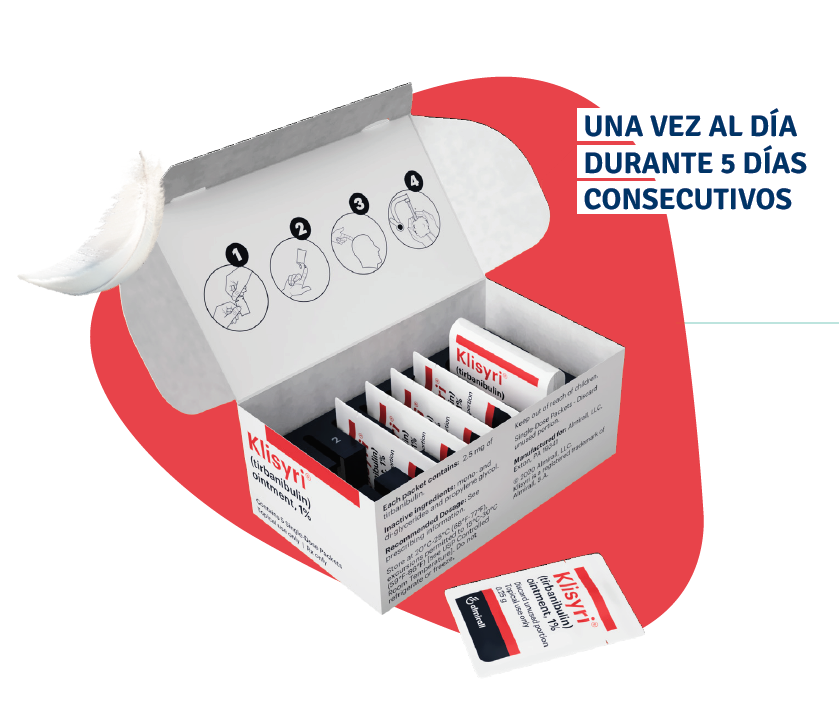 Principio activo: tirbanibulina
Pomada, 5 sobres monodosis para uso individual
Tratamiento de 25 cm2 en la cara o el cuero cabelludo
Posología: 1 vez/día durante 5 días consecutivos
Puntos clave de Klisyri®
Ficha técnica Klisyri 10mg/gr pomada. Disponible en:  https://cima.aemps.es/cima/pdfs/es/ft/1211558001/FT_1211558001.pdf (último acceso noviembre 2023)
Nuevo mecanismo de acción en Queratosis Actínica
PRIMER INHIBIDOR DE LA POLIMERIZACIÓN DE LA TUBULINA EN EL TRATAMIENTO DE LA QA
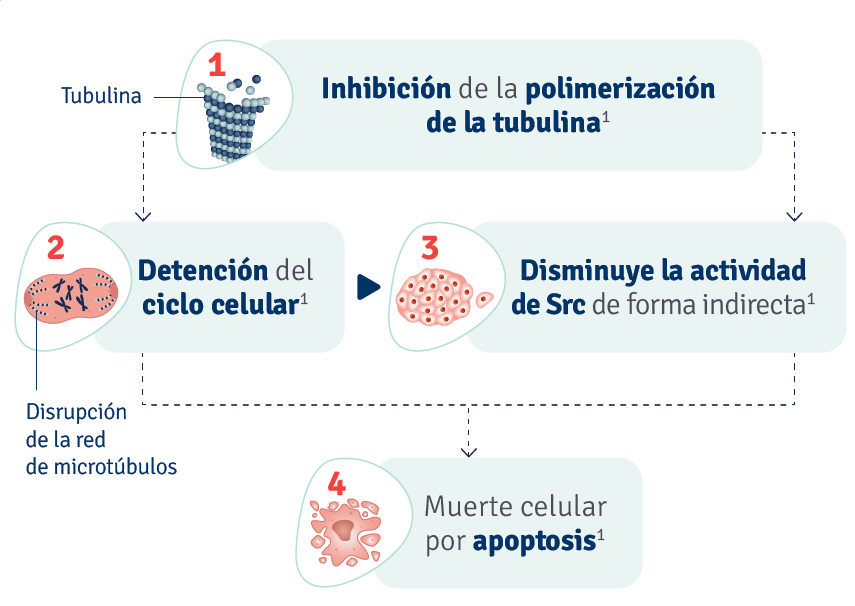 Efecto antiproliferativo y antitumoral
Perfil de seguridad favorable
QA, queratosis actínica; MoA, mecanismo de acción
Gilaberte Y, Fernández-Figueras MT. Tirbanibulin: review of its novel mechanism of action and how it fits into the treatment of actinic keratosis. Actas Dermosifiliogr. 2022 Jan;113(1):58-66.
Moléculas en el tratamiento de la Queratosis Actínica
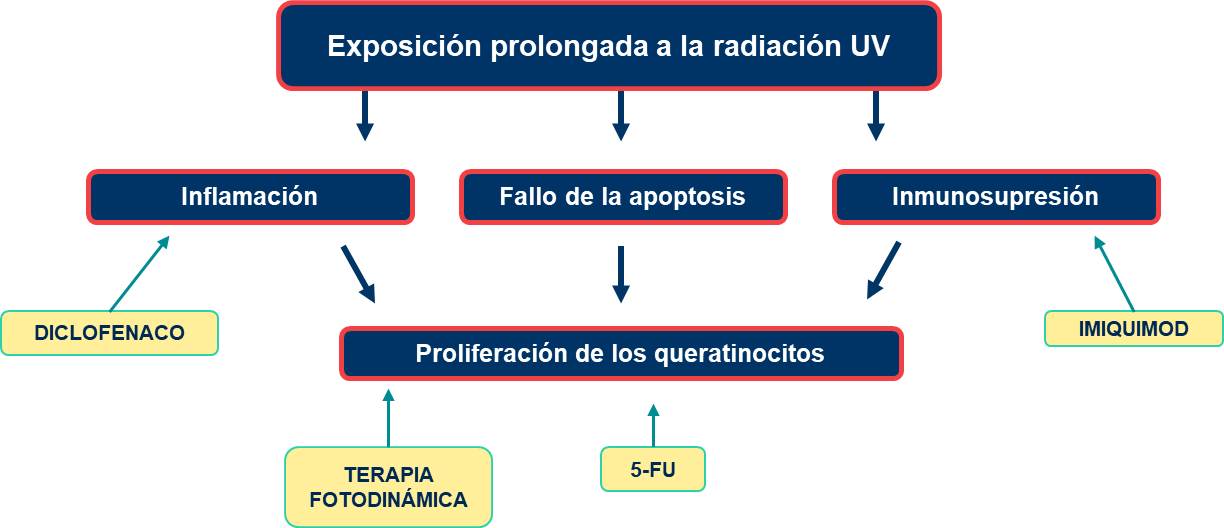 TIRBANIBULINA
UV, ultravioleta. 5-FU: 5-fluorouracilo
Gilaberte Y, Fernández-Figueras MT. Tirbanibulin: review of its novel mechanism of action and how it fits into the treatment of actinic keratosis. Actas Dermosifiliogr. 2022 Jan;113(1):58-66.
Régimen de los distintos tratamientos
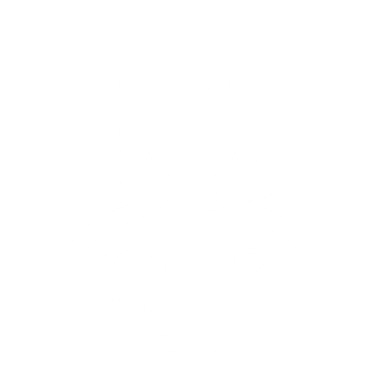 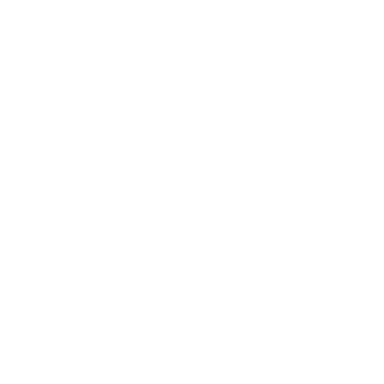 5-FU 5%2
Requiere un largo periodo de tiempo
LSRs graves
LSRs graves
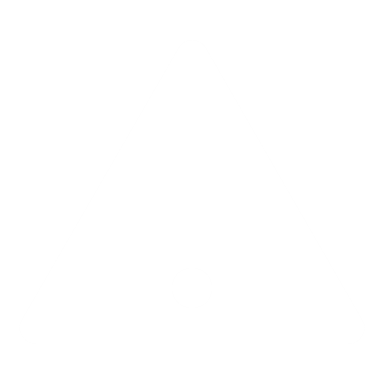 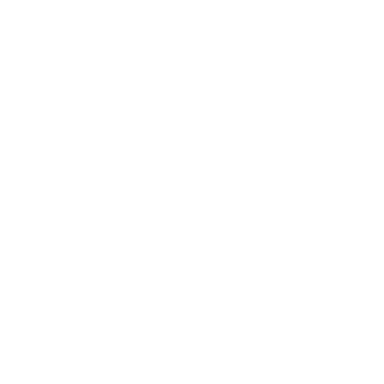 Diclofenaco3
Imiquimod4
Terapia fotodinámica5
Número total de aplicaciones
Régimen
Tratamiento en consulta
Duración
Características destacables
1 vez al día (3 veces por semana)
2 veces al día
Una sesión
1 vez al día
No
No
Yes
No
90 días
30 días
1 día
5 días
180 aplicaciones
12 aplicaciones
Once
5 aplicaciones
1-2 veces a día
No
21-28 días
21-56 aplicaciones
Tirbanibulina1
LSRs leves*, duración 5 días
Dolor,
tratamiento en consulta
Estos datos no se basan en ensayos comparativos. *Comparado con otros tratamientos tópicos		
1. FT Klisyri 10 mg/g ungüento. Disponible en: https://cima.aemps.es/cima/pdfs/es/ft/1211558001/FT_1211558001.pdf  2. Efudix 5% cream. Resumen de las características del producto; 3. FT Solaraze 3% Gel. Disponible en: https://cima.aemps.es/cima/dochtml/ft/73714/FT_73714.pdf.; 4. FT Imunocare 50mg/g crema. Disponible en: https://cima.aemps.es/cima/pdfs/ft/78406/FT_78406.pdf  5. Metvix 160 mg/g crema. Disponible en: https://cima.aemps.es/cima/pdfs/es/p/64968/P_64968.html.pdf
Eficacia del tratamiento con tirbanibulina
Semana 8
Aclaramiento parcial
Aclaramiento completo
Estudio Fase III1
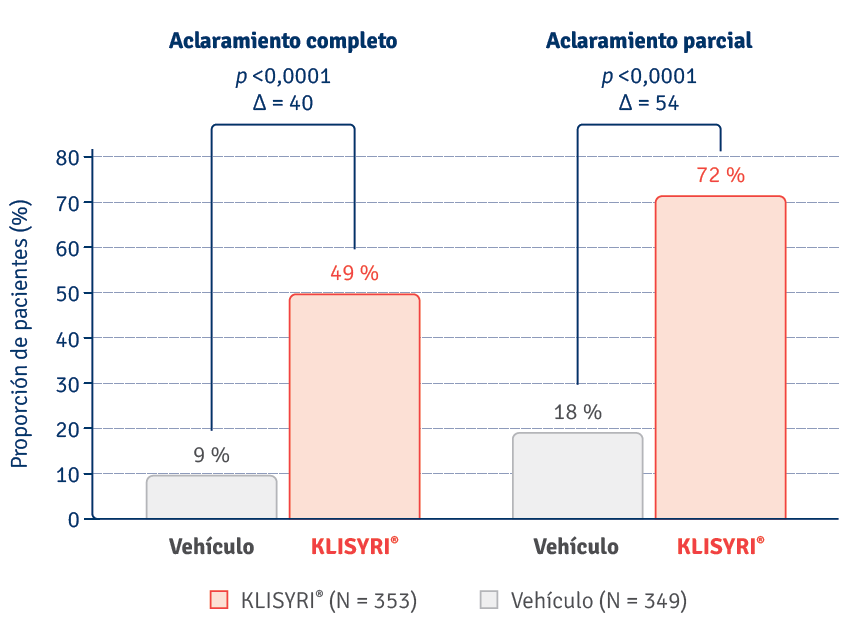 KLISYRI® mostró una tasa de aclaramiento parcial del 72% en línea con los resultados de fase III.
Proporción de pacientes (%)
Estudio TirbaSkin2
49%
72%
72.2%
(N=148)
Aclaramiento completo
Aclaramiento parcial
1. Blauvelt A, et al. Phase 3 Tirbanibulin for Actinic Keratosis Group. Phase 3 Trials of Tirbanibulin Ointment for Actinic Keratosis. N Engl J Med. 2021 Feb 11;384(6):512-520. 2. Gilaberte Y. et al. Patient and physician-reported outcomes with tirbanibulin 1% ointment for actinic keratosis in routine clinical practice in Spain and Italy (TIRBASKIN study) Poster presentado en el congreso EADO Paris, 4-6 April 2024.
51.7% (N=106)
% Pacientes
N=205
Eficacia mantenida del tratamiento con tirbanibulina
Semana 8 y Semana 24
Estudio PROAK1
Efectividad en práctica clínica:

en línea con resultados de los ensayos clínicos fase III* 1,2

se mantiene en el tiempo
IGA 3/4
IGA 0/1
IGA 2
Aclaramiento completo/parcial = 75-100% aclaramiento
Aclaramiento moderado= 50-74% aclaramiento
Aclaramiento mínimo o no aclaramiento = 0-49% aclaramiento
*Aclaramiento parcial (≥75% de las lesiones) a la semana 8: 74% de los pacientes ien PROAK vs 72% de los pacientes en  Fase III)
EPQ, Expert Panel Questionnaire; IGA, Investigator Global Assessment
1. Schlesinger T, et al. (2023). Patient- and Clinician-Reported Outcomes of Tirbanibulin 1% in the Treatment of Actinic Keratosis on the Face and Scalp (PROAK Study). SKIN The Journal of Cutaneous Medicine, 7(6), s262. 2. Blauvelt A, et al. Phase 3 Tirbanibulin for Actinic Keratosis Group. Phase 3 Trials of Tirbanibulin Ointment for Actinic Keratosis. N Engl J Med. 2021 Feb 11;384(6):512-520.
Éxito terapéutico
Tolerabilidad
12
El pico máximo ocurrió en el día 8 (postratamiento) y se resolvieron completamente al mes1.
11
Todas las reacciones locales tuvieron una duración de resolución promedio de 10 días2 y se resolvieron espontáneamente3 sin efectos duraderos.
10
9
8
7
6
Puntuación LSR media compuesta
5
4
3
2
1
0
Día 5
Día 15
Día 8
Día 1 (basal)
Día 29
Día 57
Día de visita
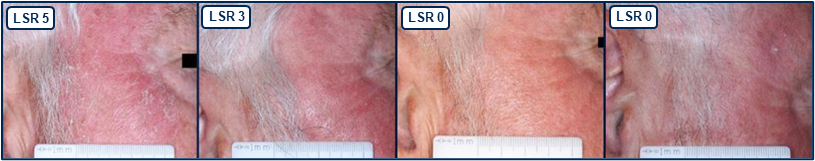 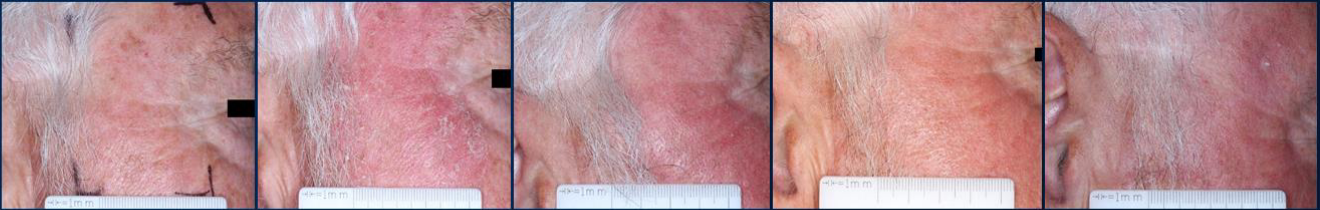 1. Gilaberte Y. et al. Favorable safety profile of tirbanibulin ointment 1% for actinic keratosis: pooled results from two phase 3 studies. Poster presentado en EADO, Sevilla 21-23 Abril, 2022. 2. Campione E. et al. Preliminary Evidence of Efficacy, Safety, and Treatment Satisfaction with Tirbanibulin 1% Ointment: A Clinical Perspective on Actinic Keratoses. Pharmaceuticals (Basel). 2023 Dec 4;16(12):1686 3. Blauvelt A, et al. Phase 3 Tirbanibulin for Actinic Keratosis Group. Phase 3 Trials of Tirbanibulin Ointment for Actinic Keratosis. N Engl J Med. 2021 Feb 11;384(6):512-520.
Reacciones cutáneas locales (LSRs) de los distintos tratamientos para QA
Dolor*
Prurito*
Quemadura*
Eritema*
Hinchazón*
Erosiones /úlceras*
Costras*
Descamación*
Ampollas*
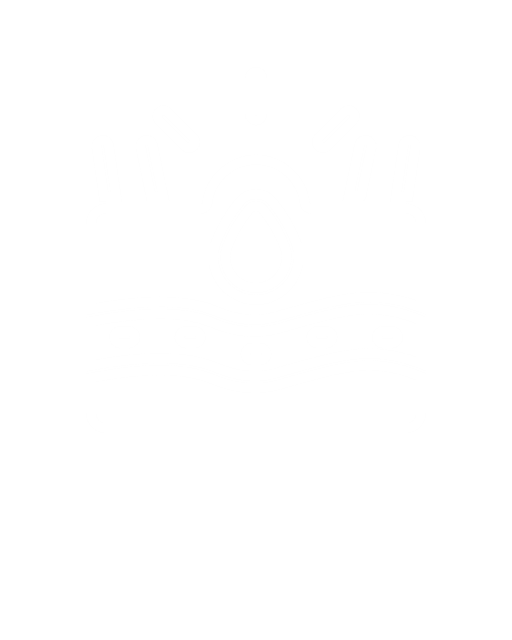 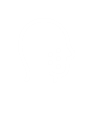 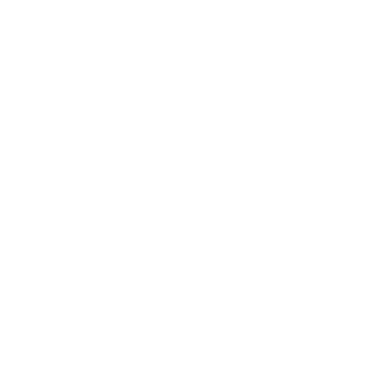 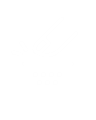 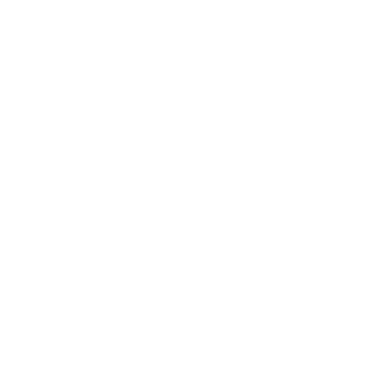 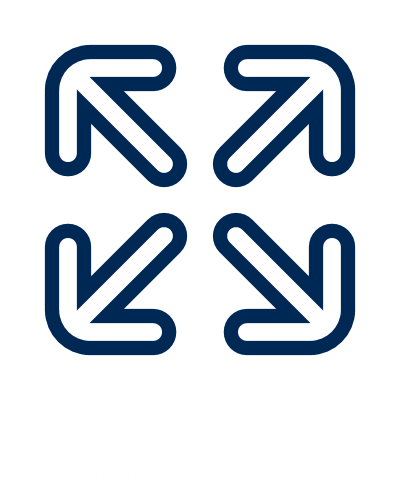 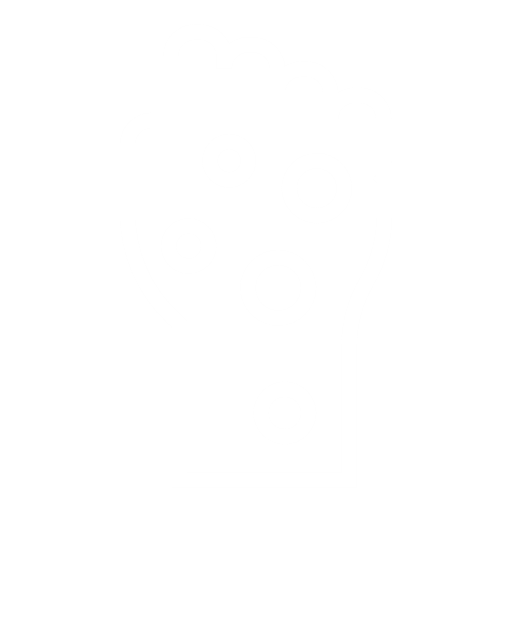 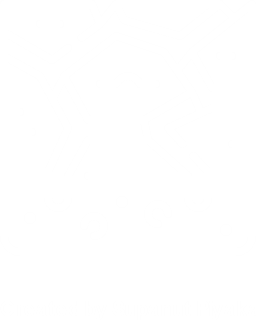 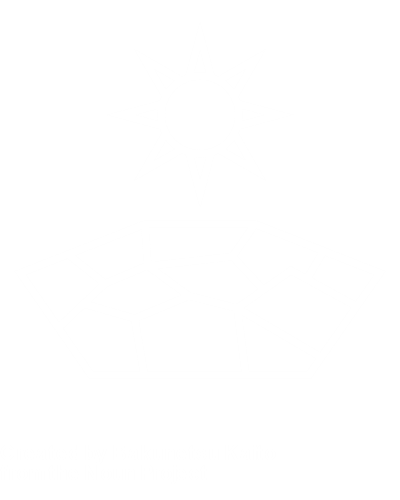 9%
Tirbanibulina1
10%
–
10%
69%
16%
3%
56%
2%
62%
5-FU2
32%
47%
82%
30%
57%
40%
44%
24%
–
–
55%
Diclofenaco3
26%
–
5%
5%
36%
5%
–
45%
Imiquimod 3.75%4
–
–
13%
35%
30%
13%
–
27%
Imiquimod 5%2
73%
35%
61%
44%
69%
48%
42%
31%
80%
48%†
Terapia fotodinámica2
86%
26%†
42%†
25%†
74%†
60%†
19%†
Estos datos no se basan en ensayos comparativos.Valores redondeados al número entero más cercano. *Moderado o severo.1 † Eventos adversos que ocurren dos semanas después del tratamiento.1. Blauvelt A, et al. N Engl J Med 2021;384:512–20. 2. Jansen MHE, et al. N Engl J Med. 2019;380:935–46; 3. Wolf JE Jr, Taylor JR, Tschen E, Kang S. Topical 3.0% diclofenac in 2.5% hyaluronan gel in the treatment of actinic keratoses. Int J Dermatol. 2001 Nov;40(11):709-13. 4. Swanson N, et al. Imiquimod 2.5% and 3.75% for the treatment of actinic keratoses: results of two placebo-controlled studies of daily application to the face and balding scalp for two 2-week cycles. J Am Acad Dermatol. 2010 Apr;62(4):582-90.
EPQ – Satisfacción de medicos y pacientes
Semana 8
Estudio PROAK1
Semana 24
Estudio PROAK2
Proporción de pacientes/clínicos en la semana 8
Proporción de pacientes/clínicos en la semana 24
Estudio TirbaSkin3
N=290
N=278
En todos los estudios de RWE más del 85% de los médicos y el 80% de los pacientes expresaron su deseo de considerar nuevamente tirbanibulina en la semana 81  y se mantuvo en el PROAK en más de un 77% hasta la semana 242.
Clínicos
Estudio KLIR
Pacientes
97% de los pacientes considerarían usar tirbanibulina de nuevo para el tratamiento de lesiones de QA
EPQ, Expert Panel Questionnaire 
1. Adapted from: Schlesinger, T et al. (2023). SKIN The Journal of Cutaneous Medicine, 7(3), 771-787. 2. Schlesinger T et al. SKIN 2023, 7(6), s262 3. Gilaberte Y. et al. Patient and physician-reported outcomes with tirbanibulin 1% ointment for actinic keratosis in routine clinical practice in Spain and Italy (TIRBASKIN study) Poster presentado en el congreso EADO Paris, 4-6 April 2024.
N=205
Conclusiones
EFICACIA tanto en las lesiones visibles como en el campo de cancerización1
EFICACIA tanto en las lesiones visibles como en el campo de cancerización1
Perfil de seguridad y tolerabilidad que no cause reacción cutánea grave, permanente o que comprometa el bienestar del paciente2,3
Una pauta posológica SENCILLA y de corta duración, que favorezca la adherencia para maximizar la obtención de los resultados clínicos esperados2,3
Abreviaturas: CE: Carcinoma escamoso; CVRS: Calidad de vida relacionada con la salud; QA: Queratosis actínica
1.Blauvelt A, et al. Phase 3 Tirbanibulin for Actinic Keratosis Group. Phase 3 Trials of Tirbanibulin Ointment for Actinic Keratosis. N Engl J Med. 2021 Feb 11;384(6):512-520.
2.Gilaberte Y, Fernández-Figueras MT. Tirbanibulin: review of its novel mechanism of action and how it fits into the treatment of actinic keratosis. Actas Dermosifiliogr. 2022 Jan;113(1):58-66. 3.Grada A, Feldman SR, Bragazzi NL, Damiani G. Patient-reported outcomes of topical therapies in actinic keratosis: A systematic review. Dermatol Ther. 2021 Mar;34(2):e14833. doi: 10.1111/dth.14833.
Características del caso clínico 
(PARA USO INFORMATIVO DEL PONENTE)
Pacientes tratados con tirbanibulina. 
Tanto hombres como mujeres a partir de los 18 años. 
Pacientes adultos con queratosis actínica no hiperqueratósica y no hipertrófica (grado 1 de Olsen) de la cara o del cuero cabelludo. 
Toda la información debe ser justa y equilibrada, no se debe incluir ninguna información fuera de indicación. Por favor, utilice sólo los principios activos de los medicamentos citados o su forma galénica.
Proporcione fotos, de antes y después de comenzar el tratamiento con tirbanibulina, si es posible, en el día de los máximos efectos adversos y el día de la evaluación final.
CASO CLÍNICO PONENTE 1
Nombre y Apellidos
Nombre del Hospital
CASO CLÍNICO X
Descripción del caso:
Edad y sexo:
Situación laboral:  
Breve explicación (En este apartado es importante describir brevemente al paciente, su situación actual y que sensaciones tiene con la QA y con los tratamientos que ha recibido):
Historial clínico: 
Localización de la/s lesión/es:
Fenotipo fitzpatrick: 
Tratamientos previos:
Imágenes y caso clínico en práctica clínica real según ficha técnica aportado por el Dr. XXX, no publicado. Almirall no ha intervenido en la recogida ni en la generación de estos datos.
Caso clínico X
Porcentaje de reducción de lesiones: XX%
Día 57
Basal
Tirbanibulina 1% (5 días de tratamiento)
Nº lesiones:
Nº lesiones:
Imágenes y caso clínico en práctica clínica real según ficha técnica aportado por el Dr. XXX, no publicado. Almirall no ha intervenido en la recogida ni en la generación de estos datos.
Caso clínico X
Imágenes y caso clínico en práctica clínica real según ficha técnica aportado por el Dr. XXX, no publicado. Almirall no ha intervenido en la recogida ni en la generación de estos datos.
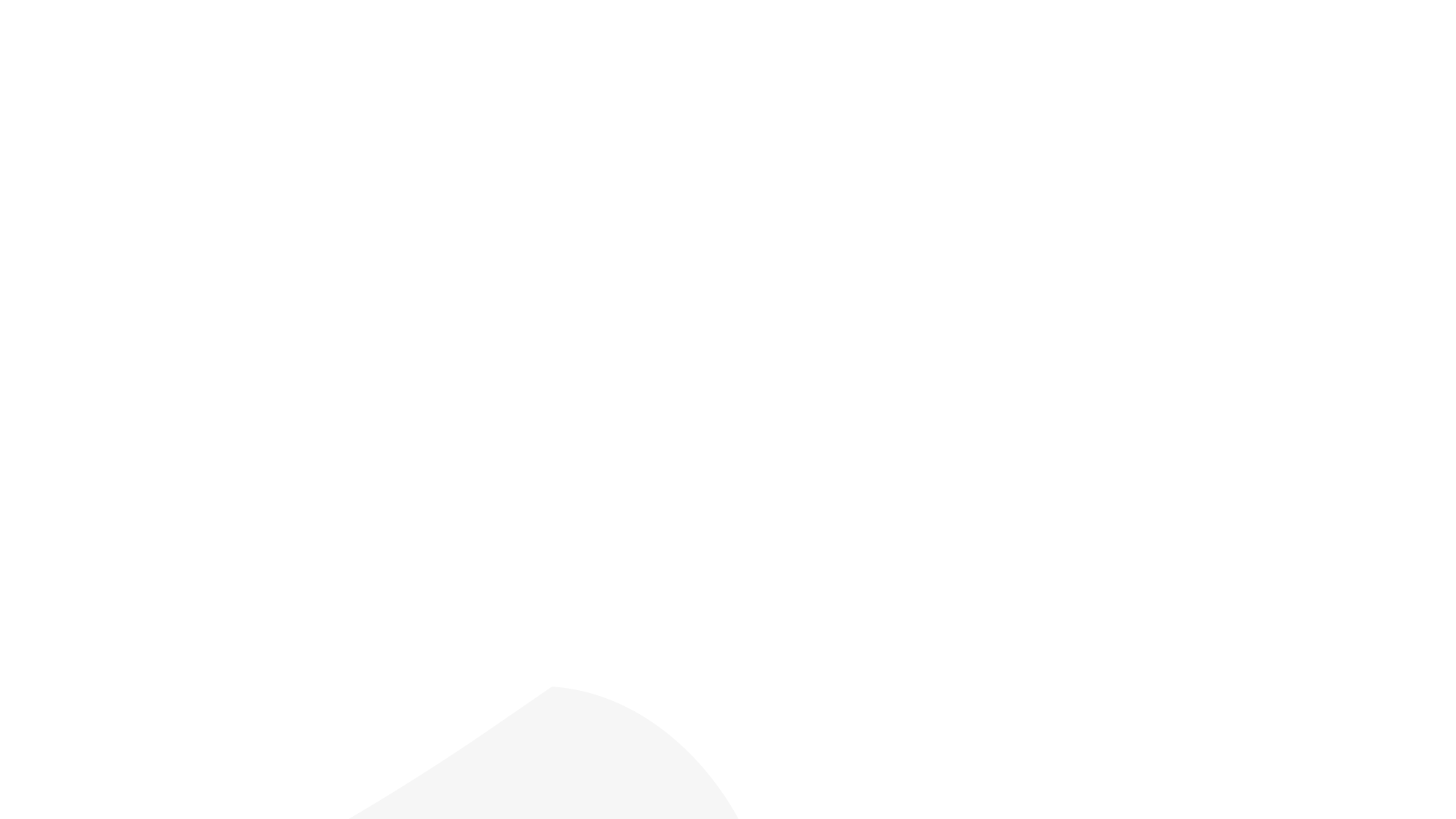 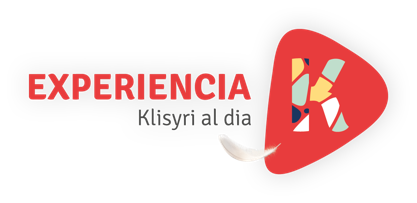 Conclusiones CASO CLÍNICO PONENTE 1
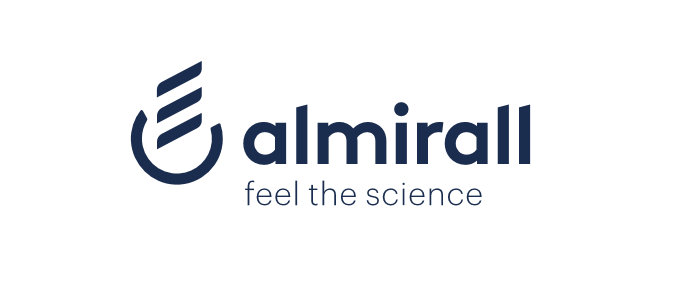 CASO CLÍNICO PONENTE 2
Nombre y Apellidos
Nombre del Hospital
CASO CLÍNICO X
Descripción del caso:
Edad y sexo:
Situación laboral:  
Breve explicación (En este apartado es importante describir brevemente al paciente, su situación actual y que sensaciones tiene con la QA y con los tratamientos que ha recibido):
Historial clínico: 
Localización de la/s lesión/es:
Fenotipo fitzpatrick: 
Tratamientos previos:
Imágenes y caso clínico en práctica clínica real según ficha técnica aportado por el Dr. XXX, no publicado. Almirall no ha intervenido en la recogida ni en la generación de estos datos.
Caso clínico X
Porcentaje de reducción de lesiones: XX%
Día 57
Basal
Tirbanibulina 1% (5 días de tratamiento)
Nº lesiones:
Nº lesiones:
Imágenes y caso clínico en práctica clínica real según ficha técnica aportado por el Dr. XXX, no publicado. Almirall no ha intervenido en la recogida ni en la generación de estos datos.
Caso clínico X
Imágenes y caso clínico en práctica clínica real según ficha técnica aportado por el Dr. XXX, no publicado. Almirall no ha intervenido en la recogida ni en la generación de estos datos.
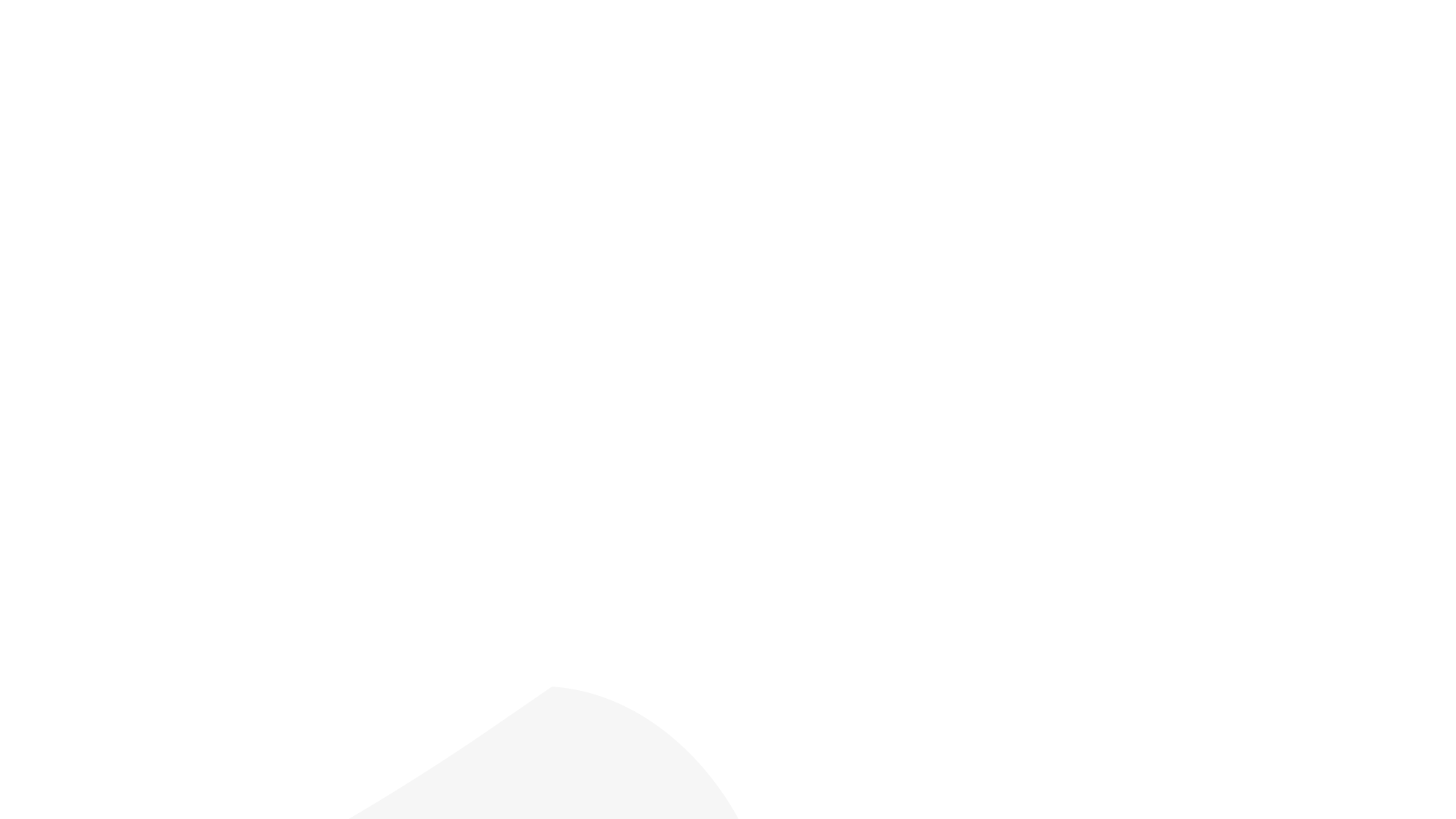 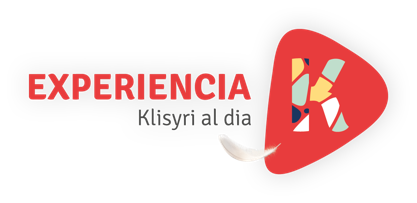 Conclusiones CASO CLÍNICO PONENTE 2
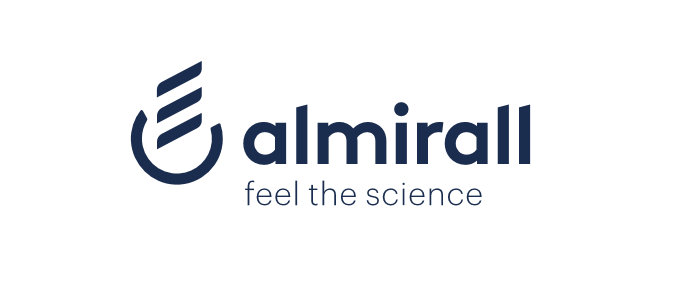 Ponente 2 – Q&A
Preguntas para que los ponentes debatan
¿Qué expectativas tienen los pacientes con QA respecto a los tratamientos?
¿Por qué es importante tratar el campo de cancerización?
¿Es relevante la opinión/contexto social del paciente para la elección del tratamiento?
¿Considera que en la QA la eficacia está relacionada con la gravedad de los efectos adversos del tratamiento?
¿Considera que la posología de tirbanibulina (de sólo 5 días) es conveniente para el paciente?
¿Qué impacto tiene la posología en la adherencia del paciente al tratamiento?
Preguntas para que los ponentes debatan
¿Valoras positivamente la alta predisposición (tanto de pacientes como clínicos) a volver a utilizar tirbanibulina de nuevo? 
¿Creéis que hay que tratar las queratosis “incipientes”? ¿o esperar a que hayan progresado?
¿La apariencia de la piel/el efecto cosmético tras el tratamiento es relevante (tanto de pacientes como de los médicos) para volver a utilizar tirbanibulina de nuevo? 
¿Creéis que los efectos adversos derivados del tratamiento con tirbanibulina se resuelven solos? 
¿Podrían explicarse los beneficios adicionales de tirbanibulina en cuanto a la gravedad de los efectos adversos a través de su mecanismo de acción?
¿Qué expectativas tienen los pacientes con QA respecto a los tratamientos?
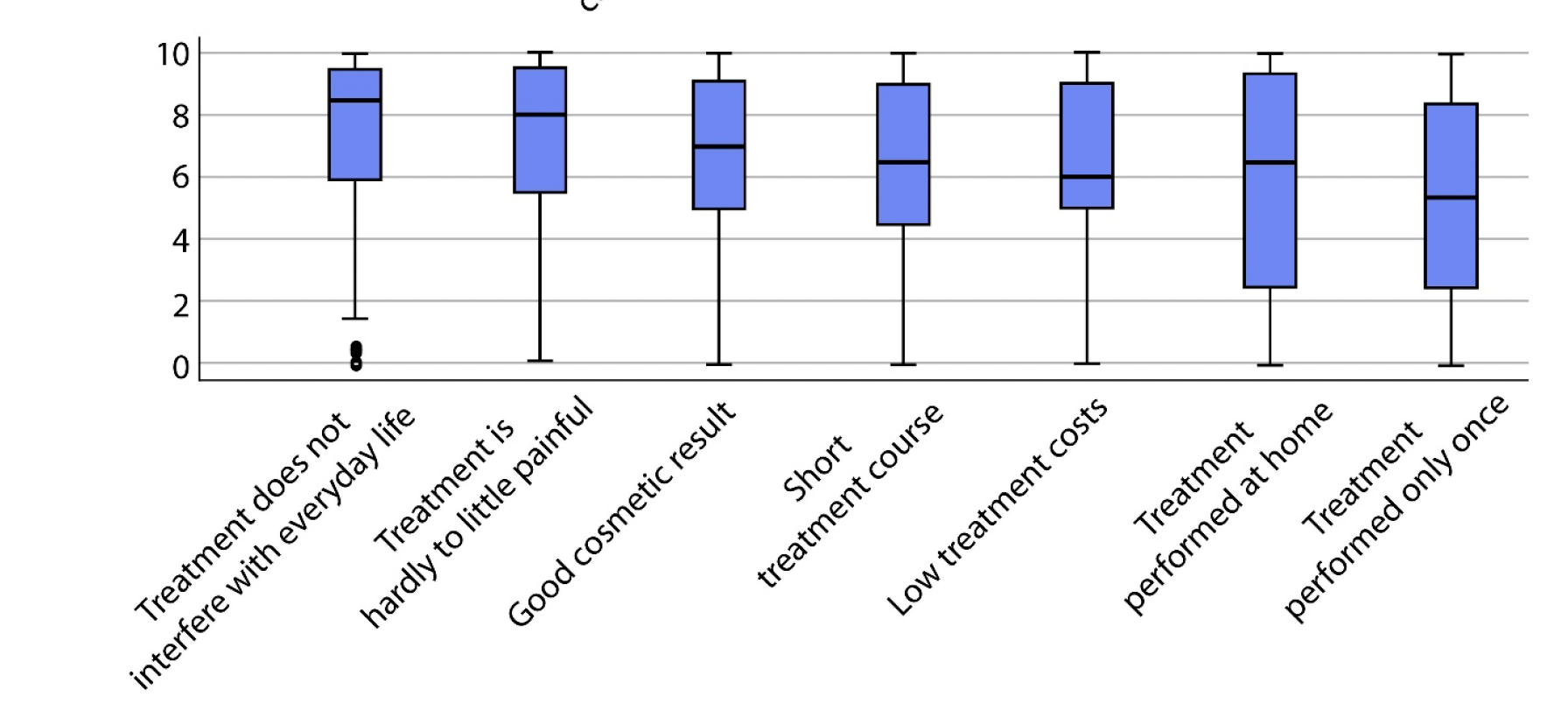 Tratamiento realizado en casa
Bajos costos de tratamiento
Buen resultado cosmético
Ciclo de tratamiento corto
Tratamiento realizado sólo una vez
El tratamiento es muy poco o poco doloroso
El tratamiento no interfiere con la vida diaria
Steeb T, et al. Treatment Motivations and Expectations in Patients with Actinic Keratosis: A German-Wide Multicenter, Cross-Sectional Trial. J Clin Med. 2020 May 12;9(5)
.
¿Por qué es importante tratar el campo?
¿Qué es el campo de cancerización?
Área de piel con daño actínico que puede estar rodeando a cada QA y que muestra las mismas alteraciones genéticas (potencial de desarrollar nuevas QA y CEIC)
QA clínicamente visibles, QA subclínicas y focos de queratinocitos con alteraciones genéticas
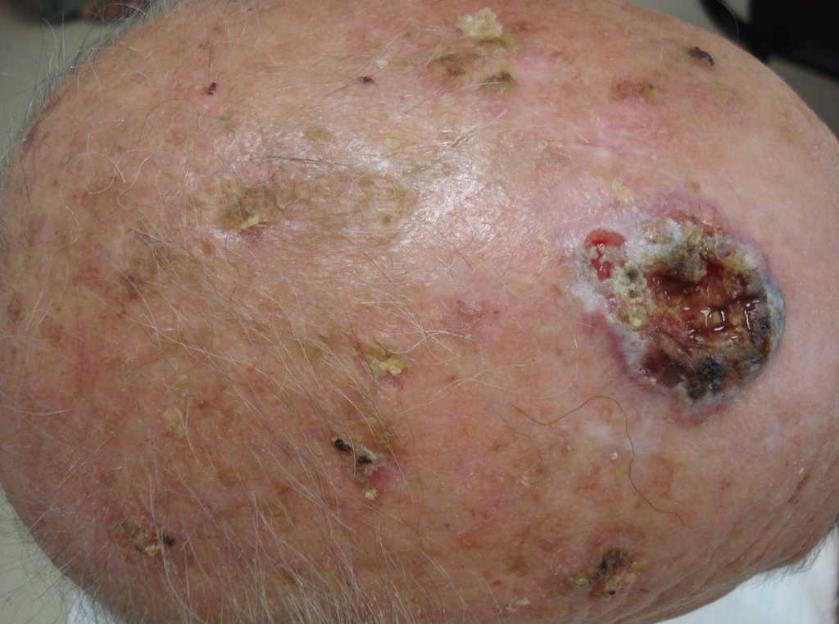 Imagen adaptada de Carmena-Ramón et al. Aten Primaria 2017;49:492-7
Imagen propiedad Almirall cedida por el Dr. Norberto López
Imagen propiedad Almirall cedida por el Dr. Norberto López
CEIC, carcinoma epidermoide invasivo cutáneo; QA, Queratosis Actínica
Ferrándiz C, et al. Spanish adaptation of the European guidelines for the evaluation and treatment of actinic keratosis. Actas Dermosifiliogr. 2014 May;105(4):378-93
¿Por qué es importante tratar el campo?
Es importante tratar el campo de cancerización porque:
 Las QA tienen 3 posibilidades de evolución impredecible:
Regresión espontánea (entre 15-55 % dentro del año)
Persistencia
Progresión a carcinoma escamoso invasivo

Algunos datos:
>80% CE invasivos de áreas expuestas emergen sobre o en contigüidad con QA
Riesgo de progresión a CE invasivo en 10 años ≈ 6-10%, en pacientes inmunodeprimidos  40%1
Siempre que sea posible, el tratamiento del campo de cancerización debe darse con el objetivo de prevenir la progresión de las lesiones subclínicas a lesiones visibles, que a su vez podrían progresar aún más, convertirse en CEC invasivos (nivel de evidencia 4, grado D√recomendación)1
1. Ferrándiz C, et al. Spanish adaptation of the European guidelines for the evaluation and treatment of actinic keratosis. Actas Dermosifiliogr. 2014 May;105(4):378-93
La eficacia depende del área
90% de aclaramiento
1 lesión en 25 cm2
90% aclaramiento/lesión
0.91 = 90% probabilidad
5 lesiones in 25 cm2
90% aclaramiento/lesión
0.95 = 59% probabilidad
20 lesiones in 100 cm2
90% aclaramiento/lesión
0.920 = 12% probabilidad
La eficacia depende del número de lesiones
Riesgo de CCE: 0.025 a 16% por año
5 lesiones en 25 cm2
16%:   1-0.845  = 42% riesgo
0.025%: 1-0.0255 = 22% riesgo
20 lesiones en 100 cm2
16%:   1-0.8420  = 97% riesgo
0.025%: 1-0.02520 = 40% riesgo
1 lesión en 25 cm2
16%:   1-0.841  = 16% riesgo
0.025%: 1-0.9751 = 0.025% riesgo
CCE: carcinoma celular escamoso.
Glogau RG. The risk of progression to invasive disease. J Am Acad Dermatol. 2000 Jan;42(1 Pt 2):23-4.
¿Es relevante la opinión/contexto social del paciente para la elección del tratamiento?
Según las Guías alemanas1: 
La indicación para el tratamiento de la queratosis actínica debe tener en cuenta la presentación clínica, los factores de riesgo (p. ej., inmunosupresión, exposición acumulativa a los rayos UV, número de lesiones), comorbilidades, esperanza de vida y deseos del paciente.1
Según las Guías americanas2:
El Grupo de Trabajo redactó una recomendación utilizando el perfil de evidencia y considerando lo siguiente: el equilibrio de las consecuencias deseables e indeseables de una intervención, la certeza general de la evidencia, los valores y preferencias del paciente, el uso de recursos, la aceptabilidad y la viabilidad.2,3
1. Leiter U, et al. S3 guideline "actinic keratosis and cutaneous squamous cell carcinoma" - update 2023, part 2: epidemiology and etiology, diagnostics, surgical and systemic treatment of cutaneous squamous cell carcinoma (cSCC), surveillance and prevention. J Dtsch Dermatol Ges. 2023 Nov;21(11):1422-1433.  2. Einsen DB et al. Focused update: Guidelines of care for the management of actinic keratosis. J Am Acad Dermatol. 2022 Aug;87(2):373-374.e5. 3. Andrews J, et al. GRADE guidelines: 14. Going from evidence to recommendations: the significance and presentation of recommendations. J Clin Epidemiol. 2013;66(7):719-725.
TSQM-9 - Satisfacción tras tratamiento con tirbanibulina
Estudio PROAK1
Semana 24
Semana 8
Estudio PROAK2
Clínicos
Pacientes
Pacientes
Clínicos
TSQM-9 Puntuación media del dominio en la semana 8
Conveniencia de uso
Conveniencia de uso
Satisfacción global
Satisfacción global
Efectividad
Efectividad
Satisfacción global
Conveniencia de uso
Efectividad
Estudio TirbaSkin3
N=290
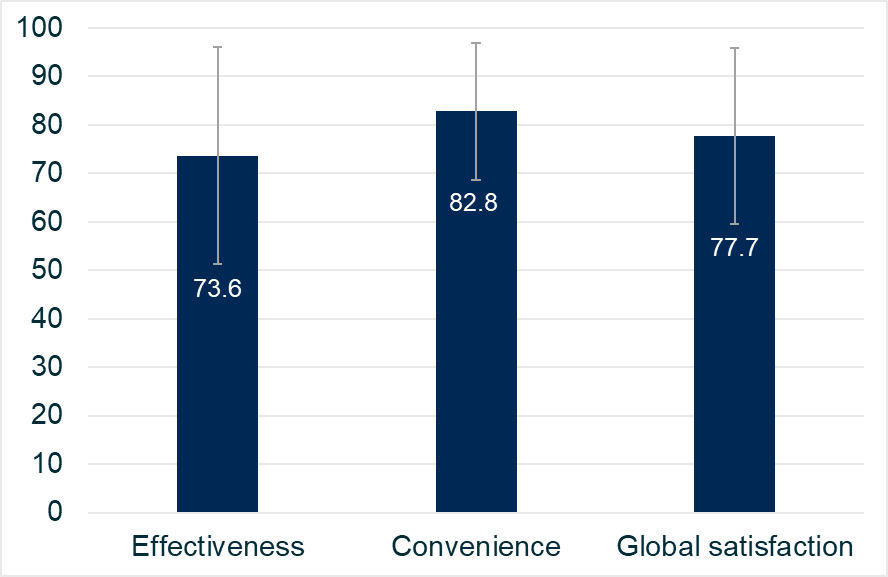 N=275
La satisfacción del clínico y del paciente fue alta en la semana 81 y se mantuvo en el PROAK  hasta la semana 242.
TSQM-9 Puntuación media del dominio a día 57
TSQM-9, Treatment Satisfaction Questionnaire for Medication, EPQ, Expert Panel Questionnaire
Adapted from: 1. Schlesinger, T et al. (2023). SKIN The Journal of Cutaneous Medicine, 7(3), 771-787. 2. Schlesinger T et al. SKIN 2023, 7(6), s262 3.Gilaberte Y. et al. Patient and physician-reported outcomes with tirbanibulin 1% ointment for actinic keratosis in routine clinical practice in Spain and Italy (TIRBASKIN study) Poster presentado en el congreso EADO Paris, 4-6 April 2024.
TSQM-9 Puntuación media del dominio en la semana 24
N=276
N=276
¿Considera que en la QA la eficacia está relacionada con la gravedad de los efectos adversos del tratamiento?
Las tasas de aclaramiento completo con tirbanibulina al 1% no se correlacionan con la severidad de las reacciones cutáneas locales1
Estudio Fase III
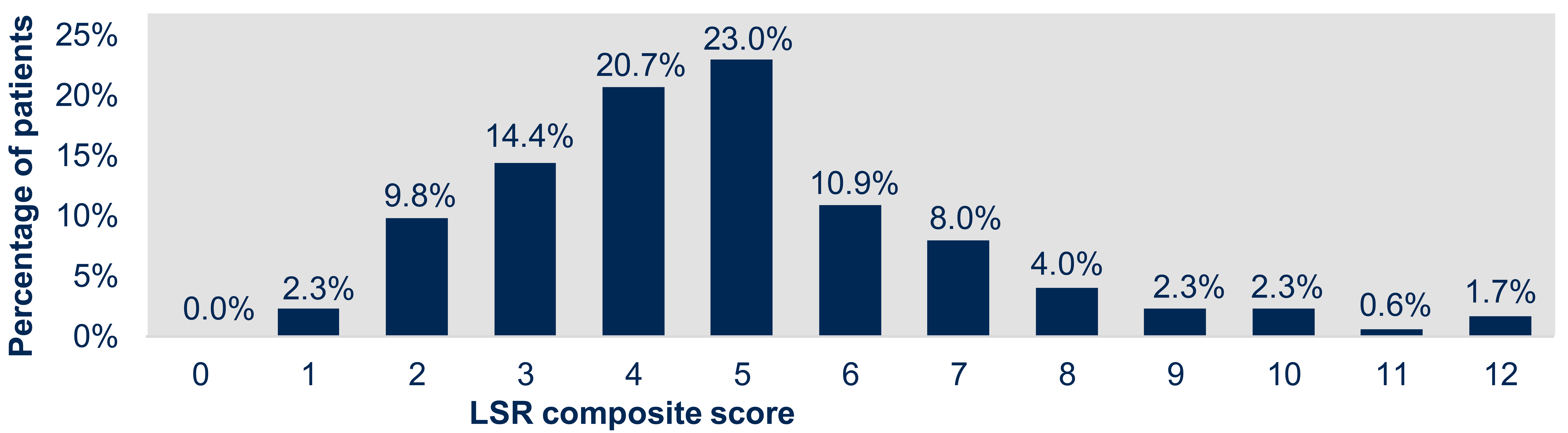 Entre los pacientes con aclaramiento completo tras el tratamiento con tirbanibulina al 1% el 70.2% obtienen un valor ≤ 5 en la escala compuesta de LSR2*
Porcentaje de pacientes
Imagen de Berman, B., Schlesinger T., Bhatia N., et al. SKIN The Journal of Cutaneous Medicine. 2022:6:s25
La tasa de aclaramiento no tiene por qué depender de LSR graves.1
*La Escala de las LSR es una Escala de 0 a 18 puntos que mide la severidad de las reacciones cutáneas puntuando del 0 (sin LRS) a 3 (LSR grave) cada uno de los signos siguientes: eritema, descamación, encostración, inflamación, vesiculación y erosión.2
1. Bhatia N. Commentary: Complete Clearance of Actinic Keratosis with Tirbanibulin Ointment 1% is not Correlated with the Severity of Local Skin Reactions. J Clin Aesthet Dermatol. 2022 Oct;15(10 Suppl 1):S13-S14. 2. Berman, B., Schlesinger T., Bhatia N., et al. SKIN The Journal of Cutaneous Medicine. 2022:6:s25.
¿Considera que la posología de tirbanibulina (de sólo 5 días) es conveniente para el paciente?
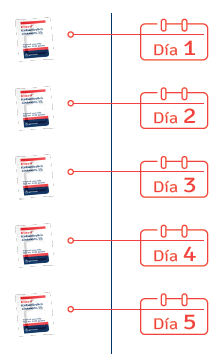 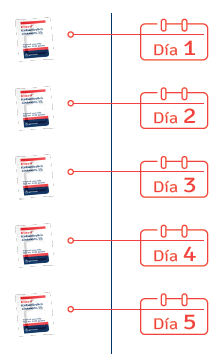 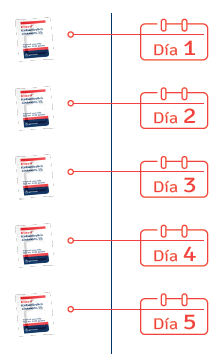 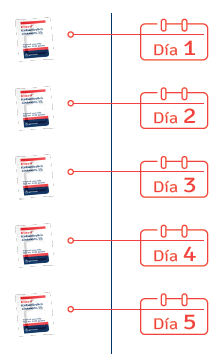 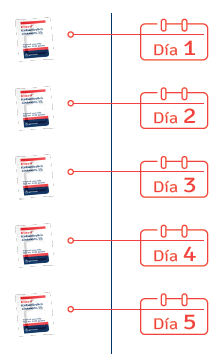 Tirbanibulina 1%
Las terapias tópicas con regímenes cortos y sencillos tienen un impacto positivo en1: 
Satisfacción del paciente
Adherencia al tratamiento
Calidad de vida
1 vez al día durante 5 días consecutivos
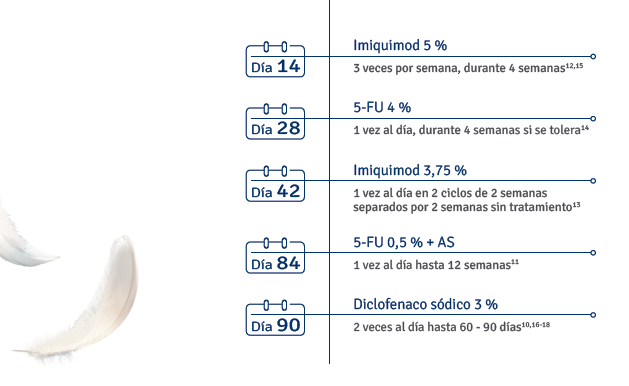 Imiquimod 5%
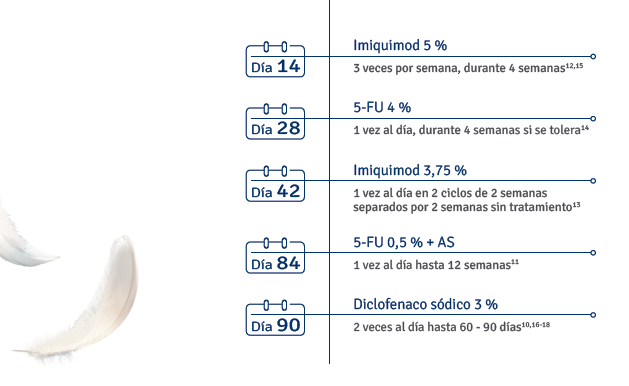 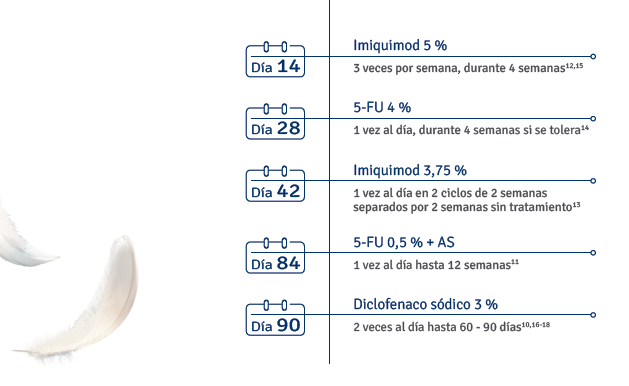 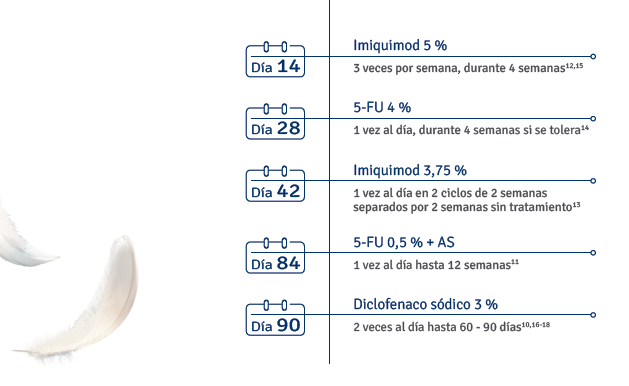 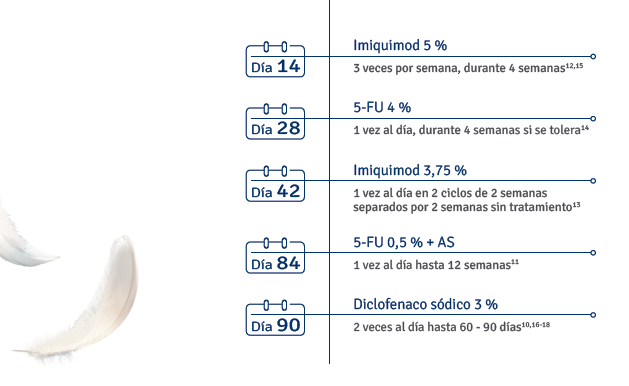 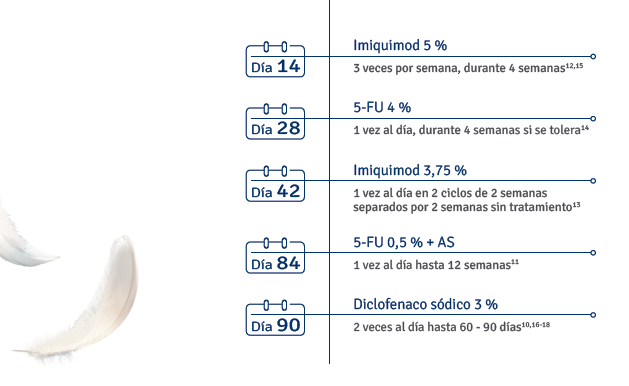 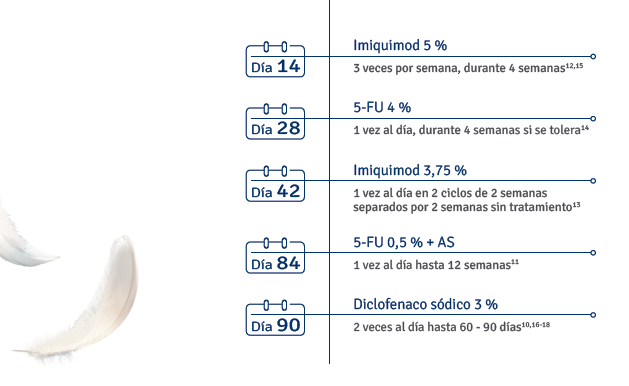 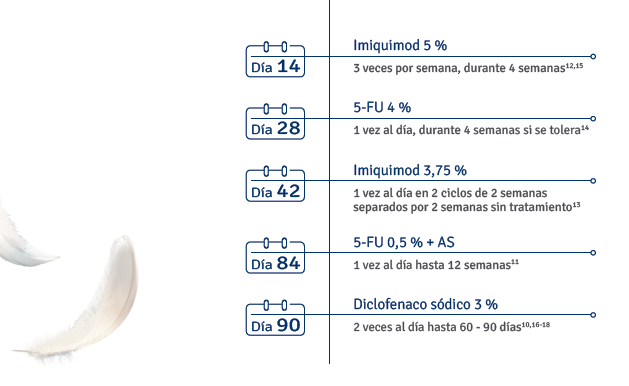 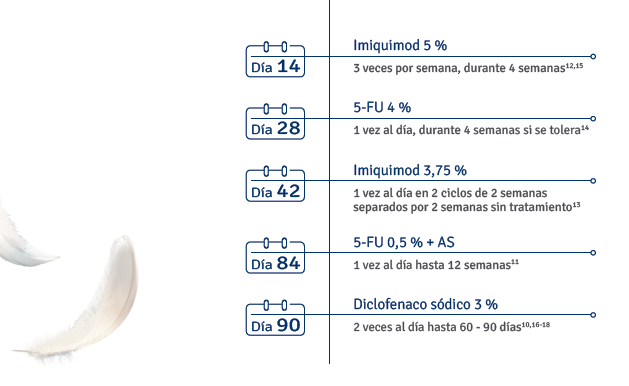 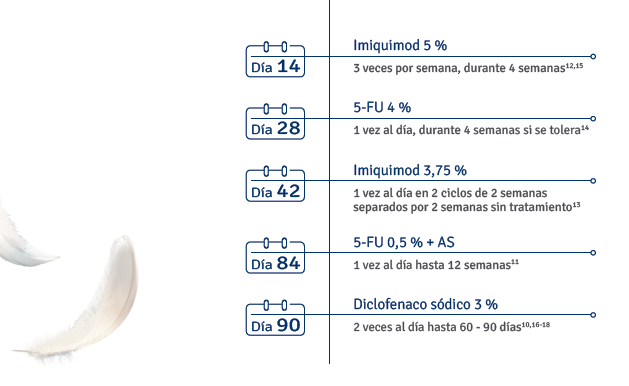 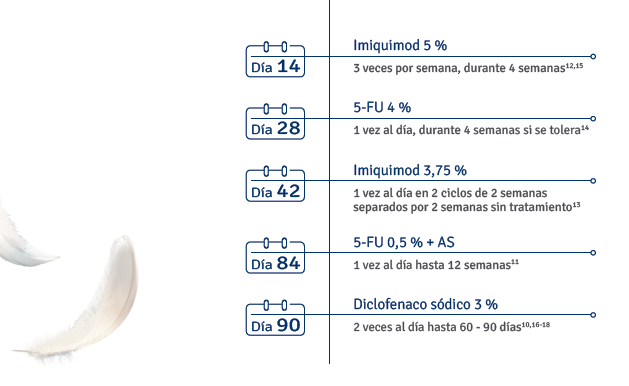 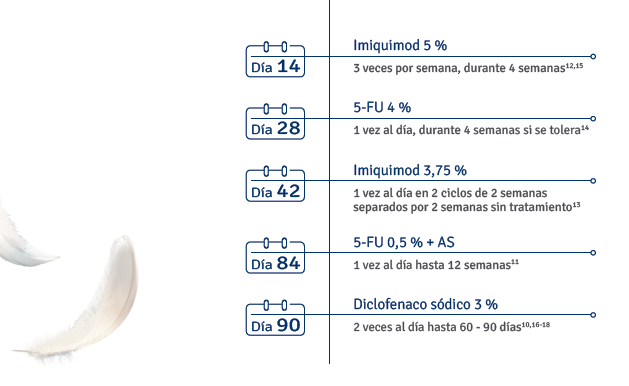 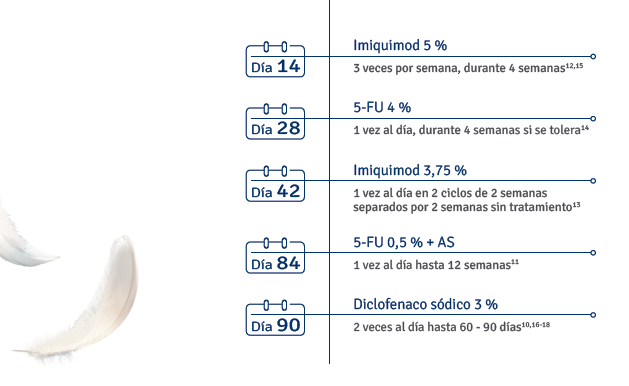 3 veces por semana durante 4 semanas
5-fluorouracilo 4%
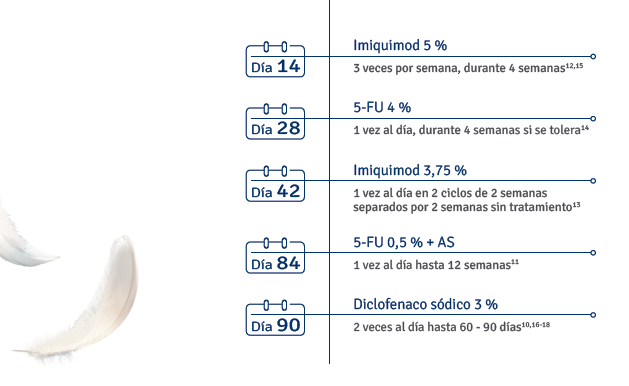 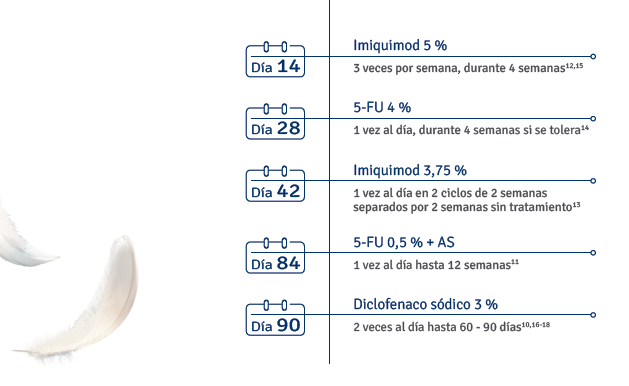 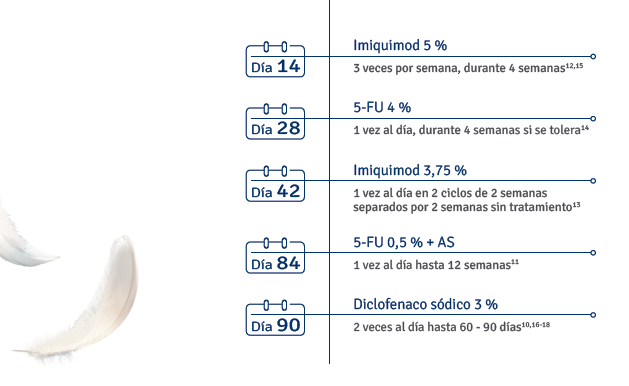 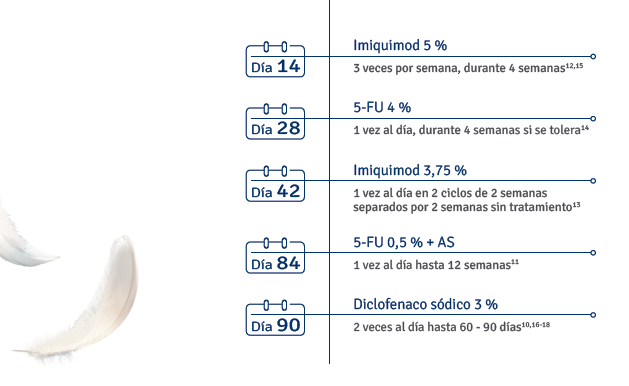 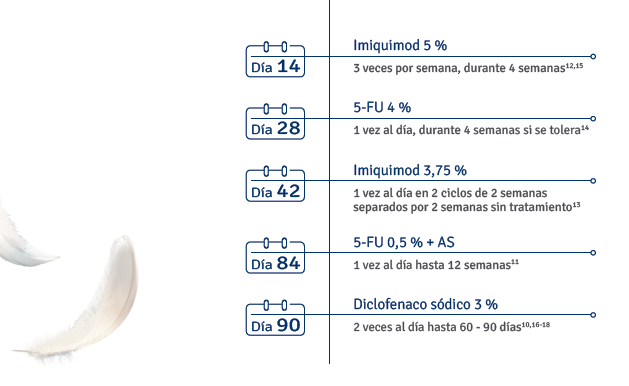 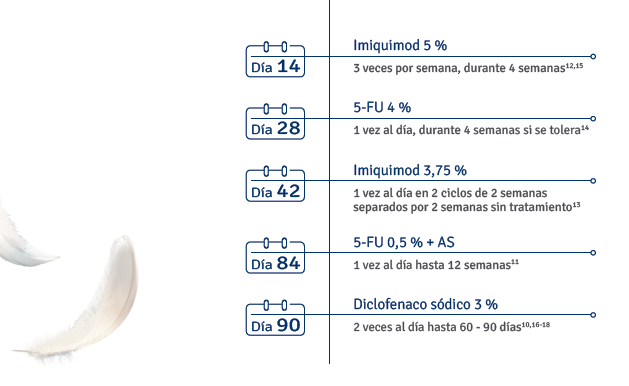 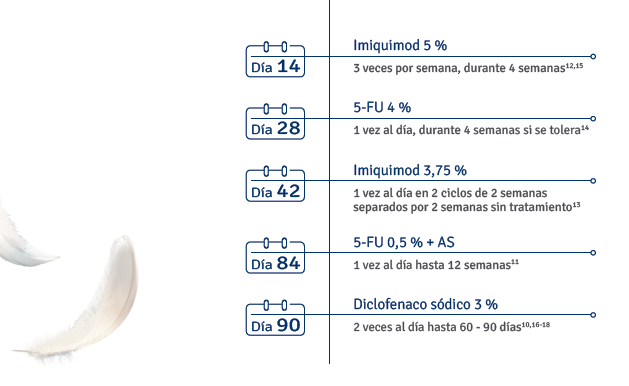 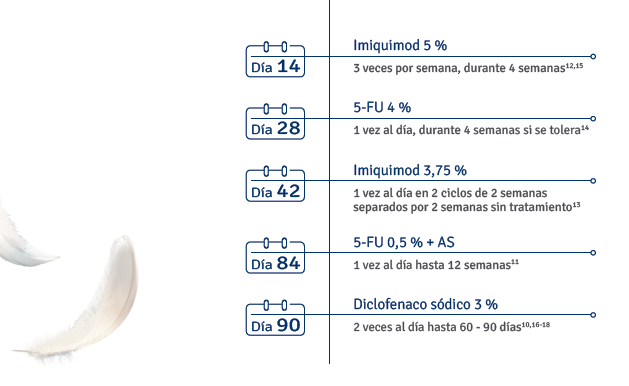 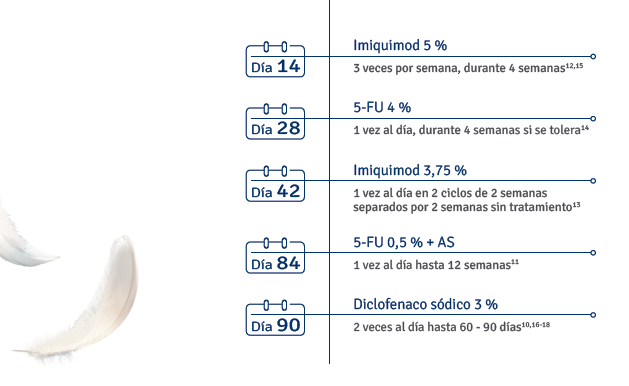 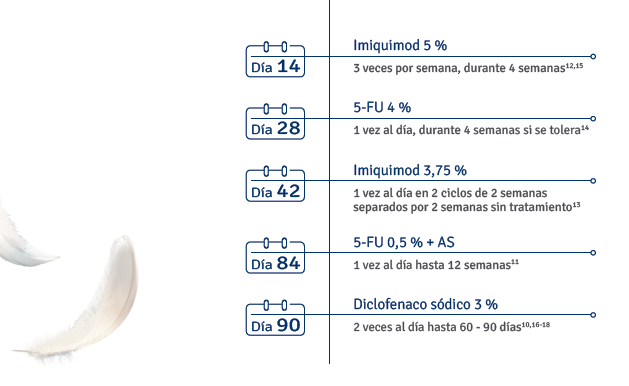 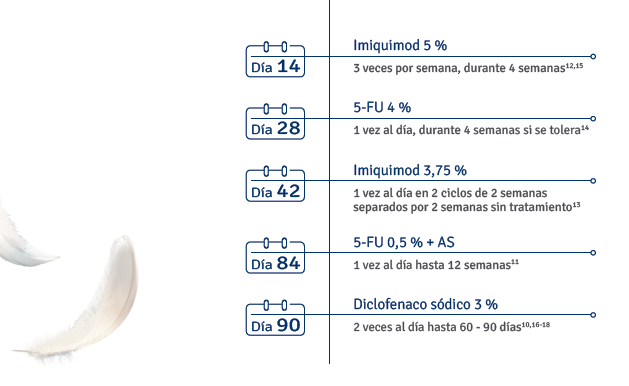 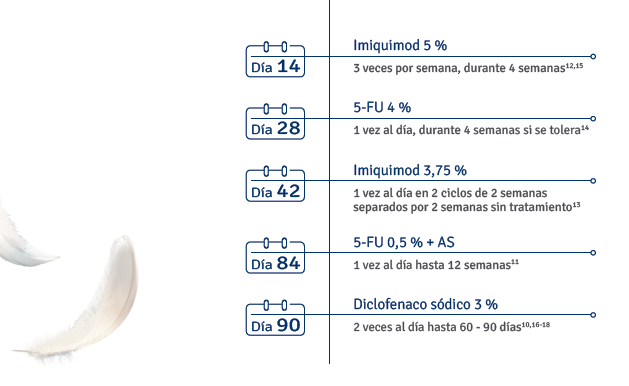 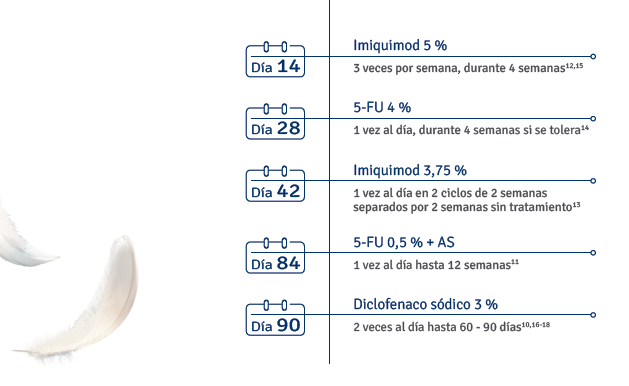 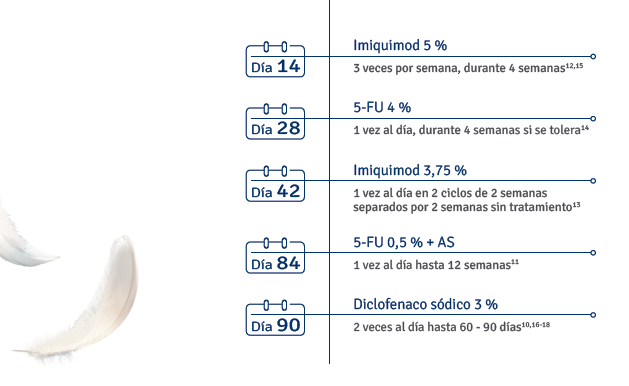 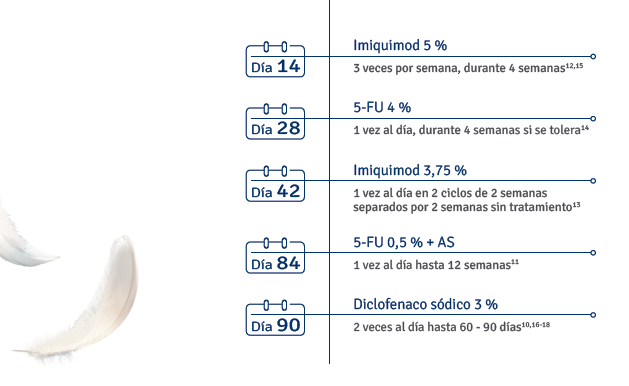 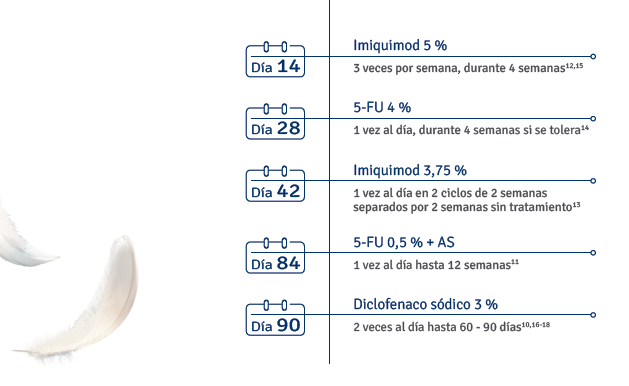 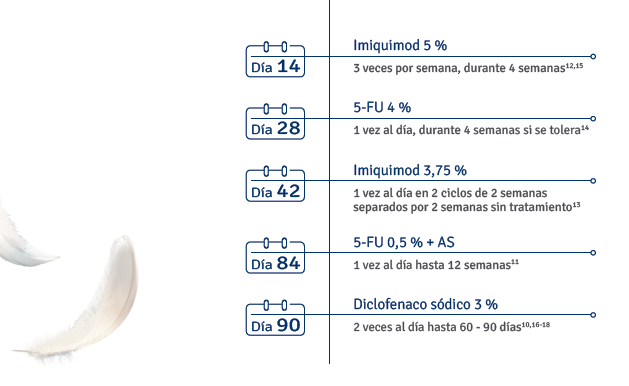 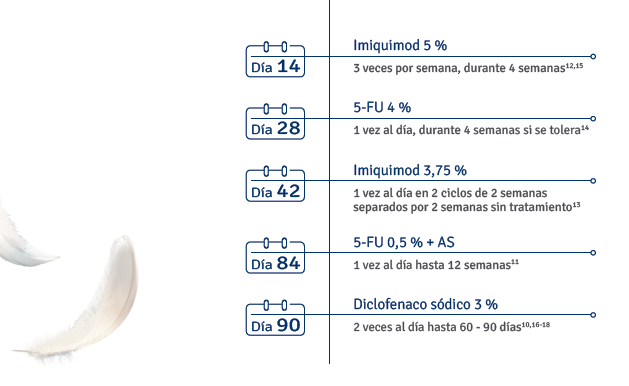 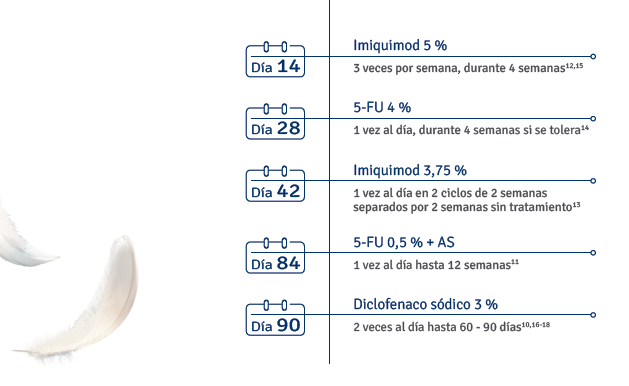 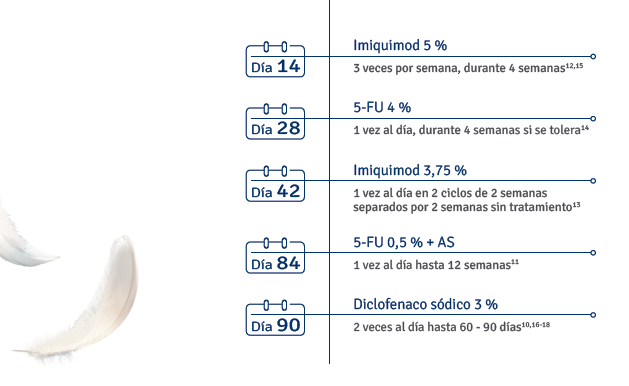 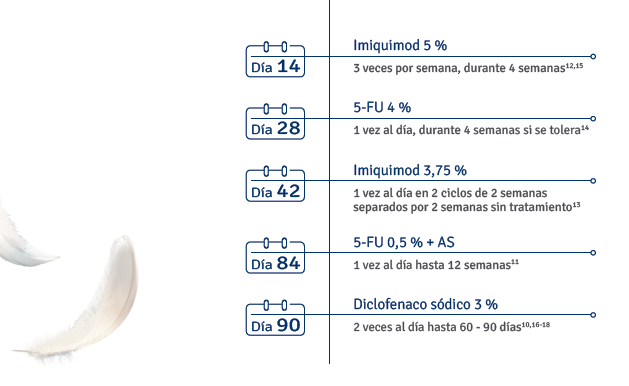 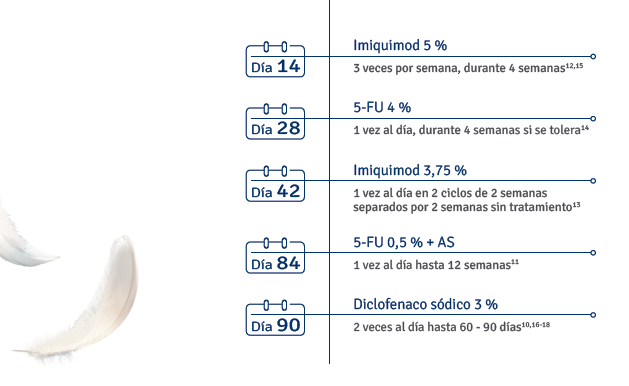 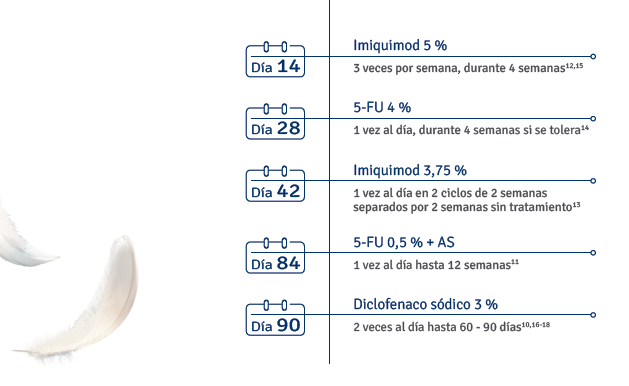 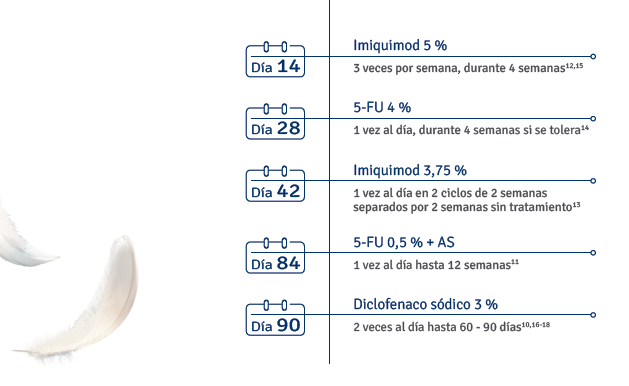 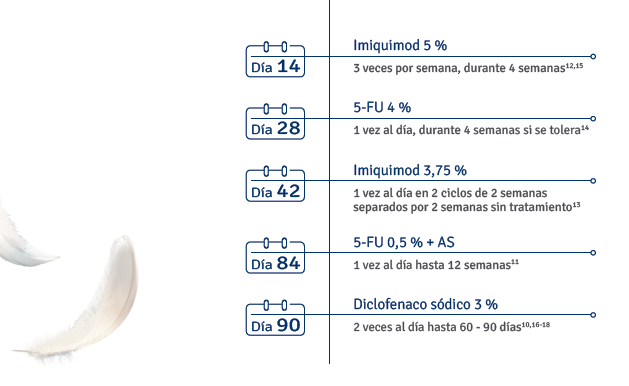 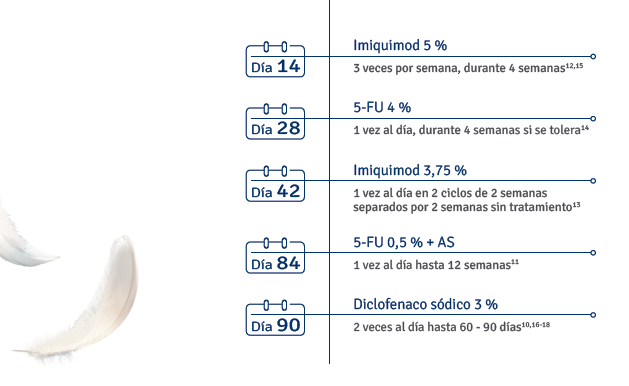 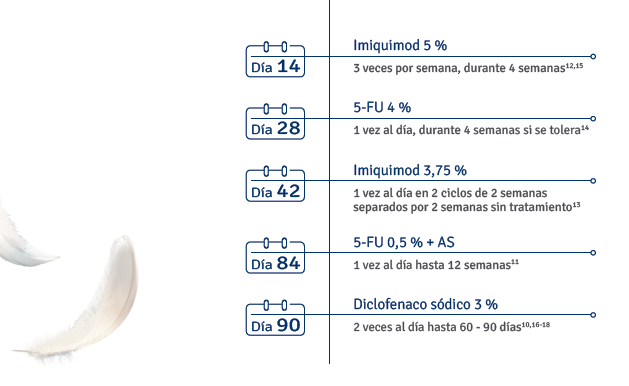 1 vez al día durante 4 semanas, si se tolera
Imiquimod 3,75%
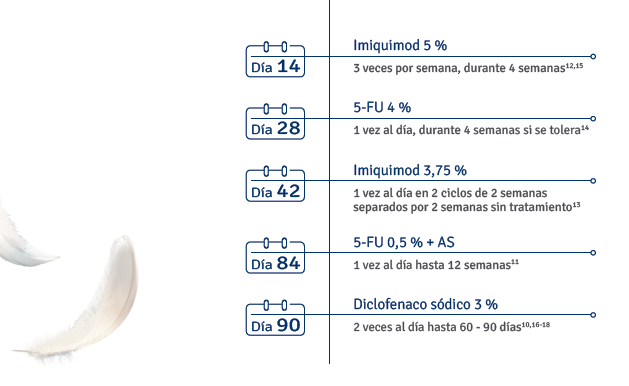 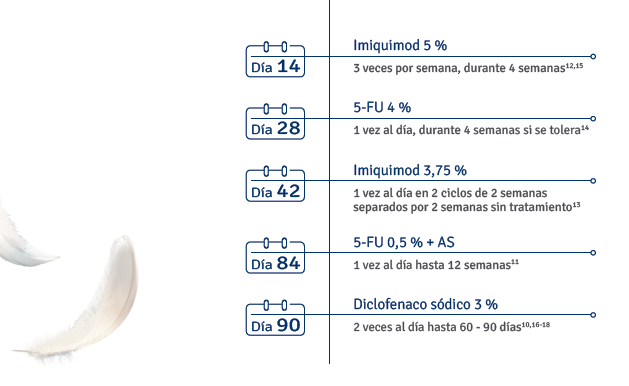 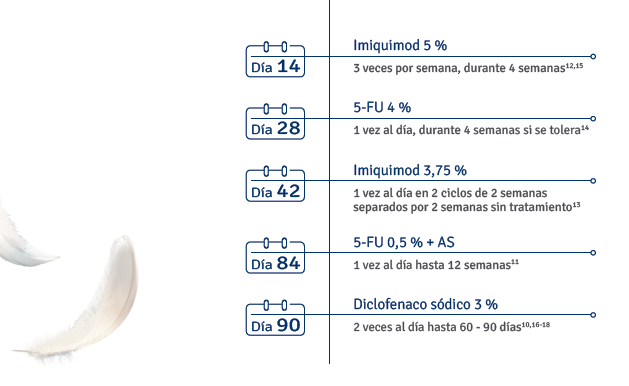 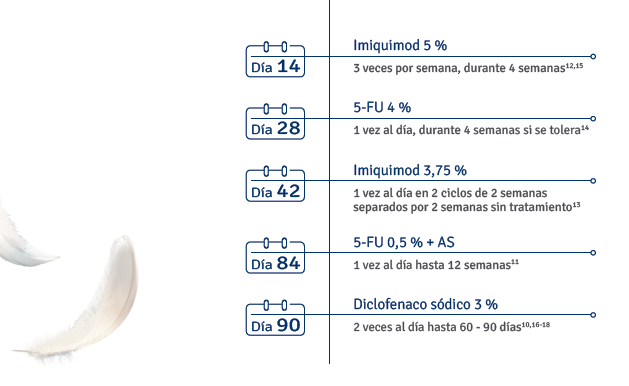 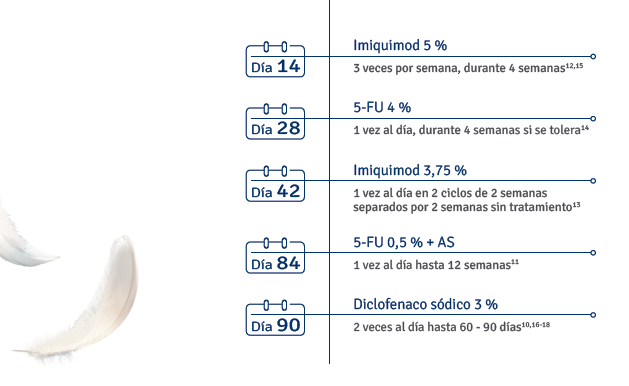 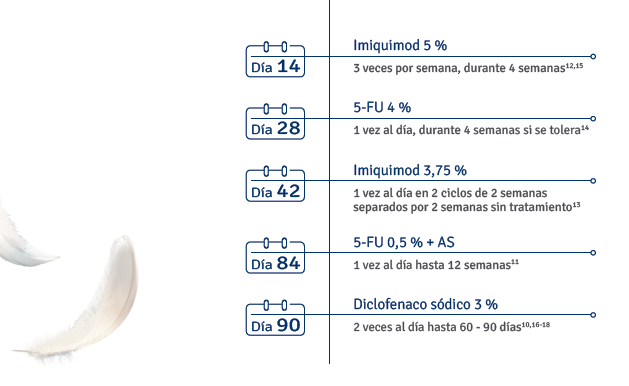 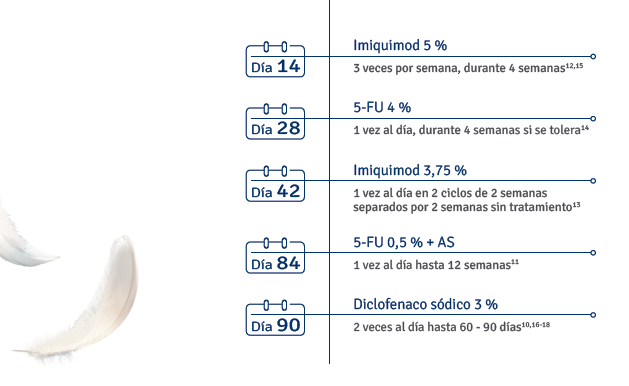 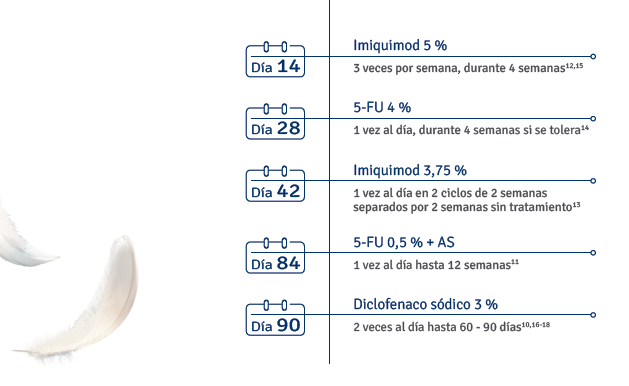 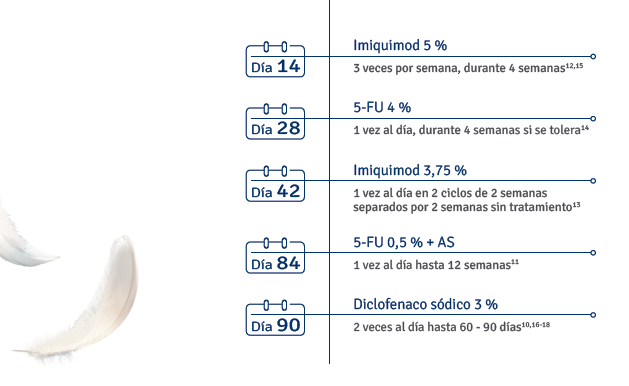 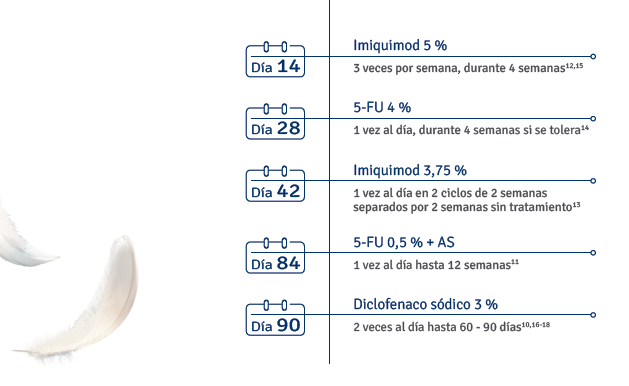 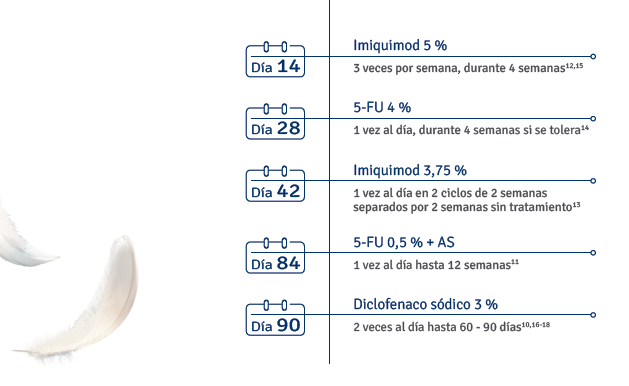 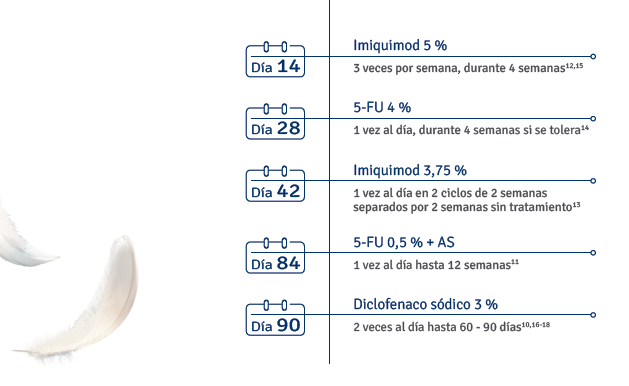 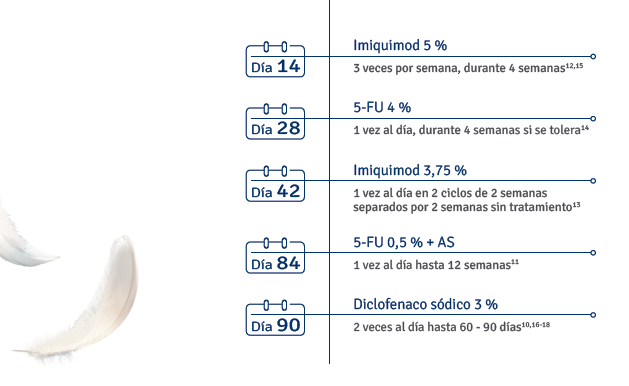 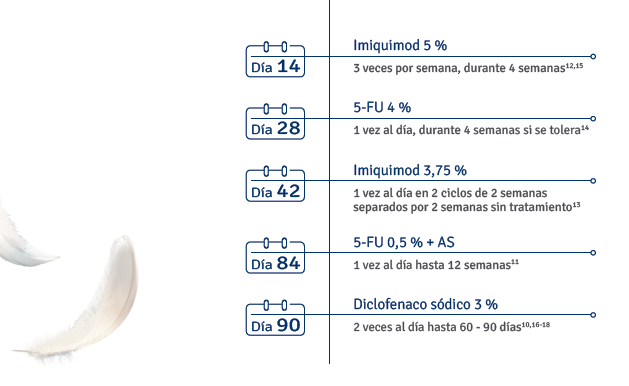 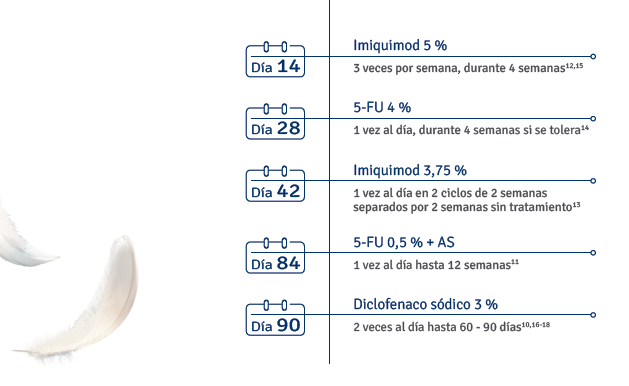 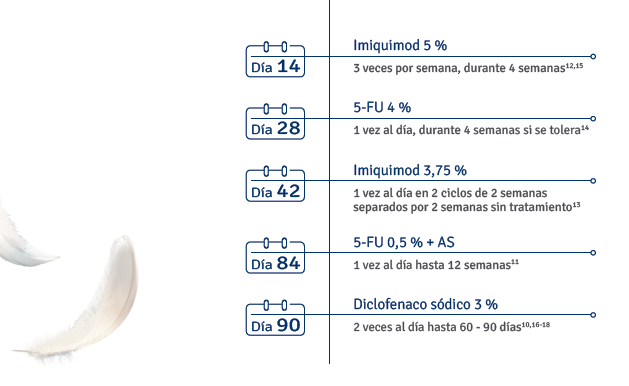 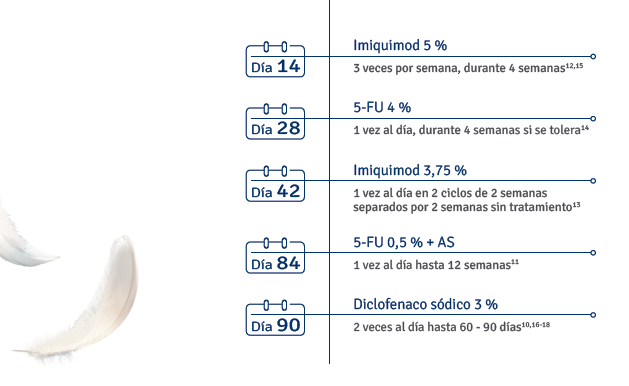 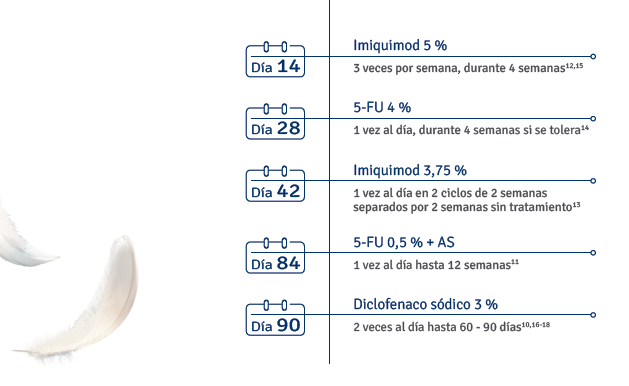 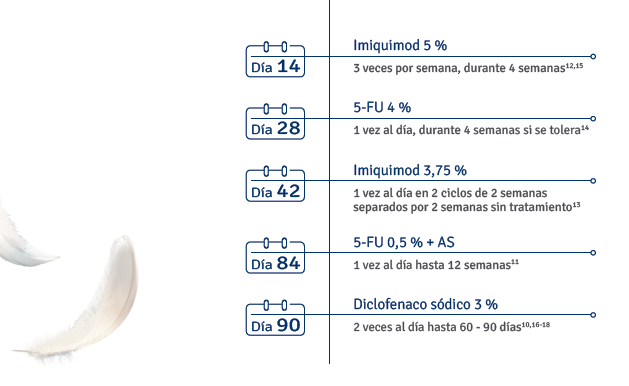 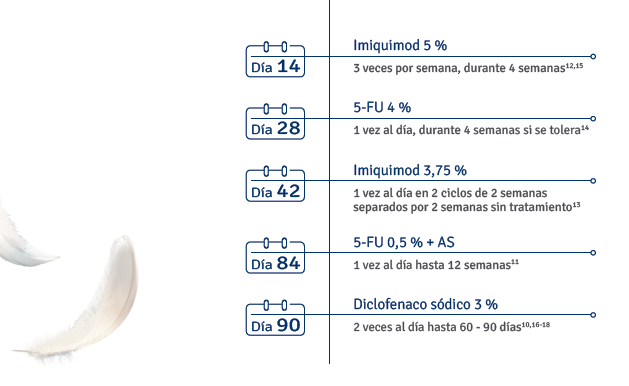 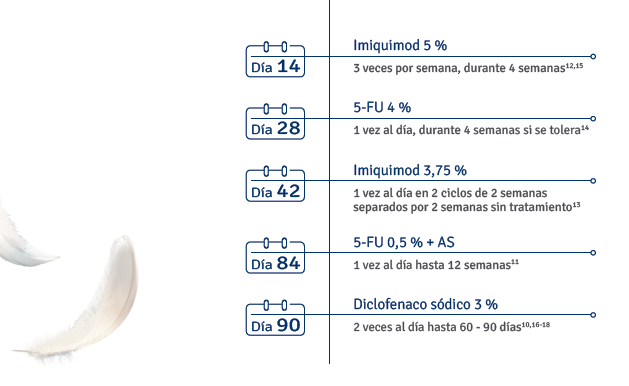 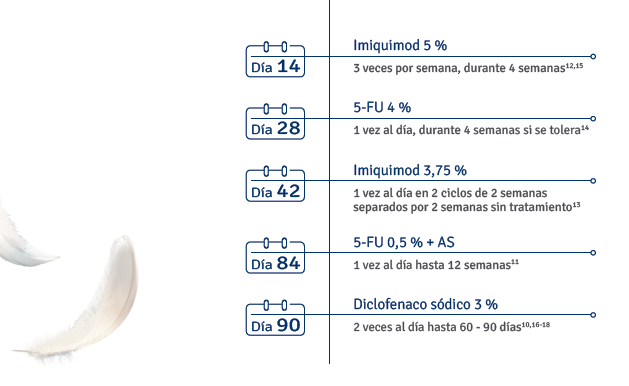 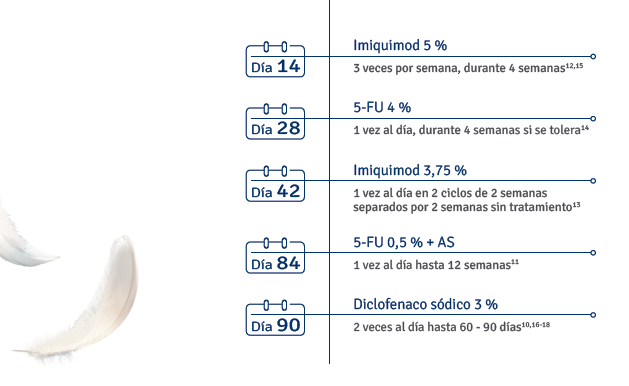 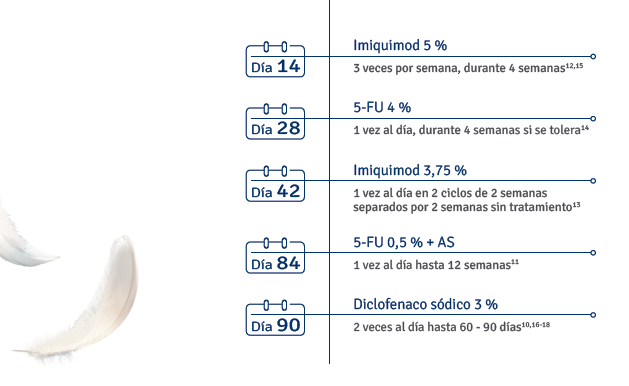 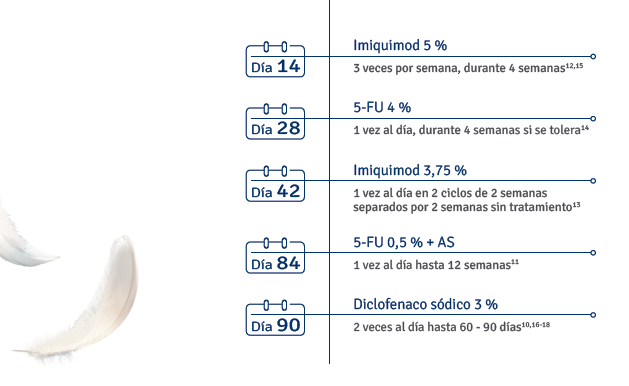 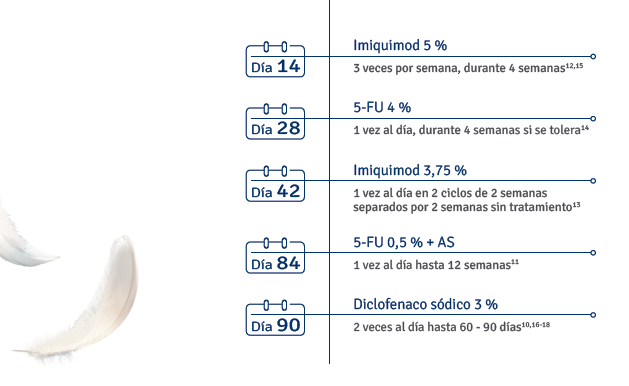 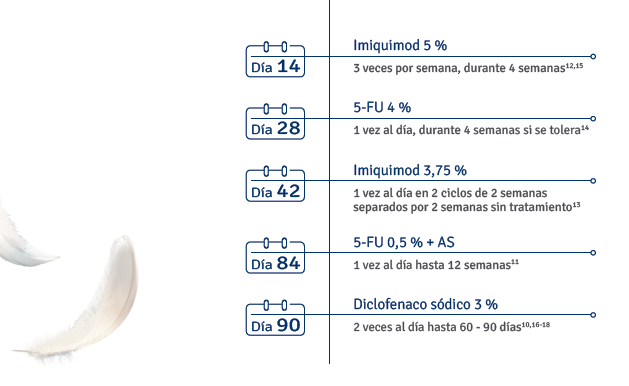 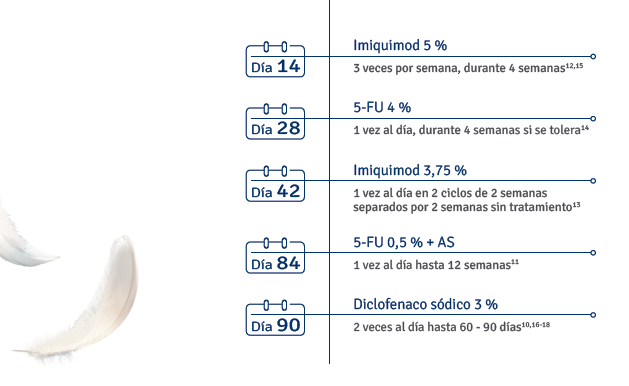 1 vez al día en 2 ciclos de 2 semanas separados por 2 semanas sin tratamiento
5-fluorouracilo 0,5% + AS
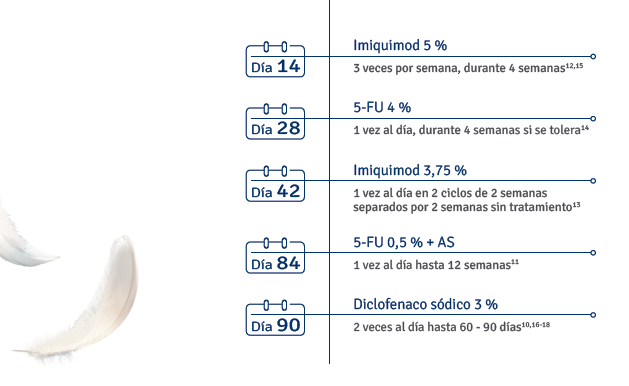 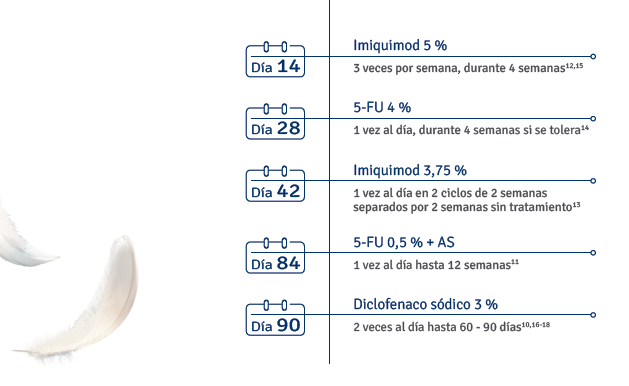 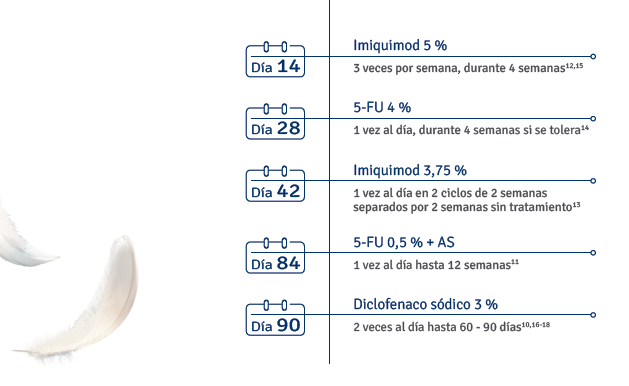 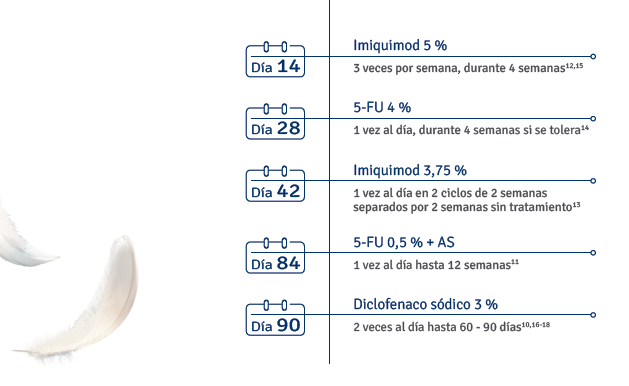 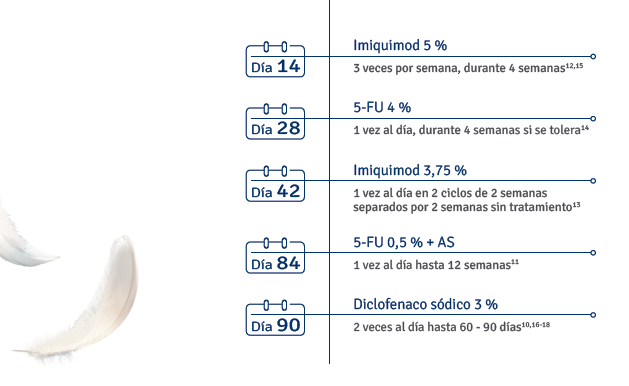 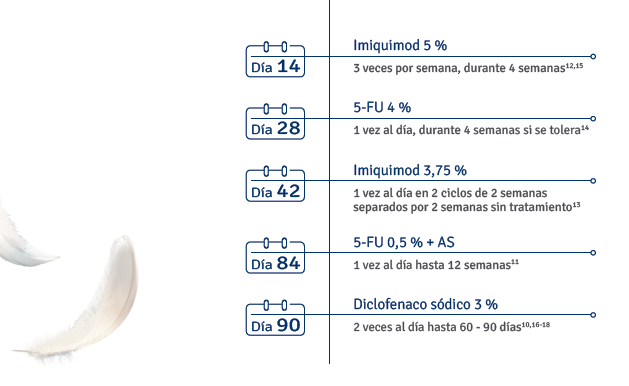 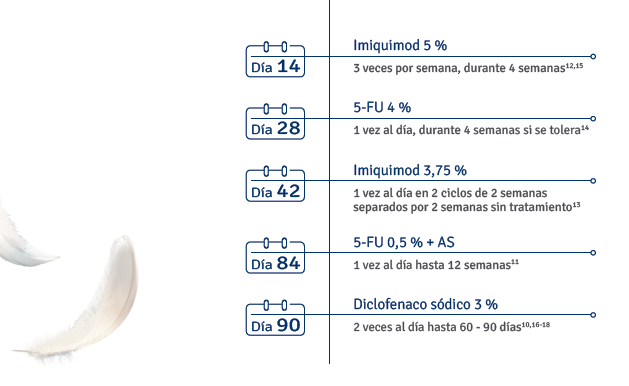 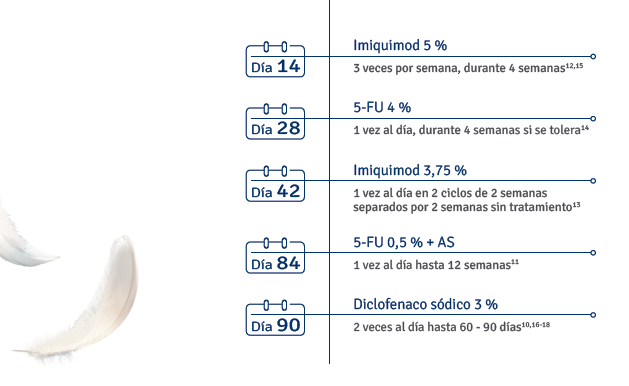 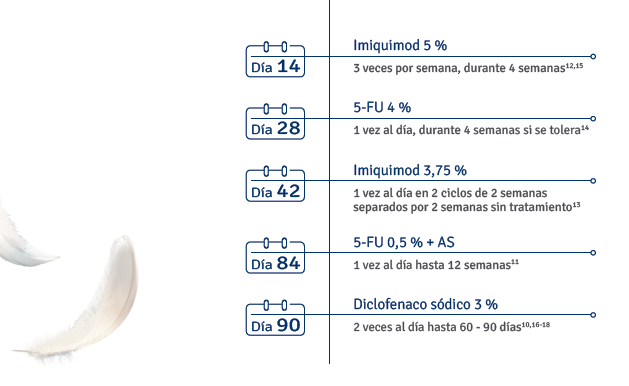 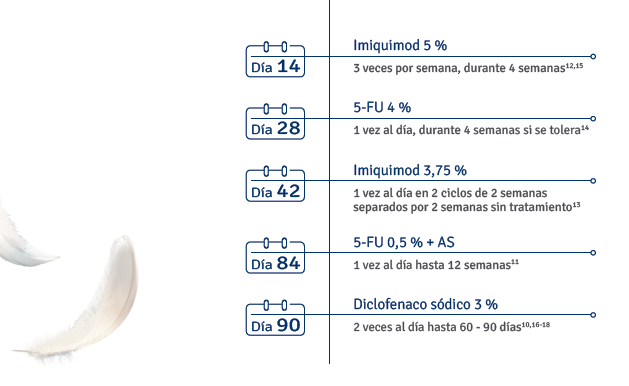 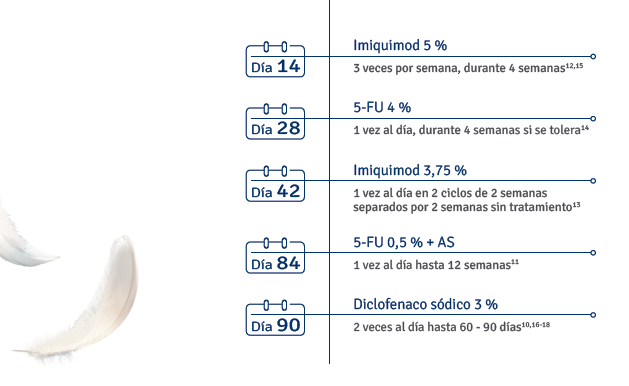 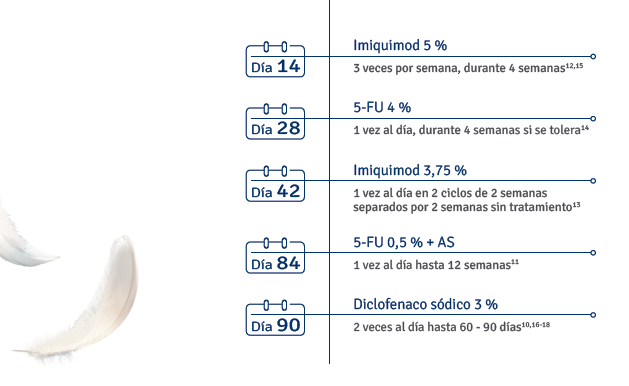 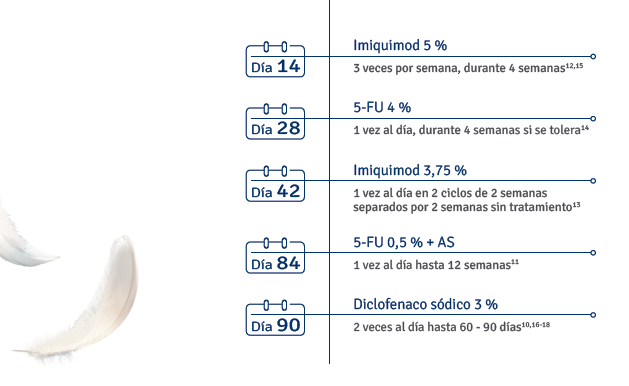 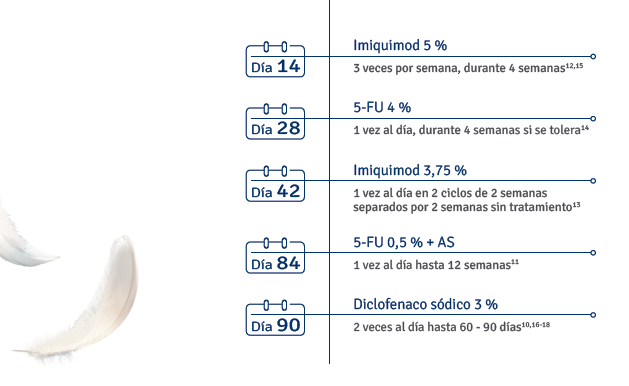 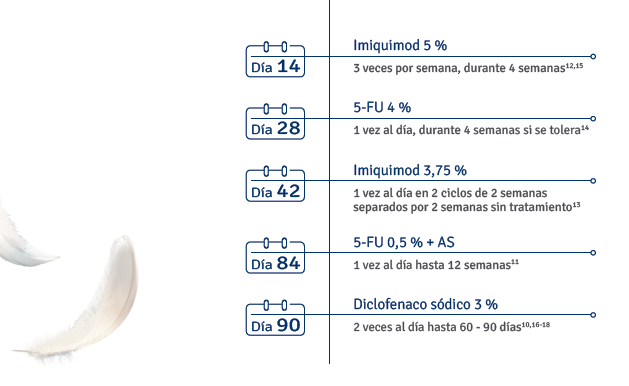 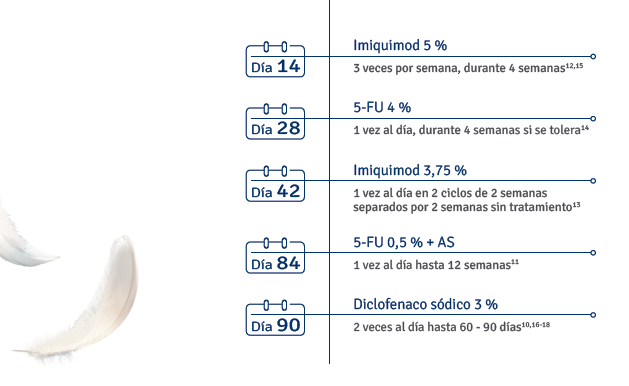 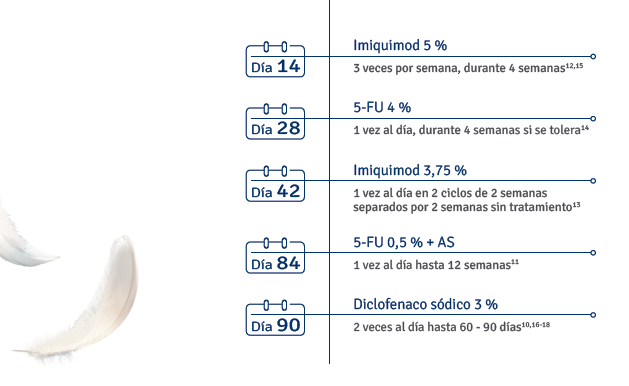 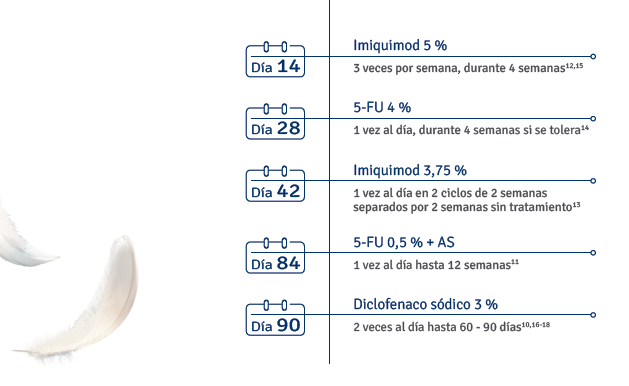 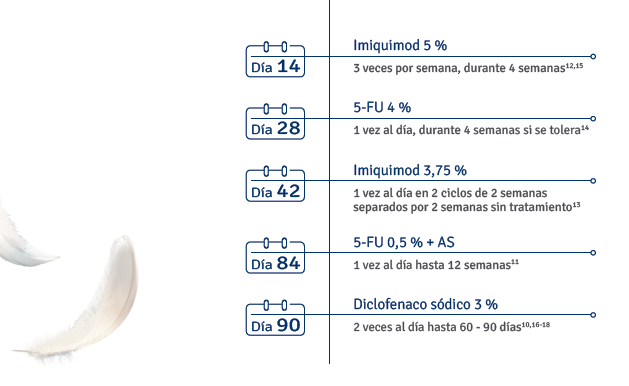 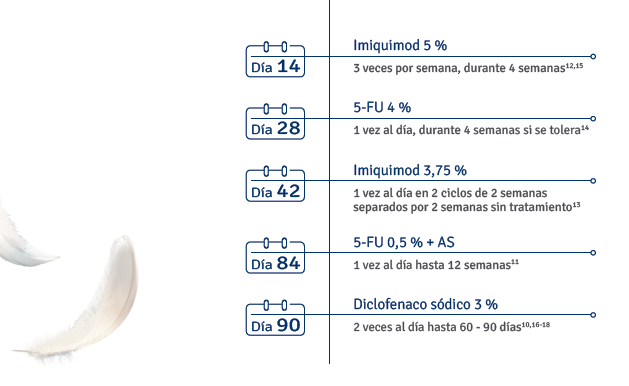 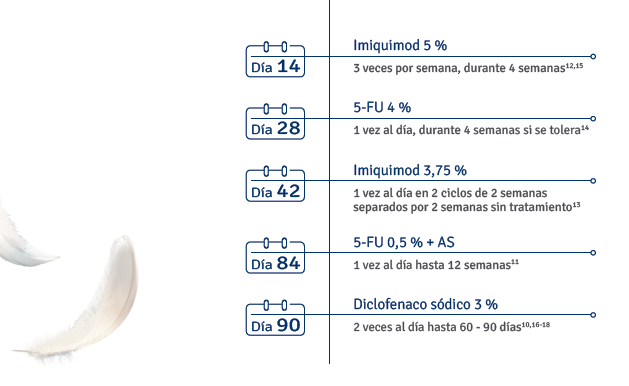 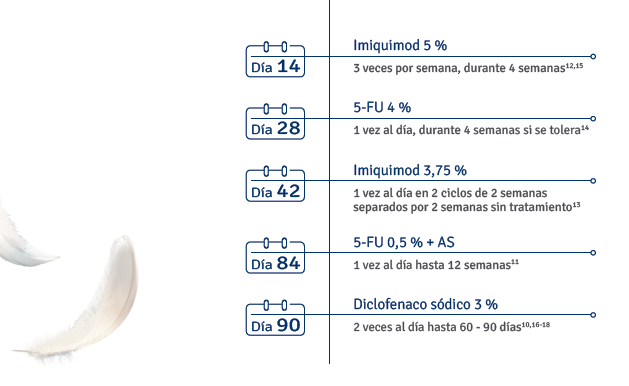 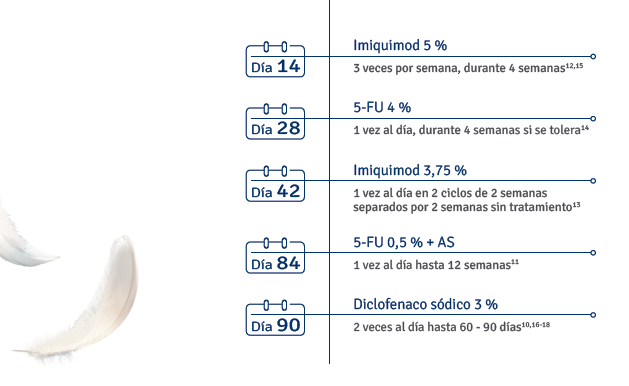 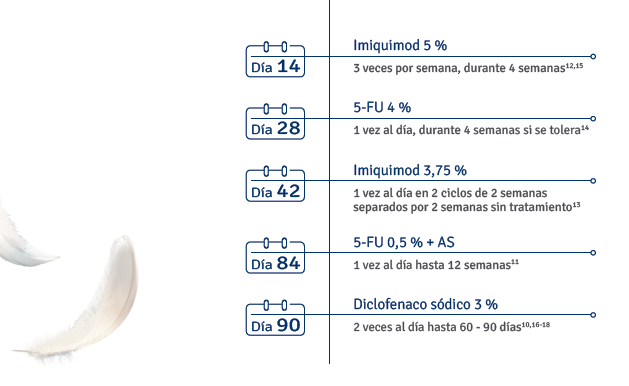 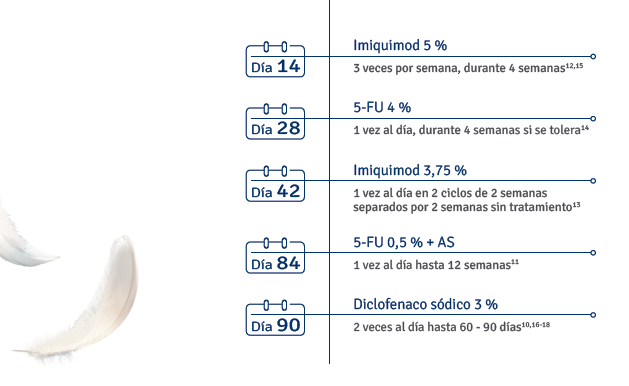 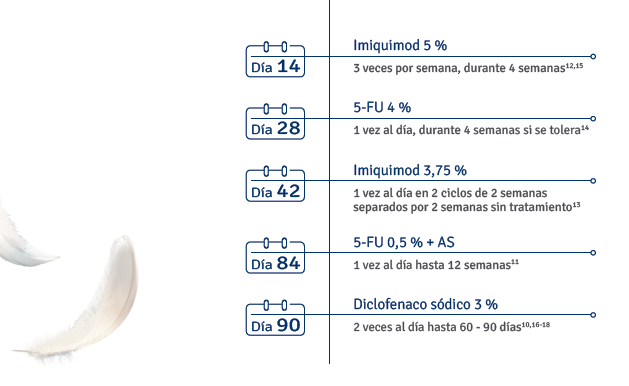 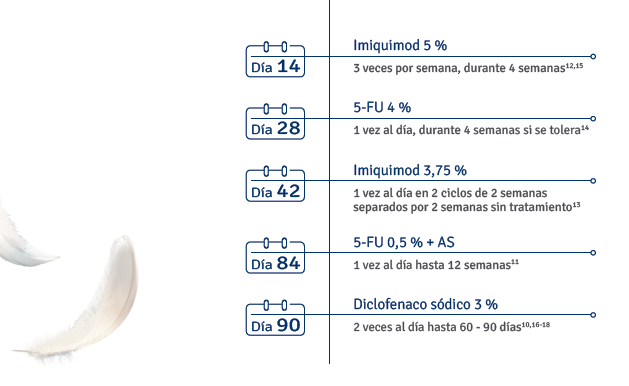 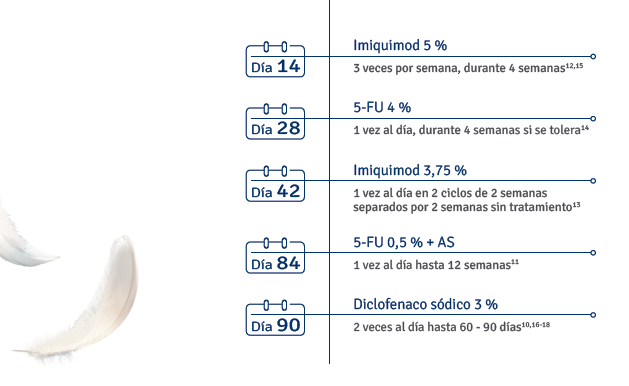 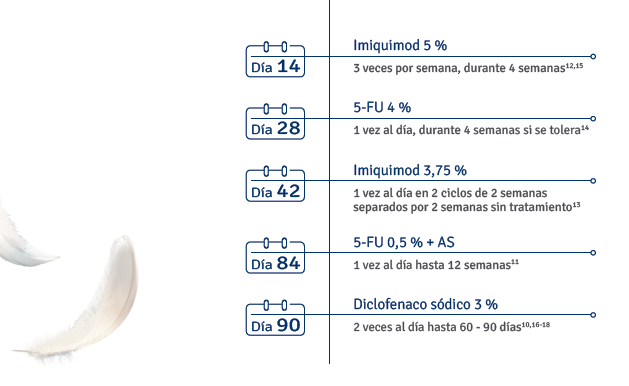 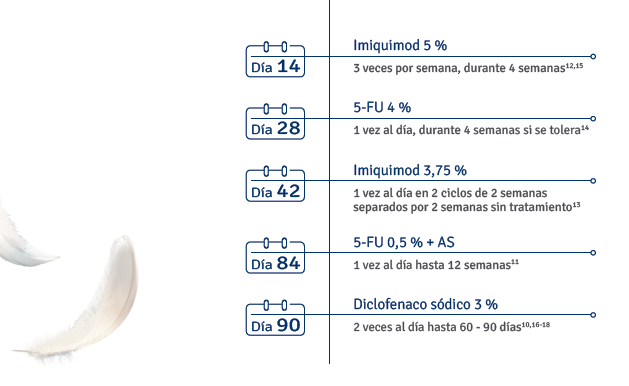 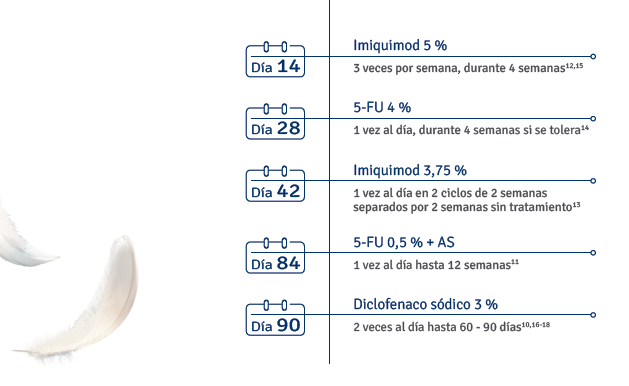 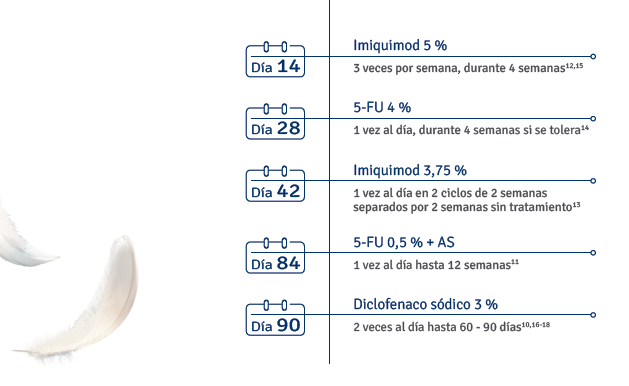 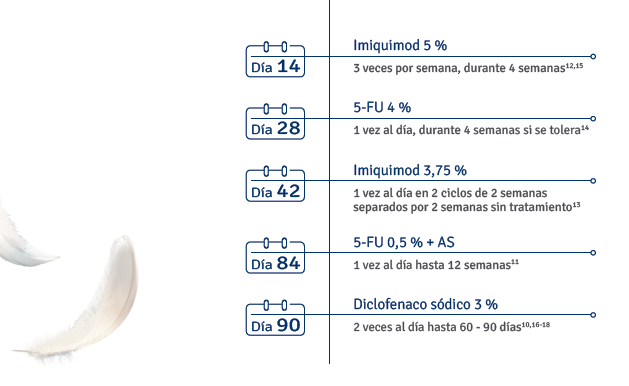 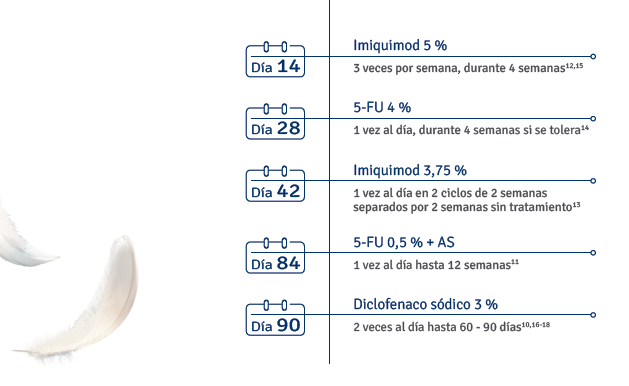 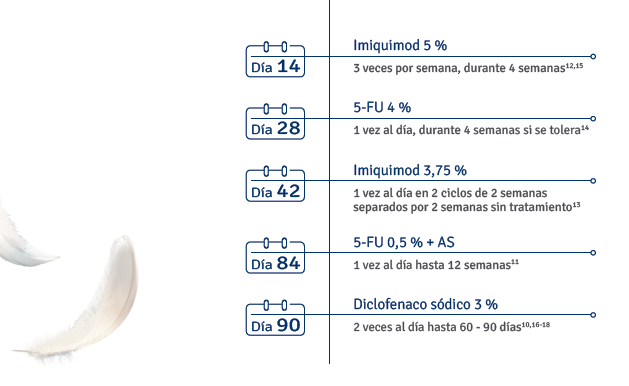 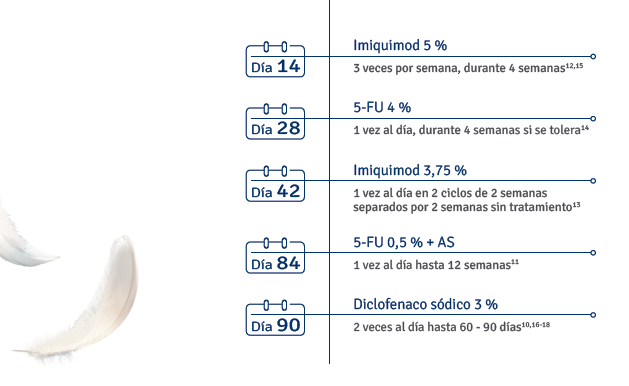 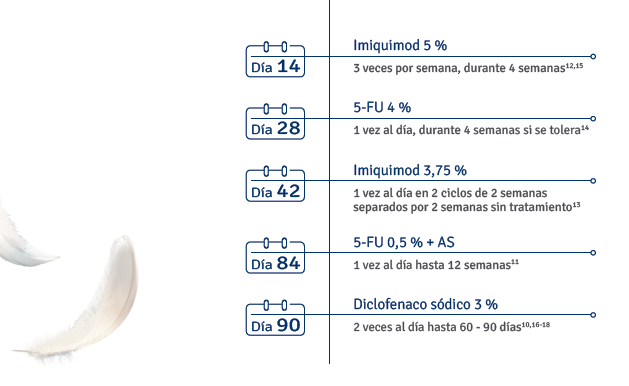 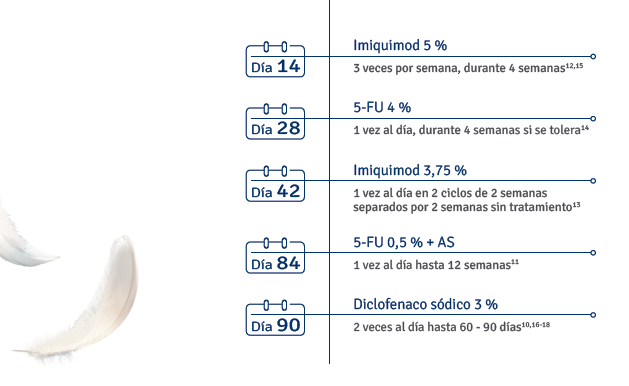 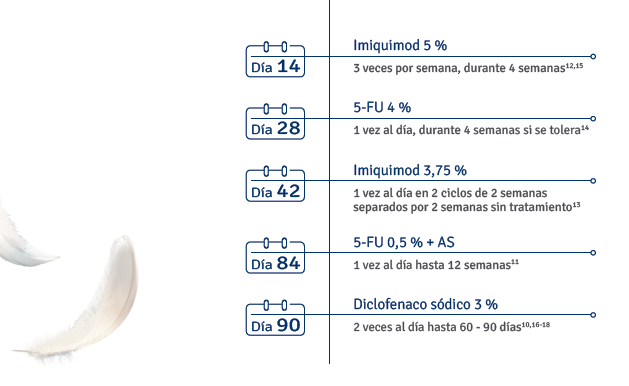 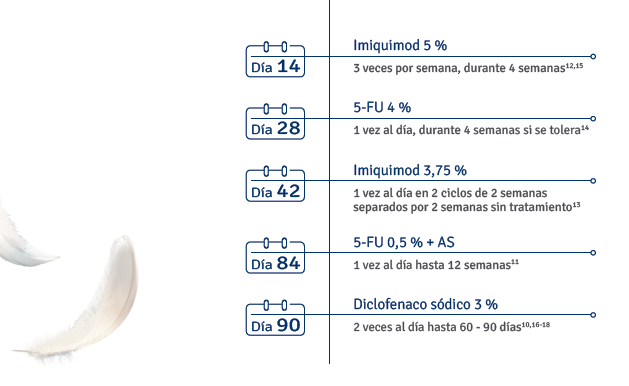 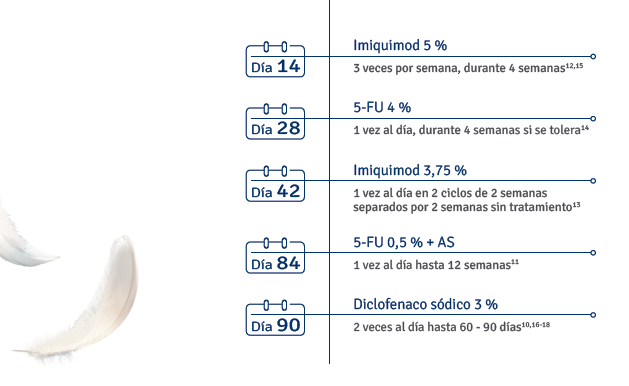 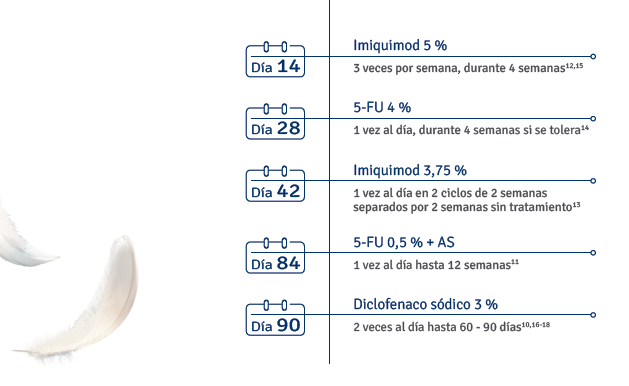 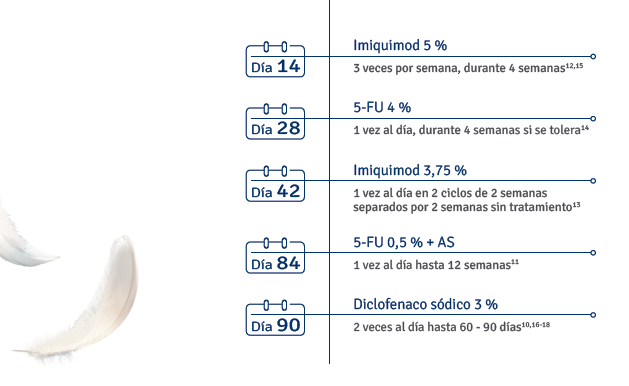 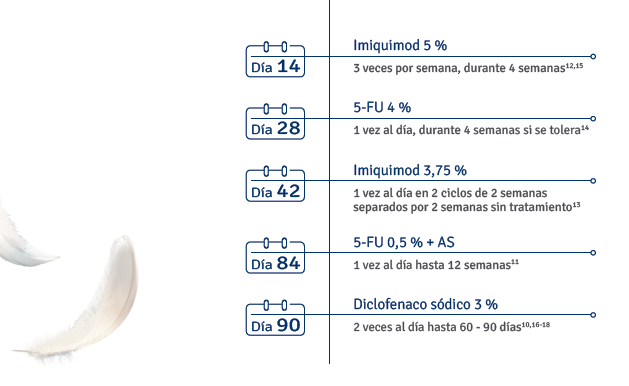 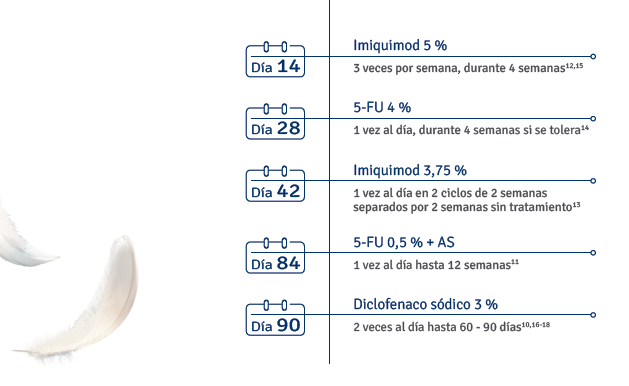 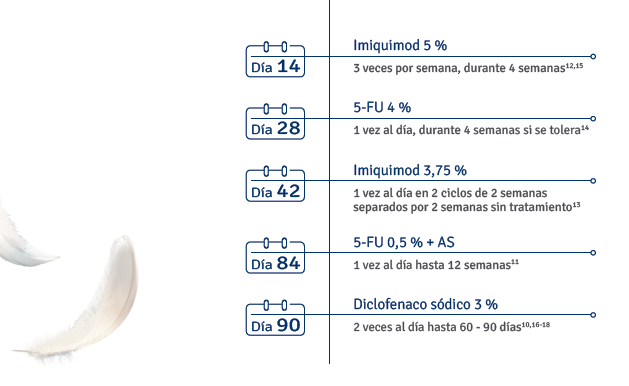 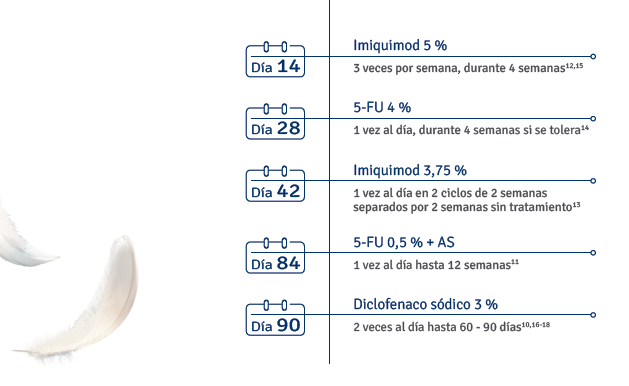 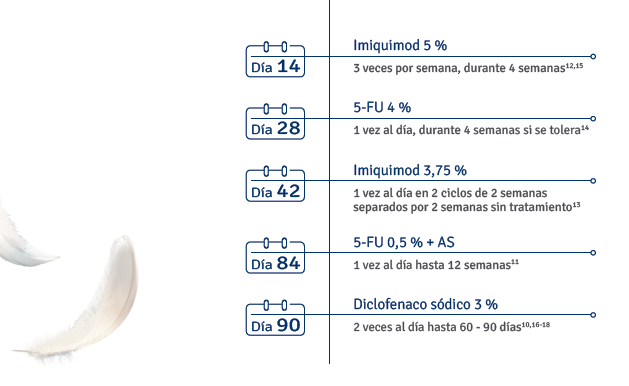 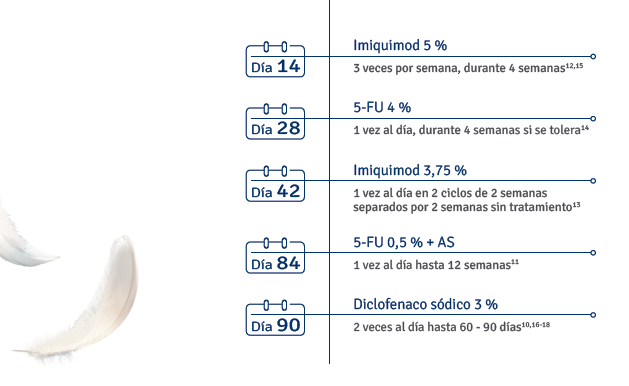 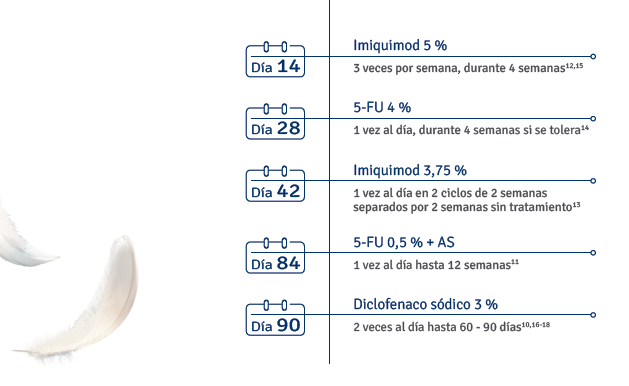 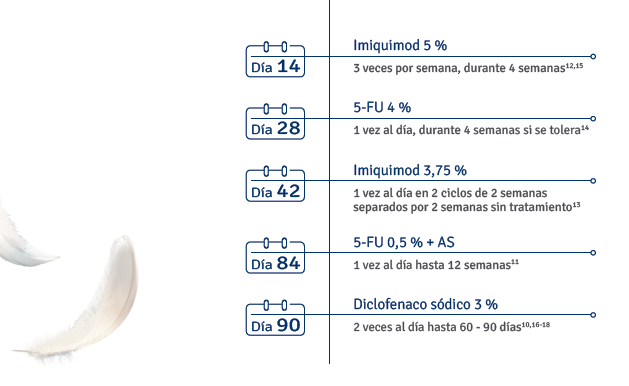 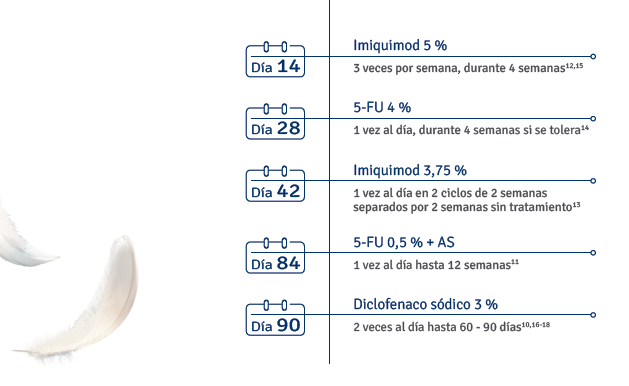 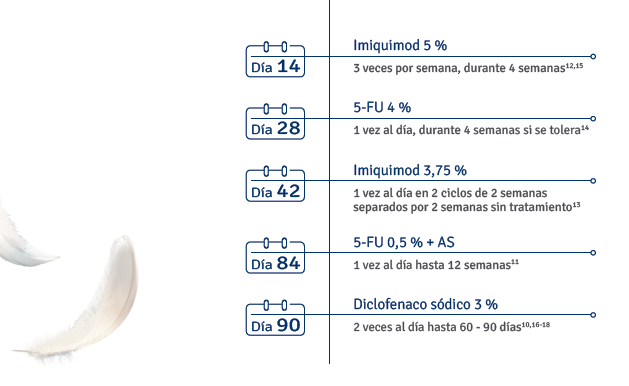 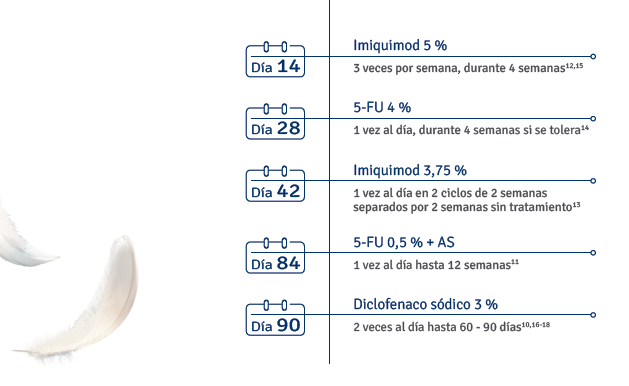 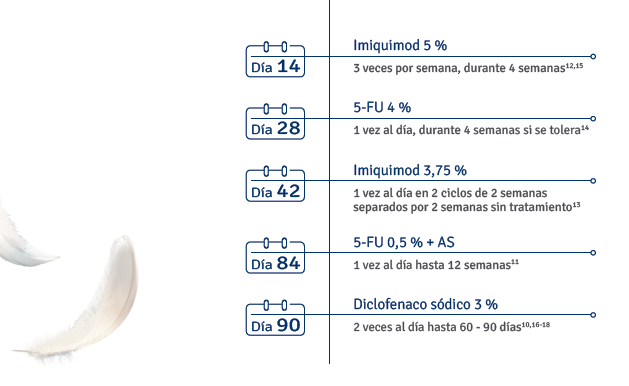 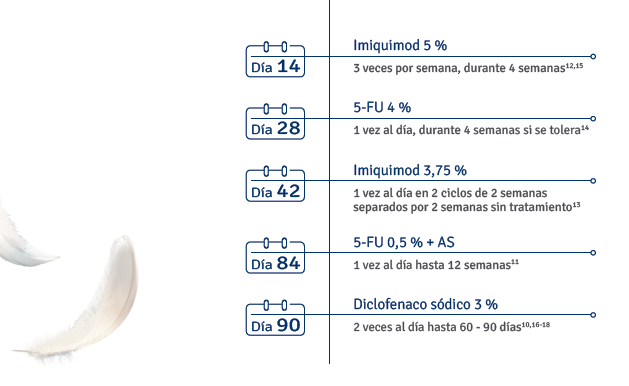 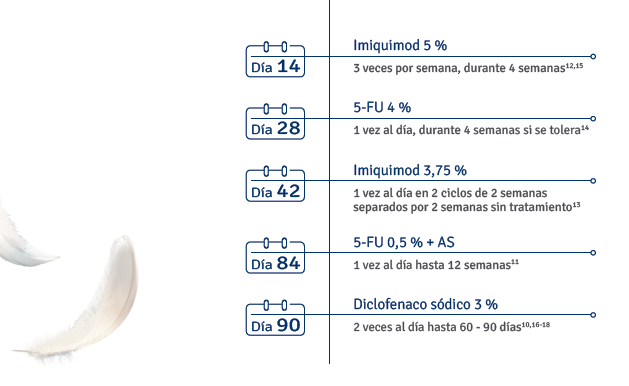 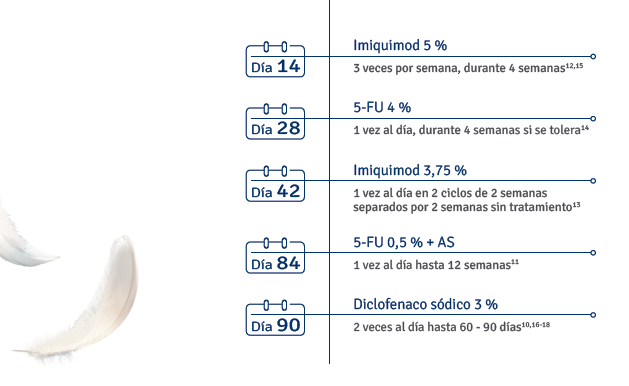 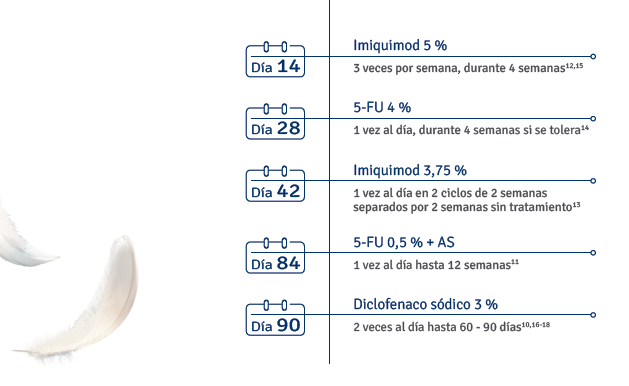 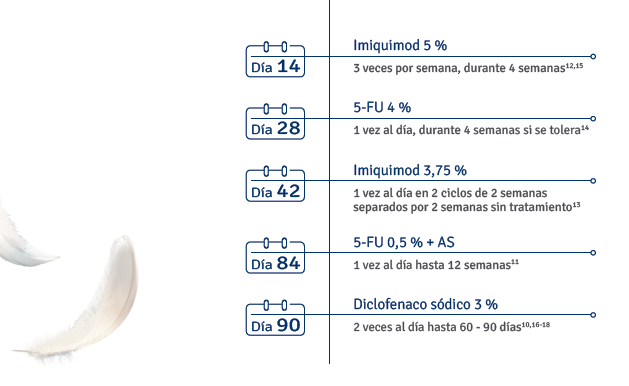 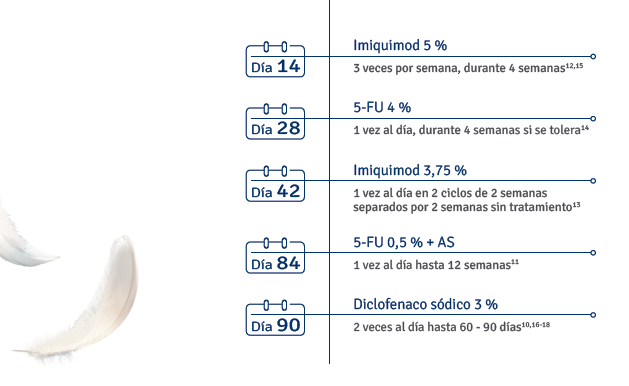 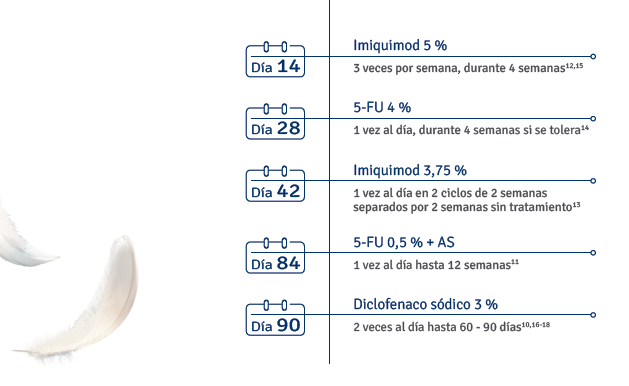 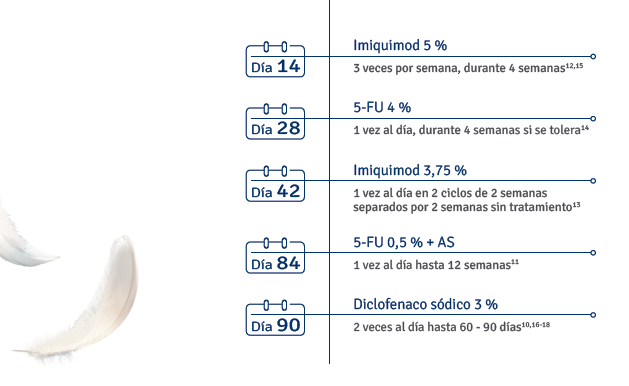 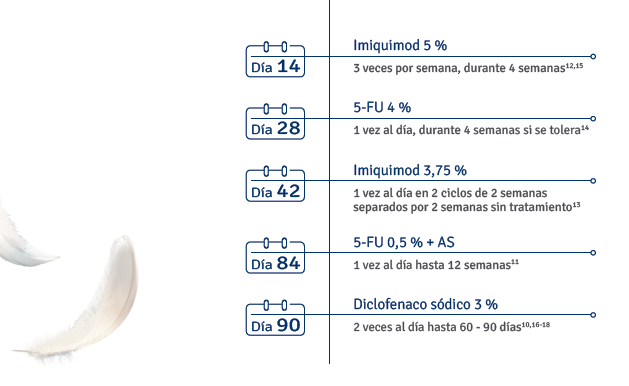 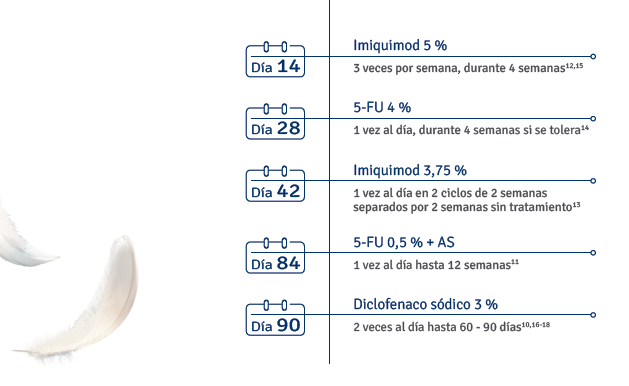 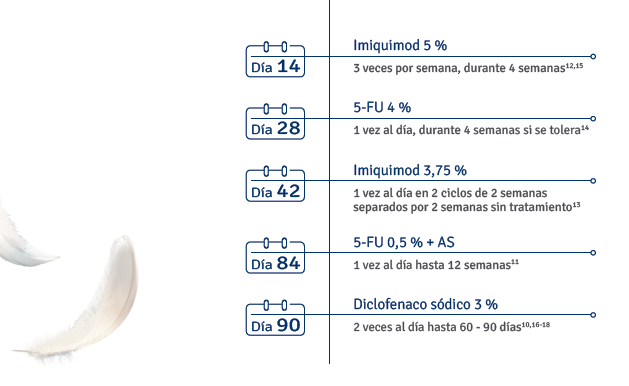 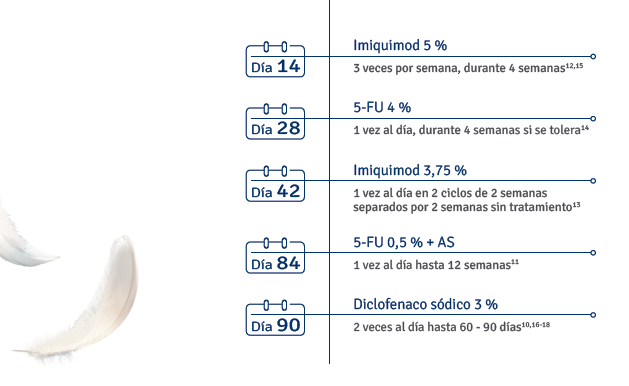 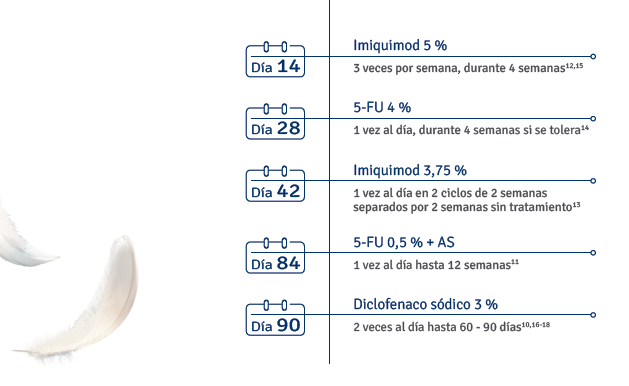 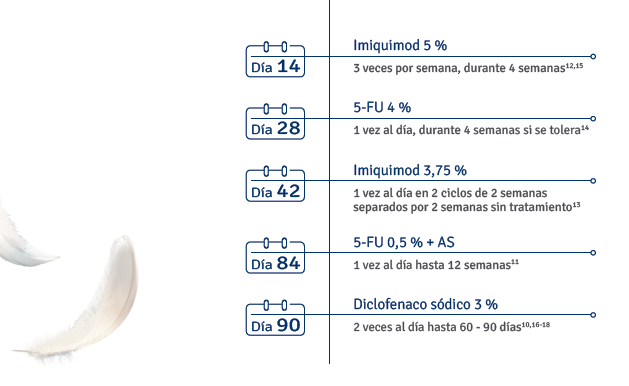 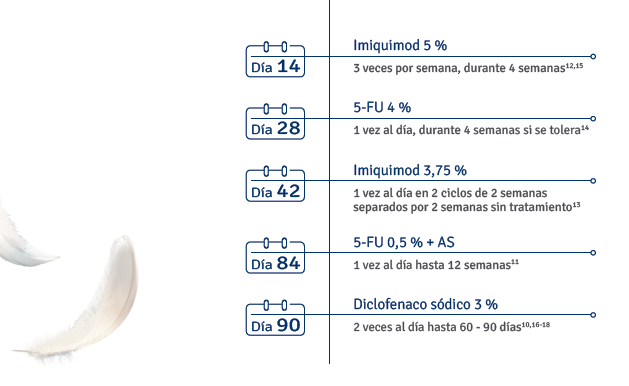 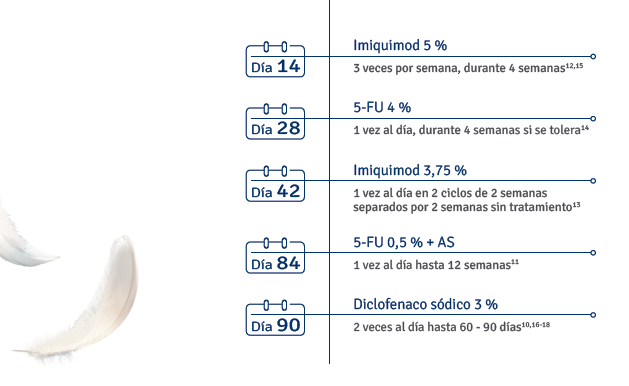 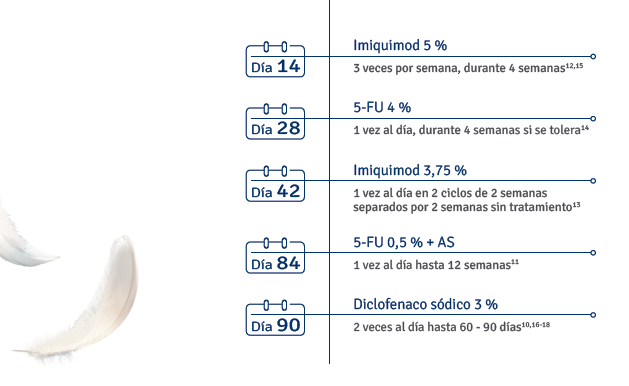 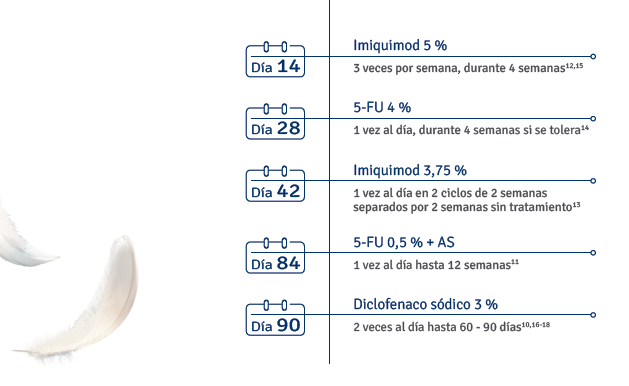 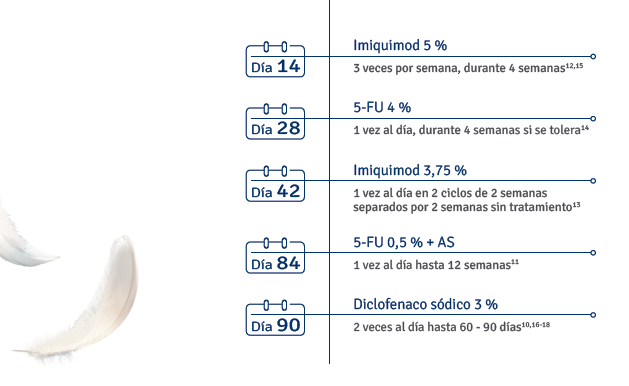 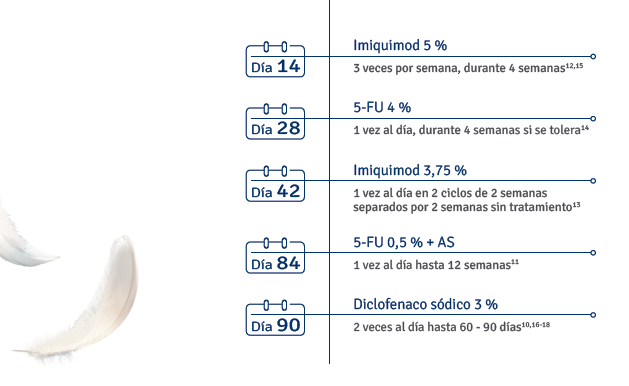 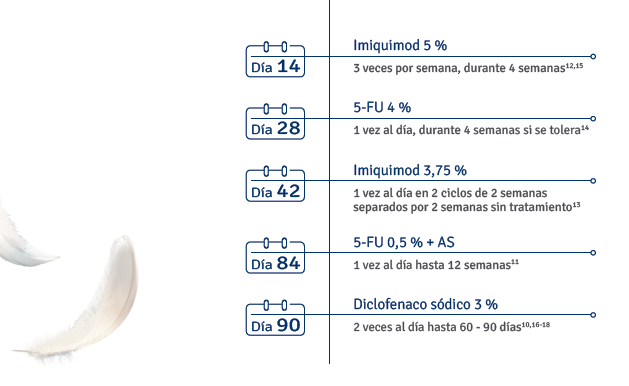 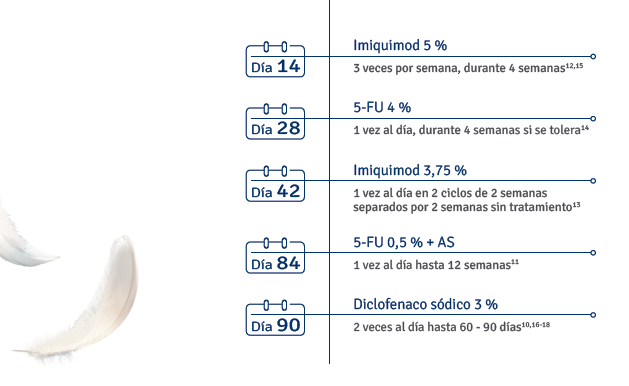 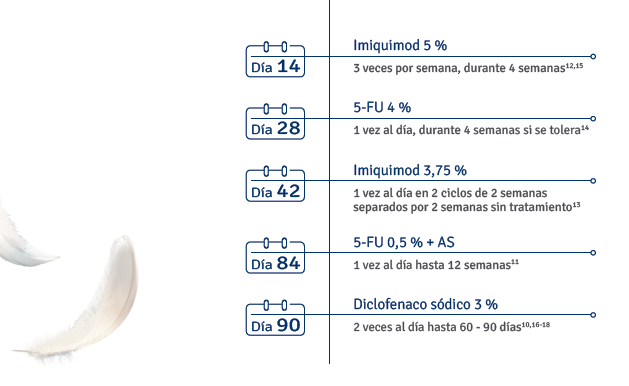 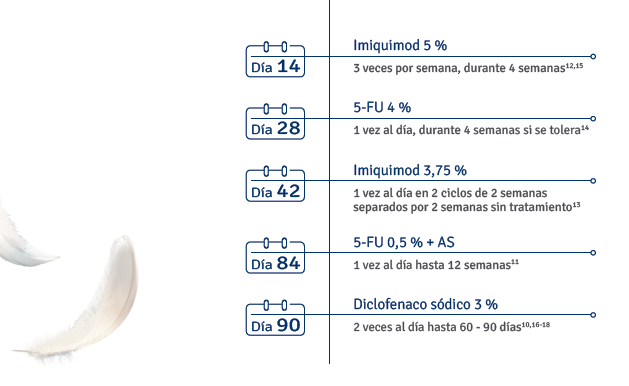 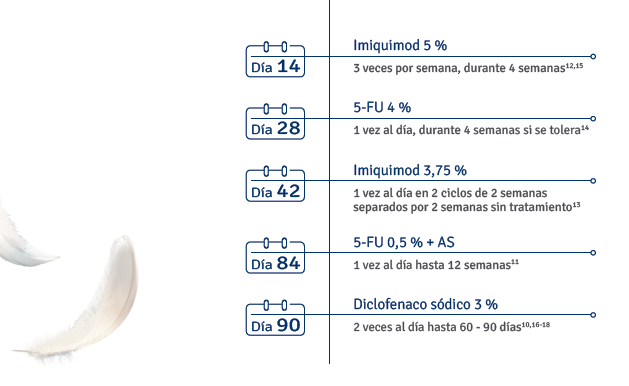 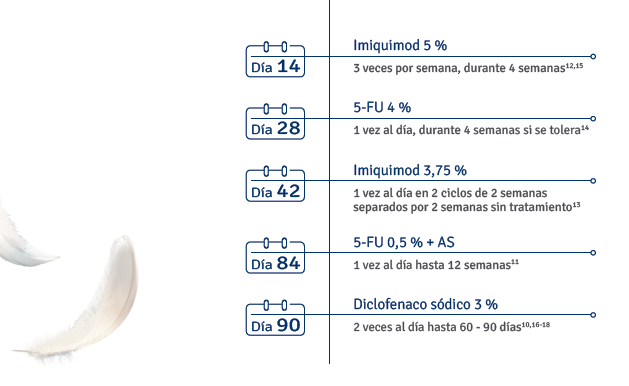 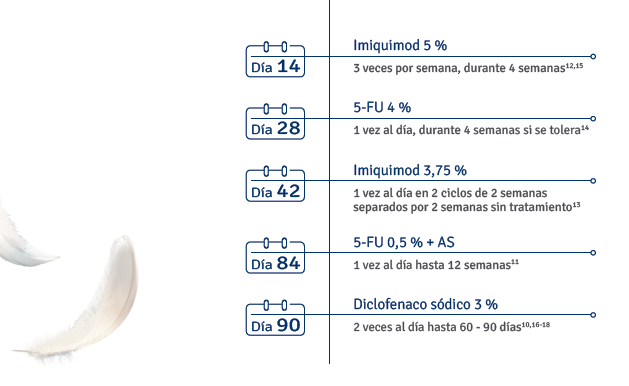 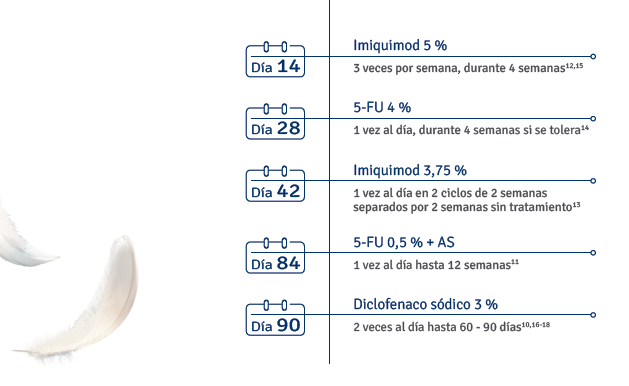 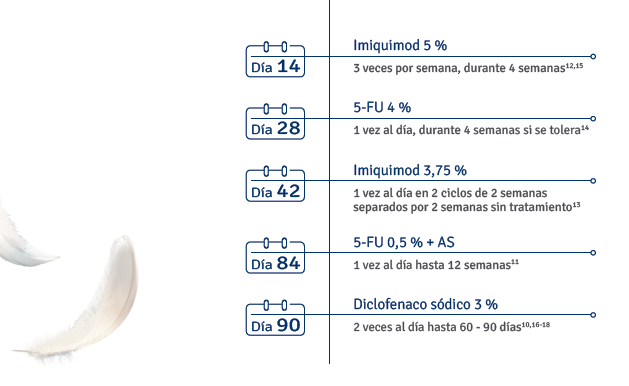 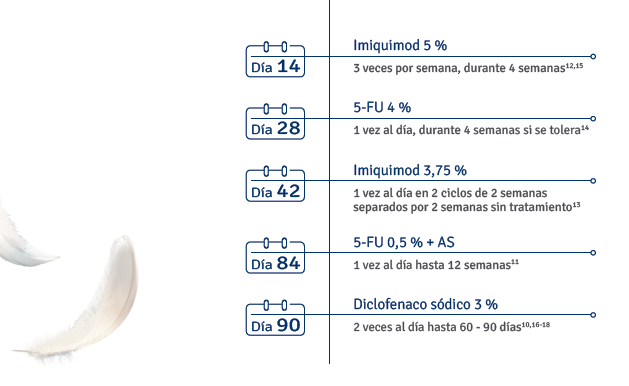 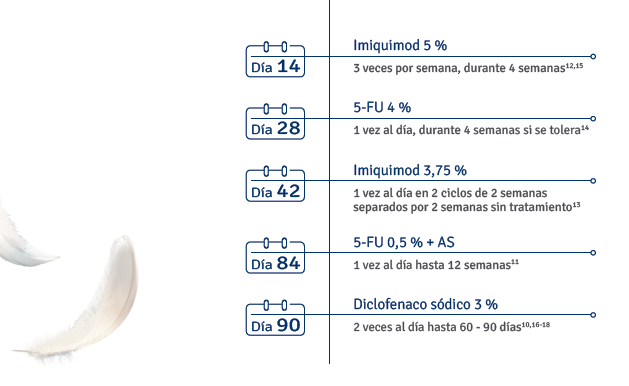 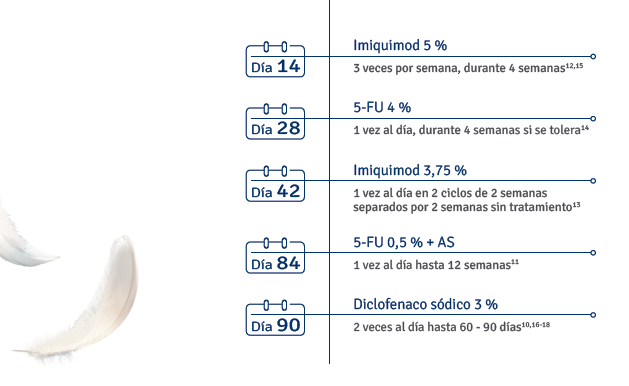 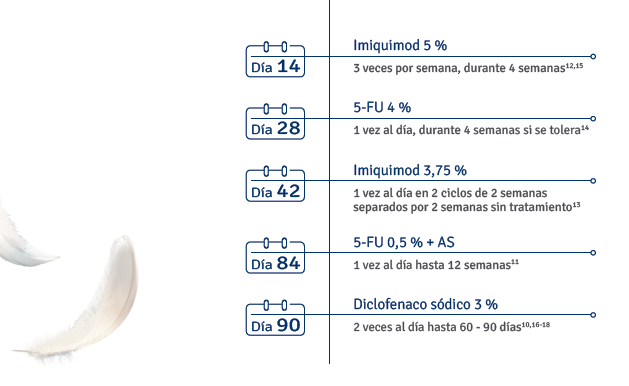 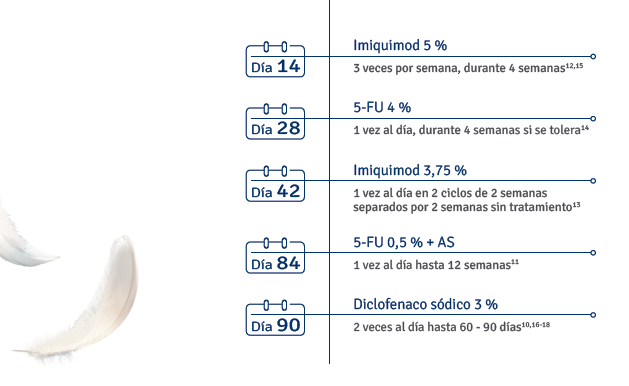 1 vez al día hasta 12 semanas
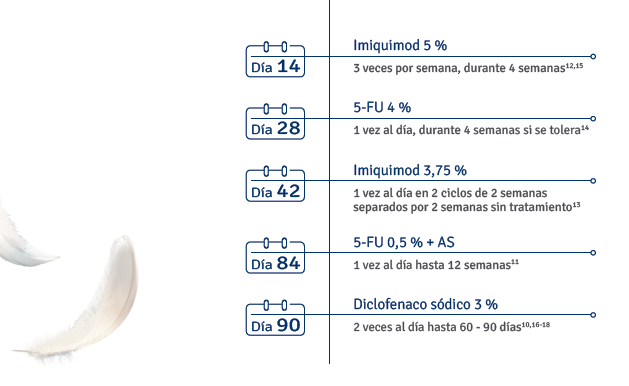 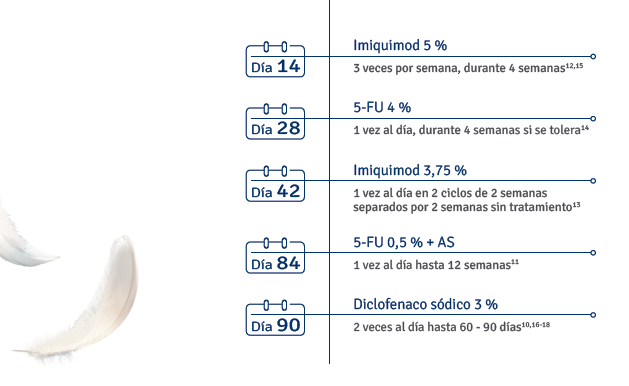 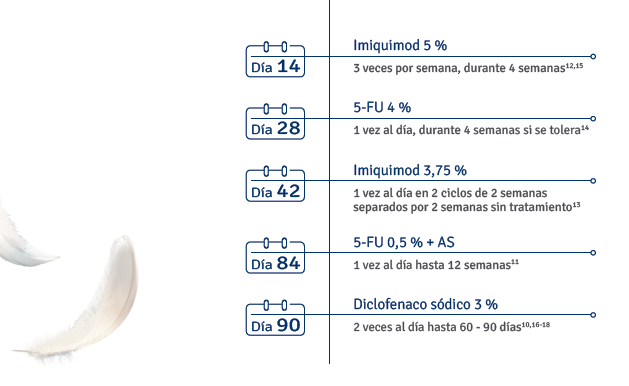 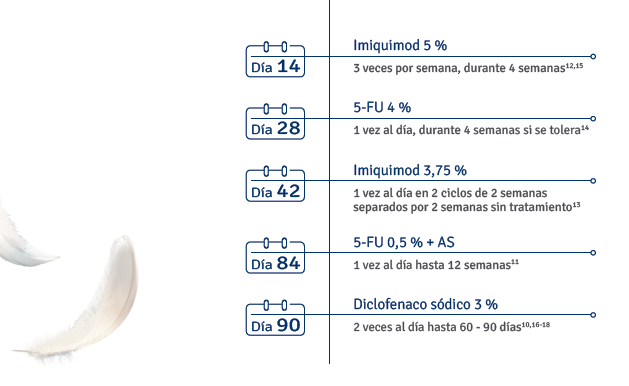 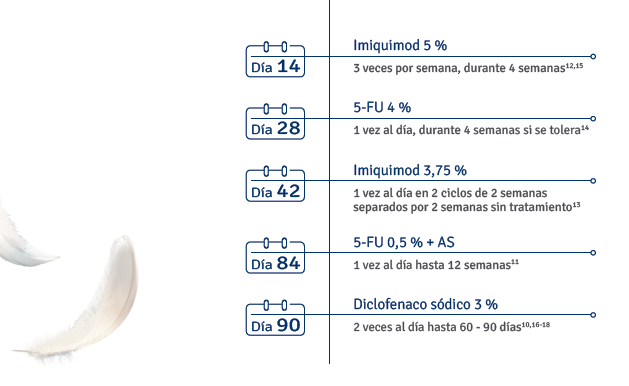 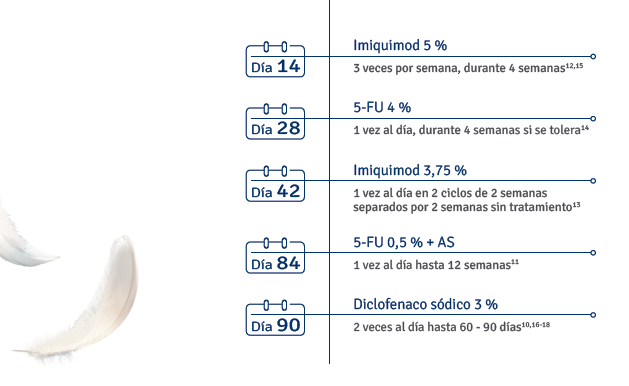 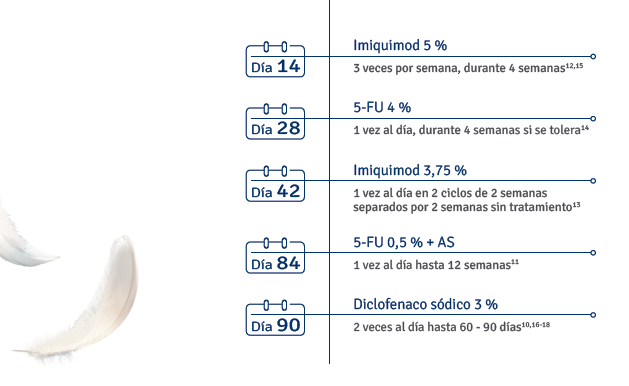 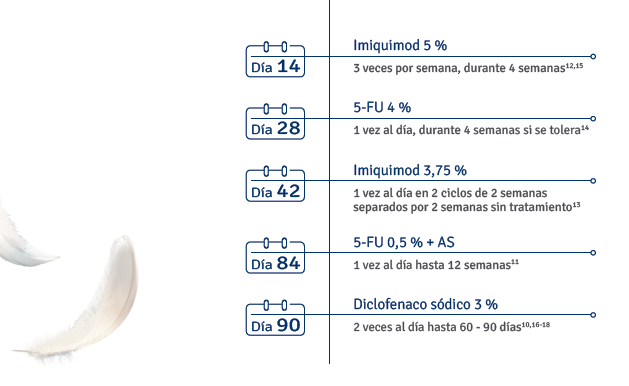 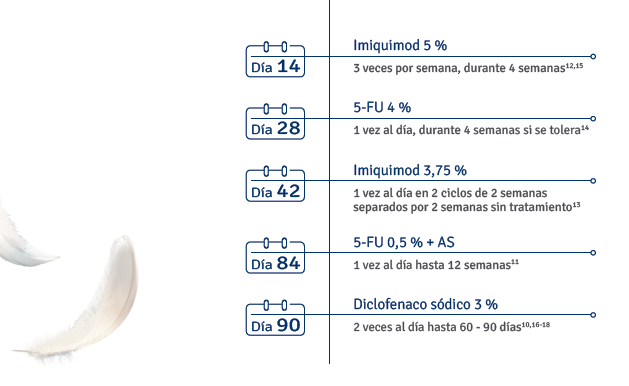 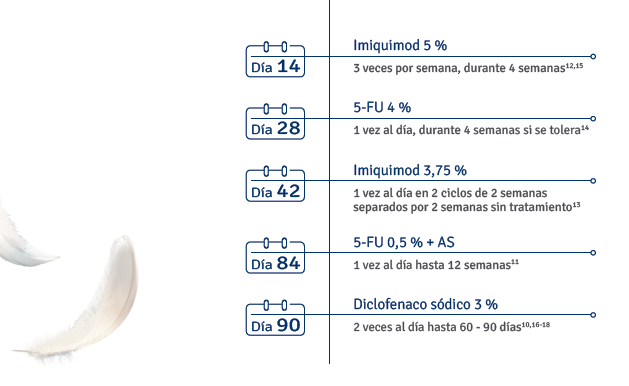 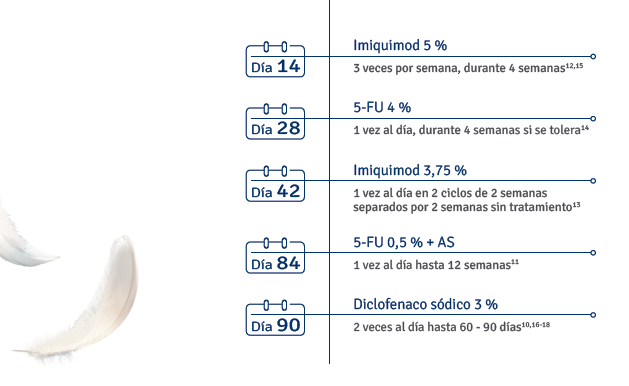 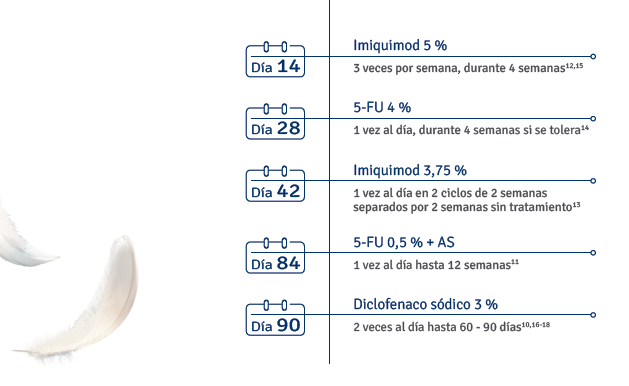 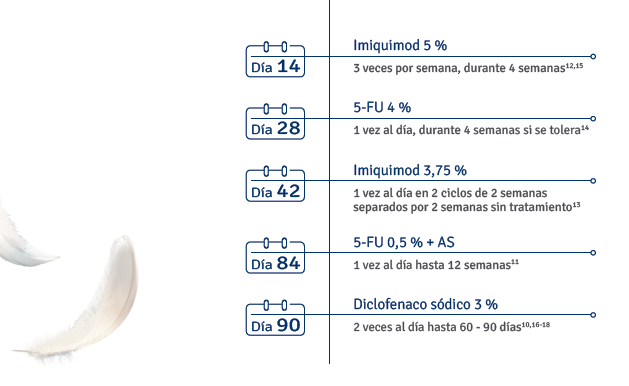 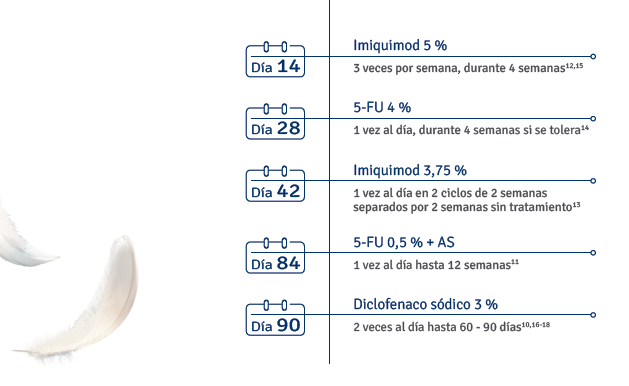 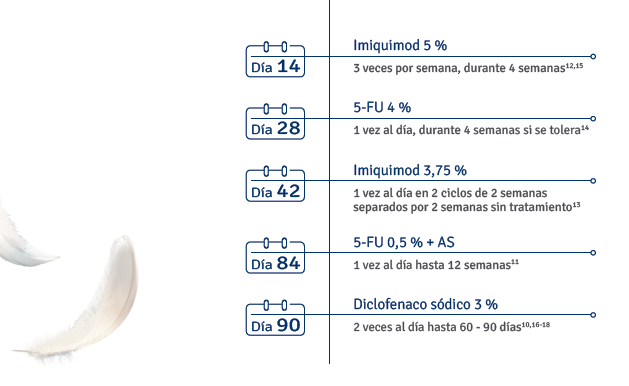 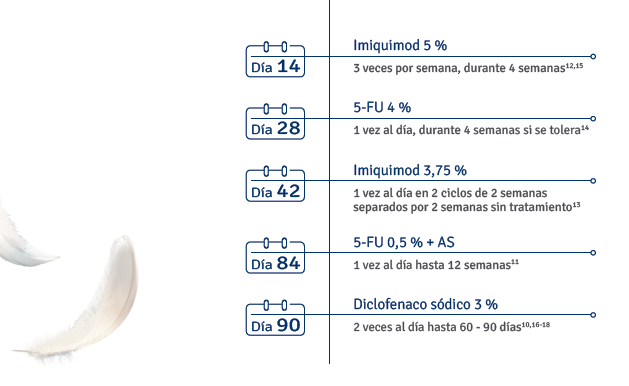 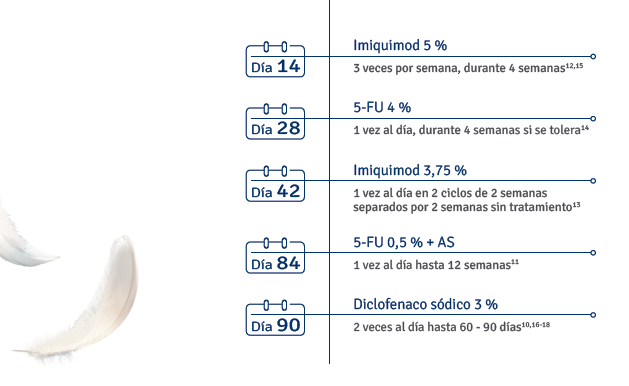 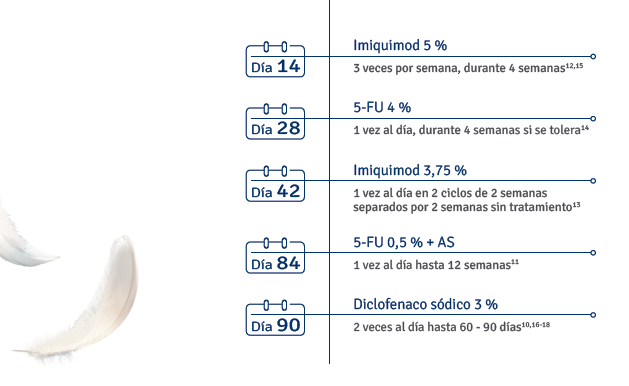 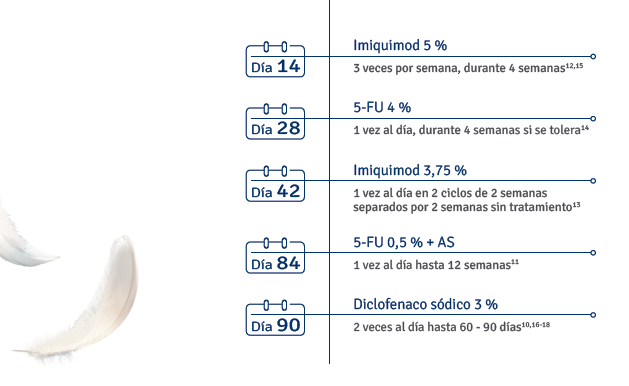 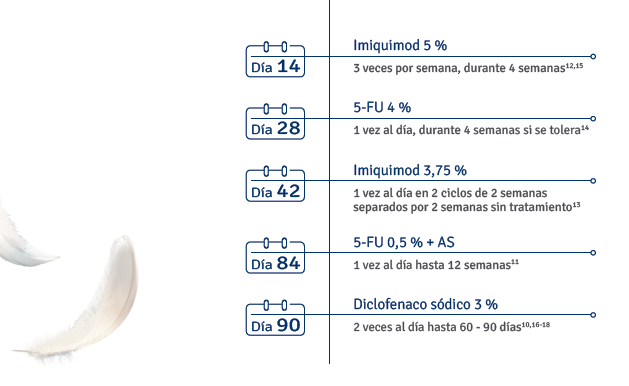 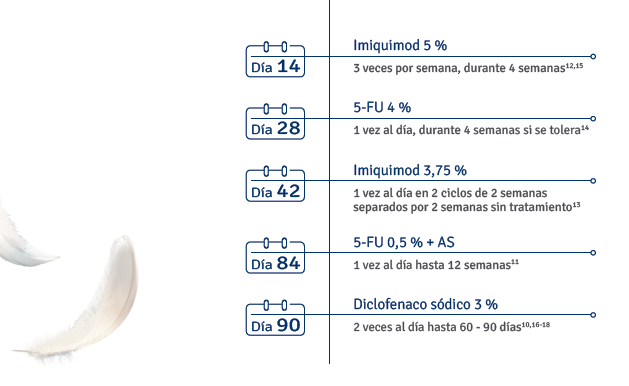 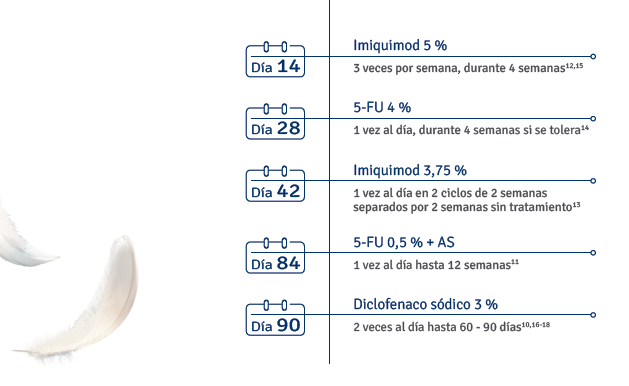 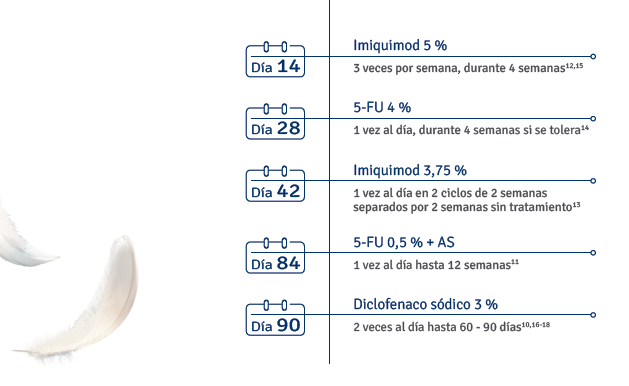 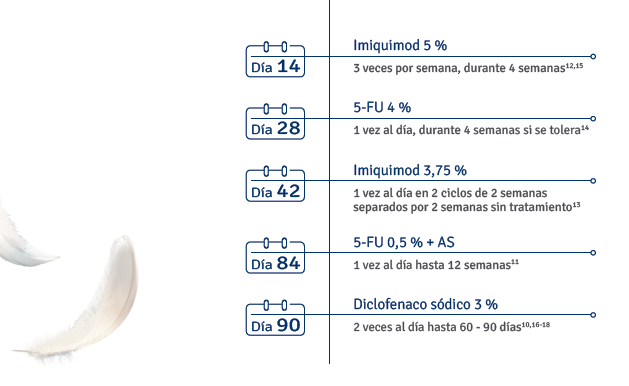 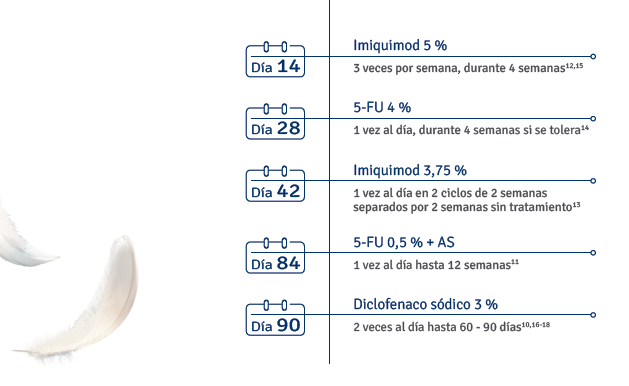 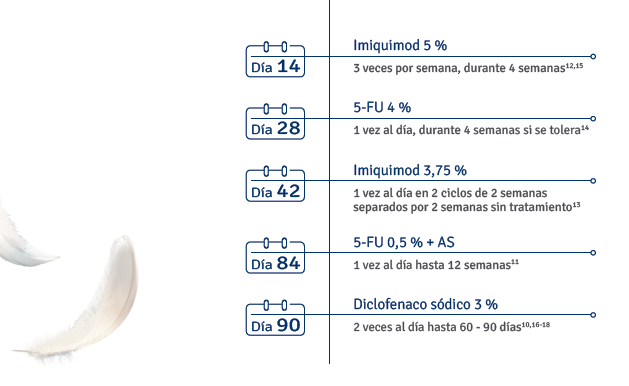 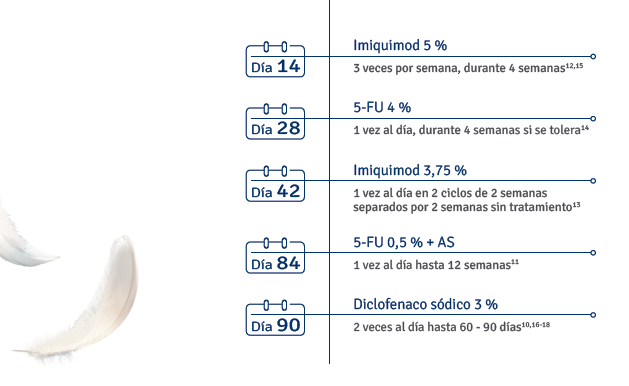 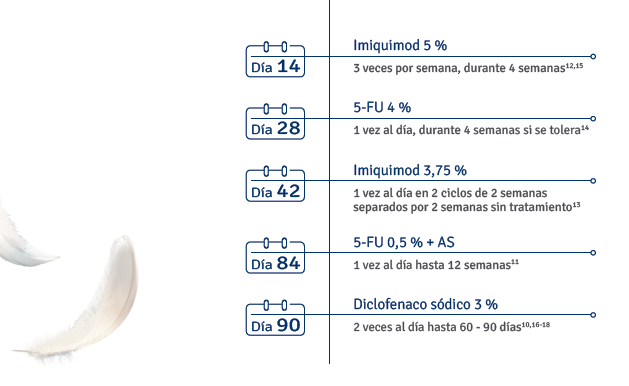 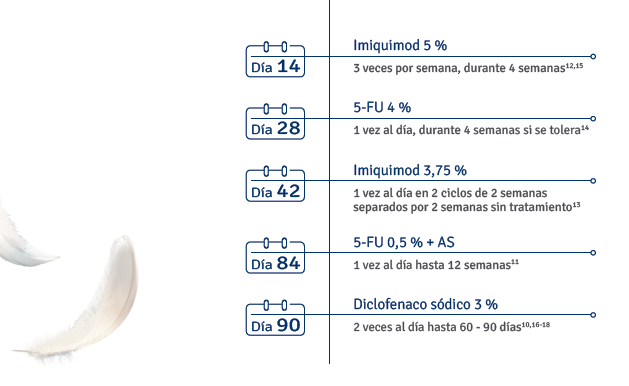 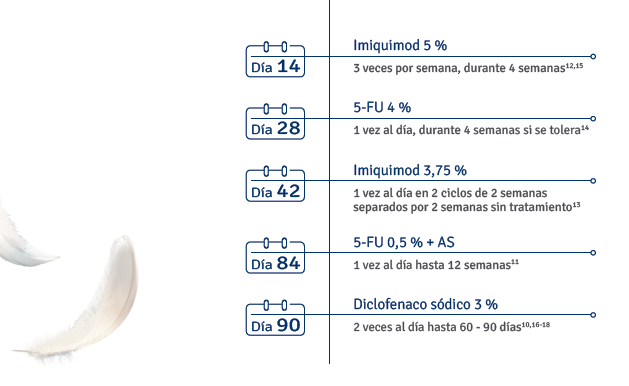 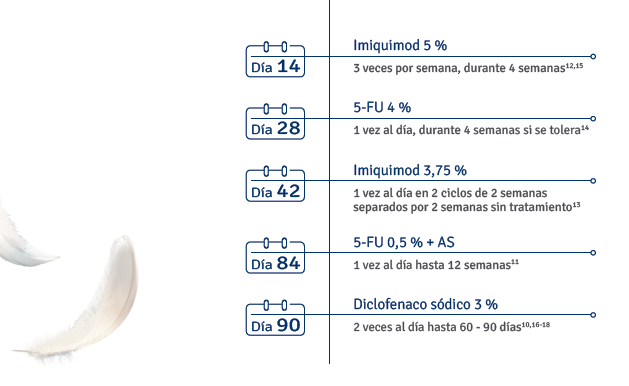 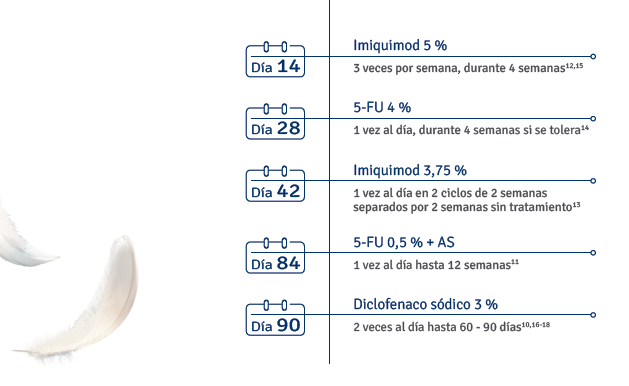 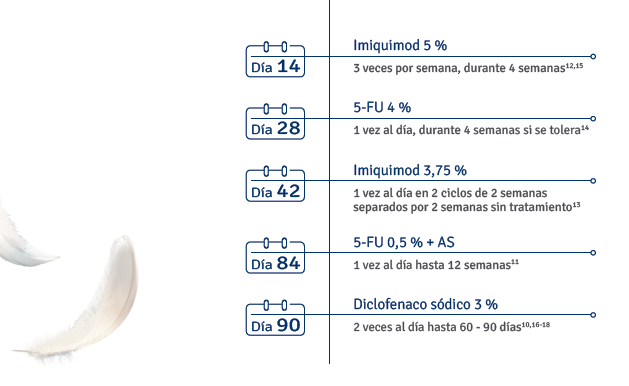 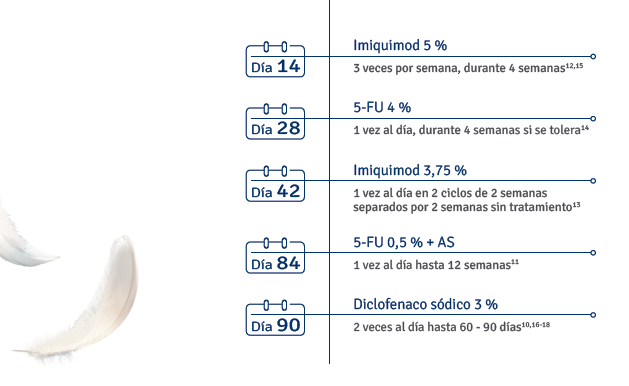 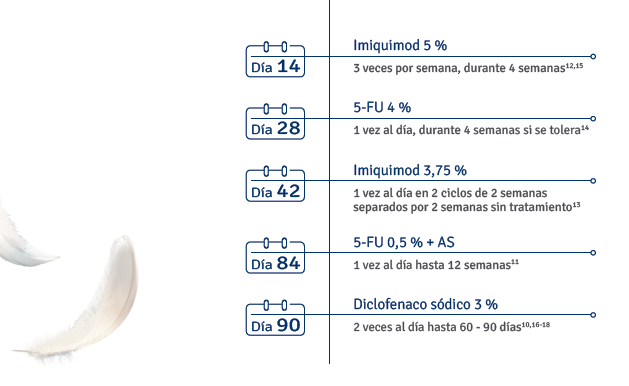 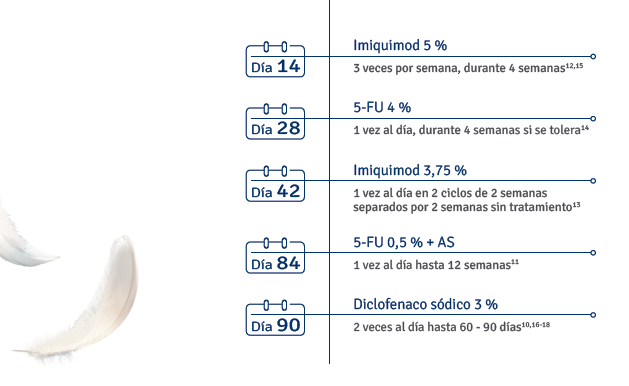 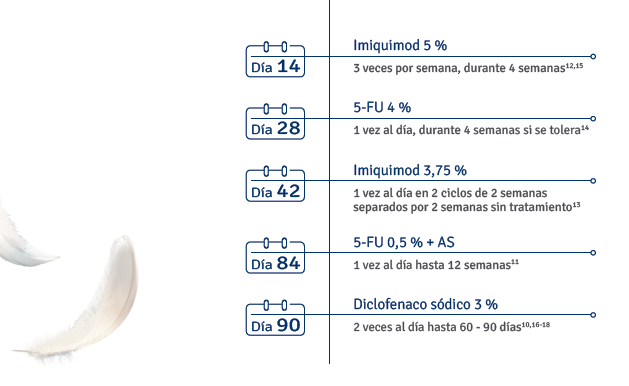 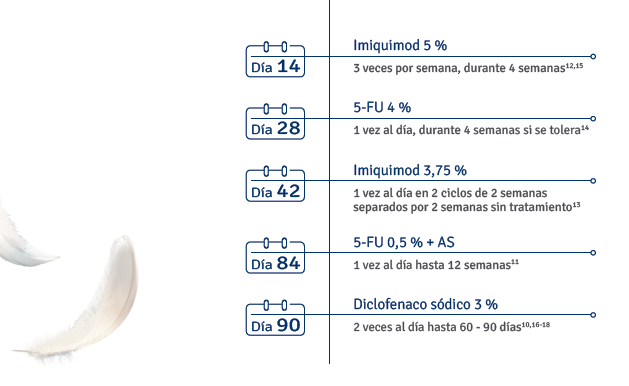 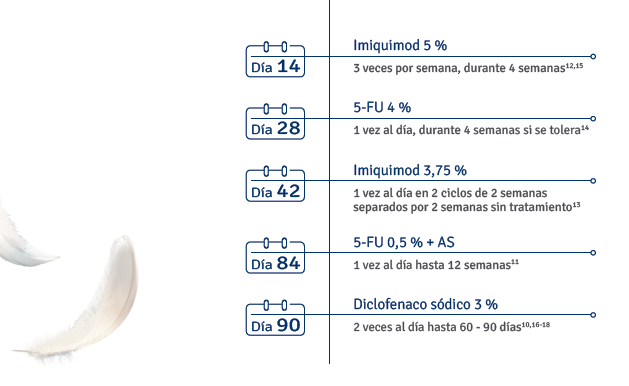 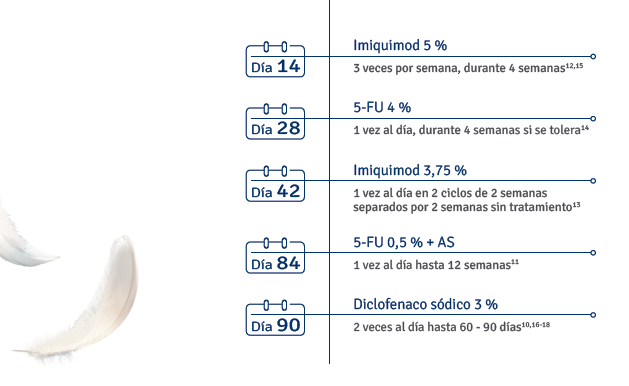 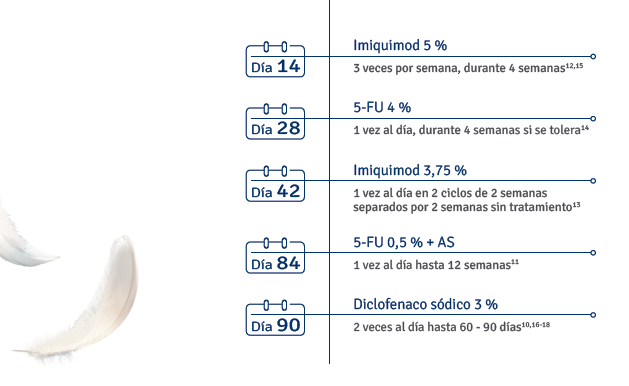 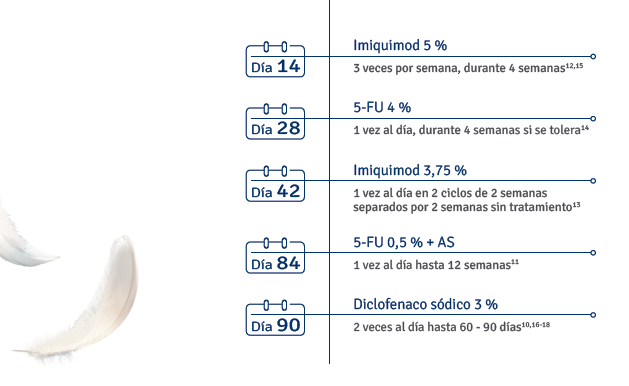 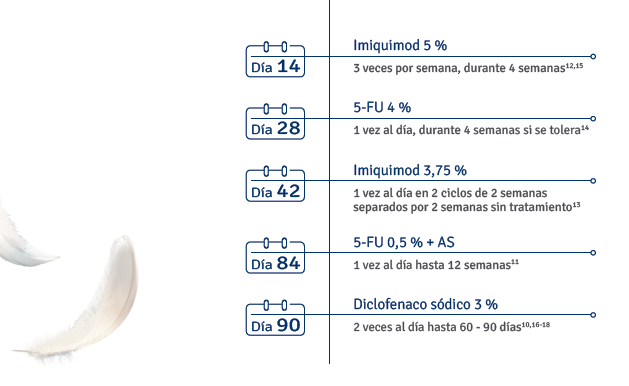 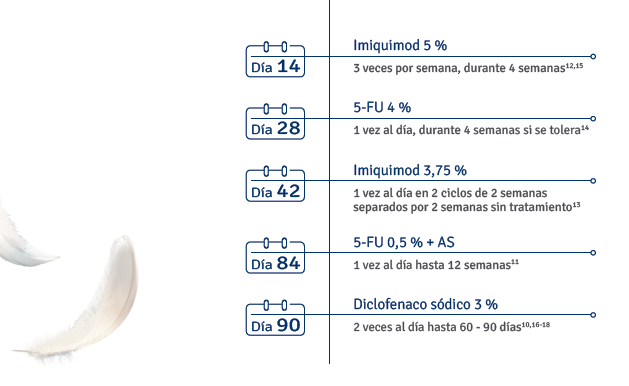 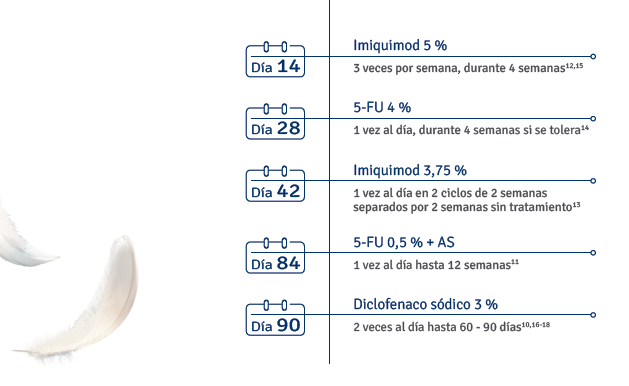 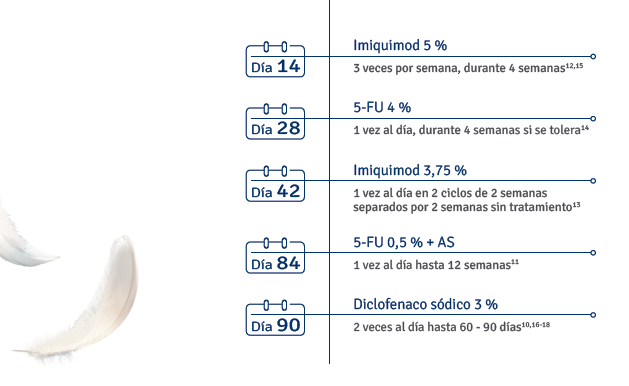 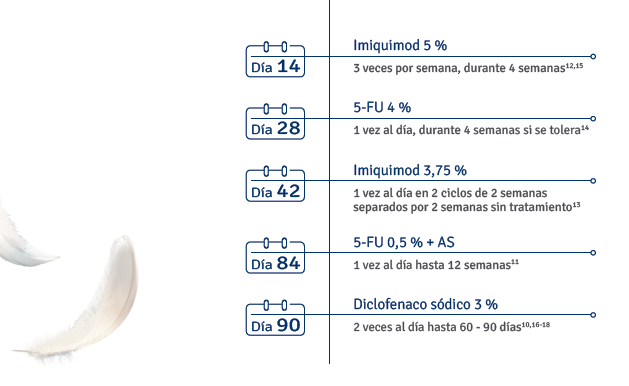 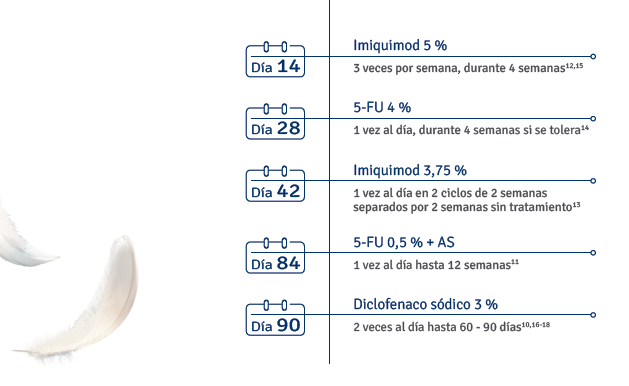 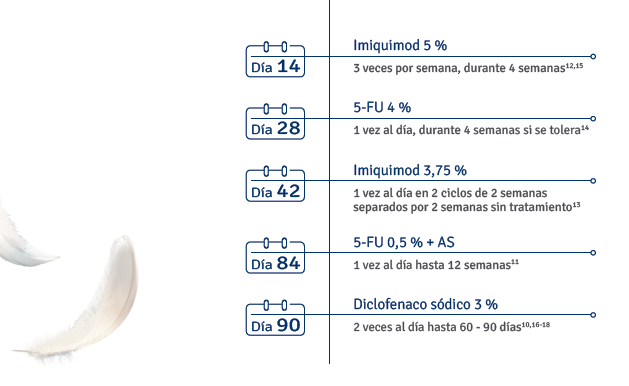 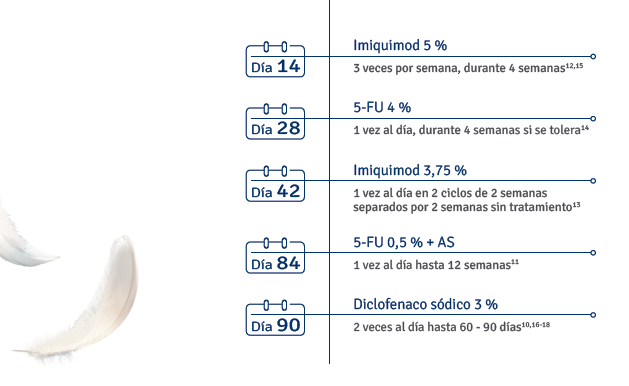 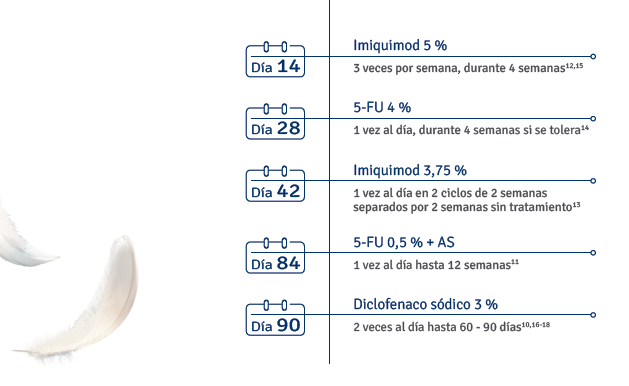 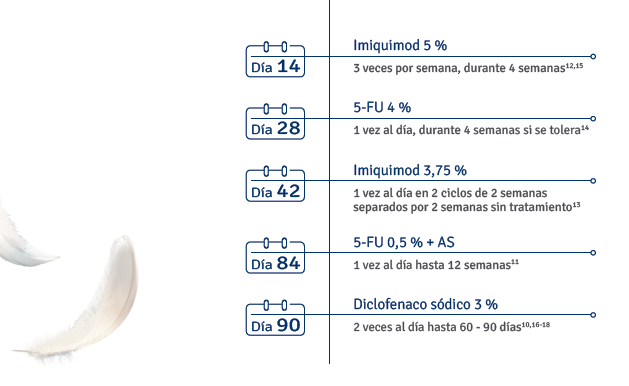 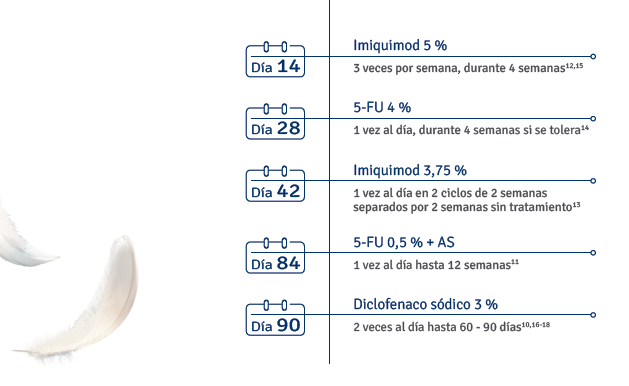 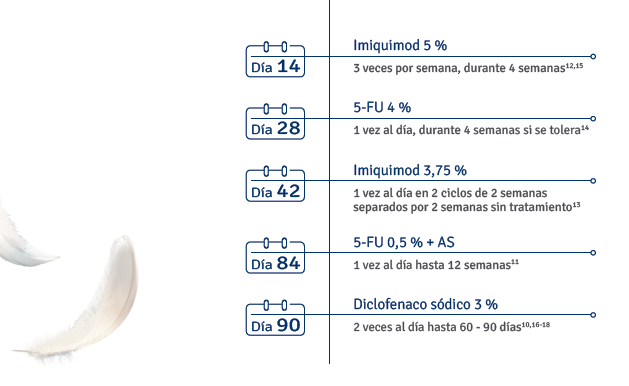 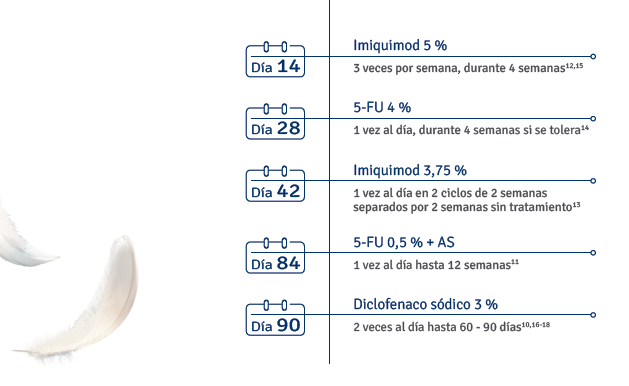 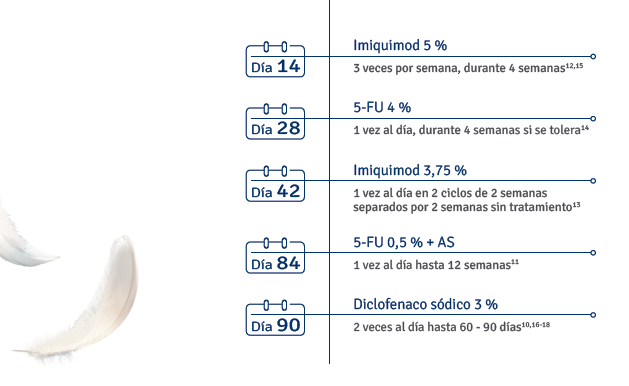 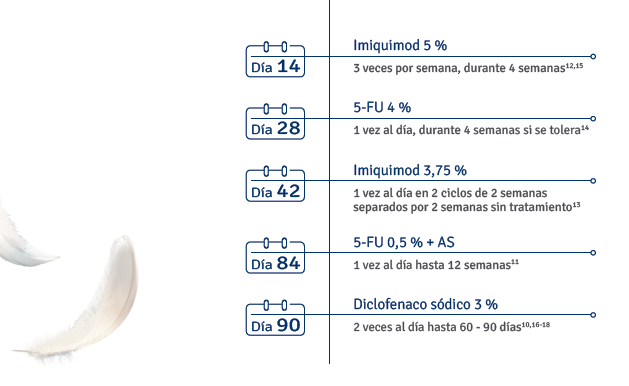 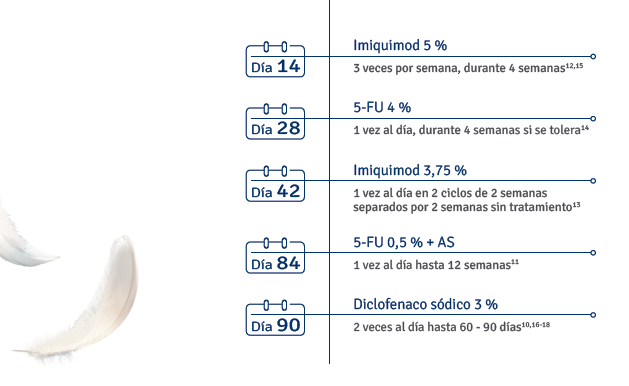 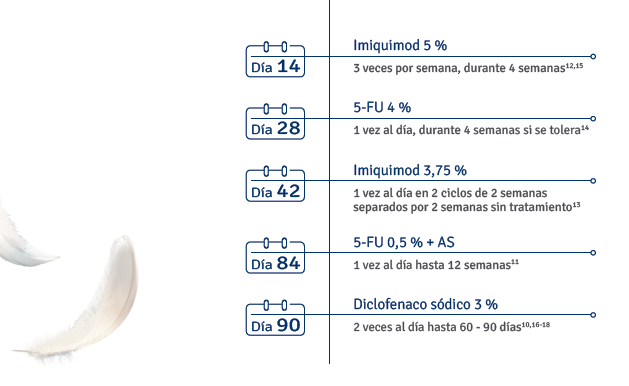 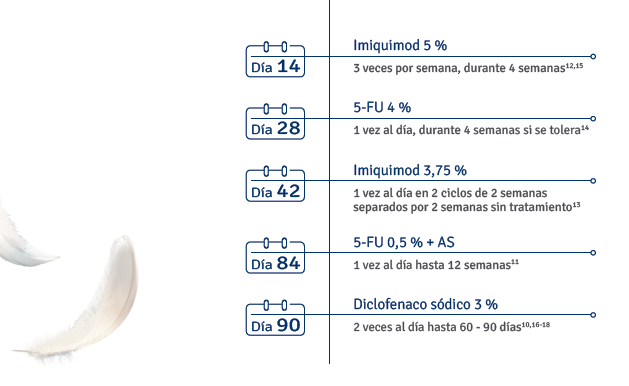 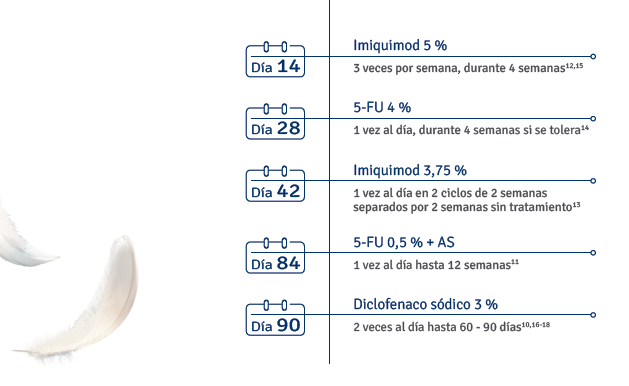 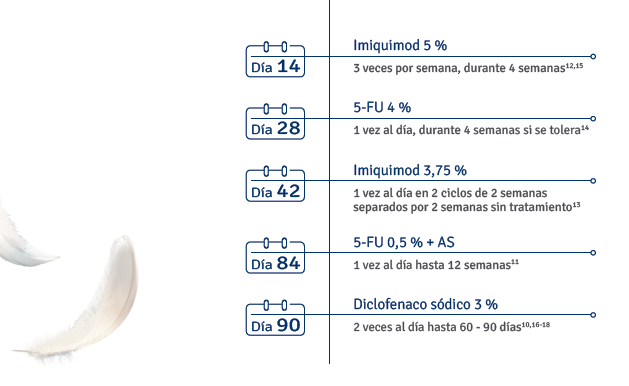 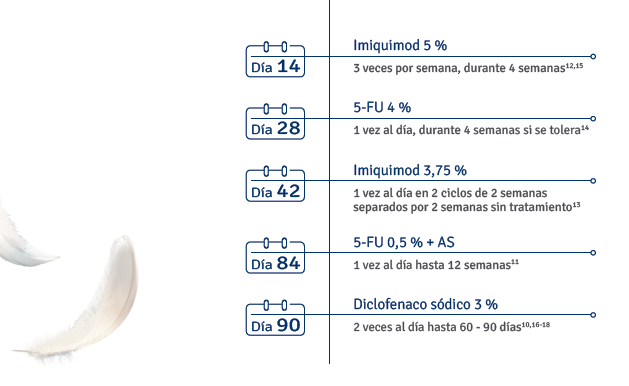 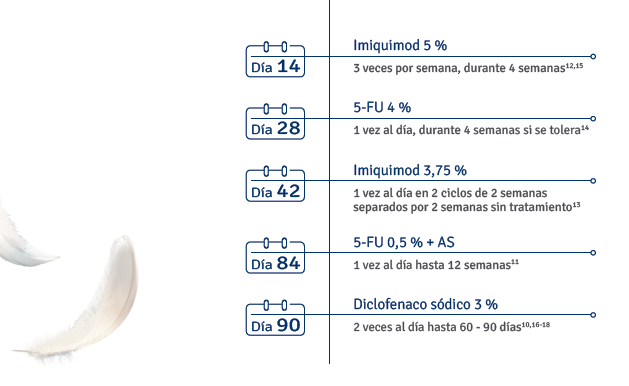 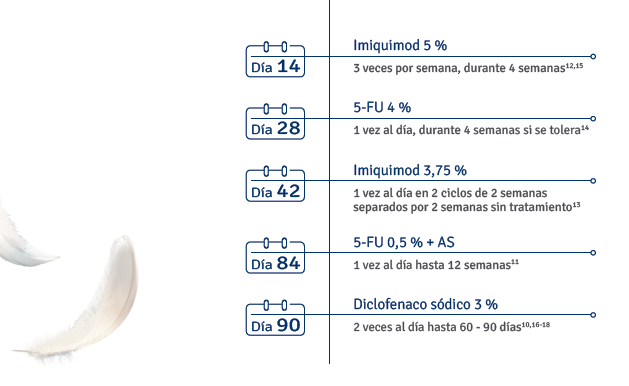 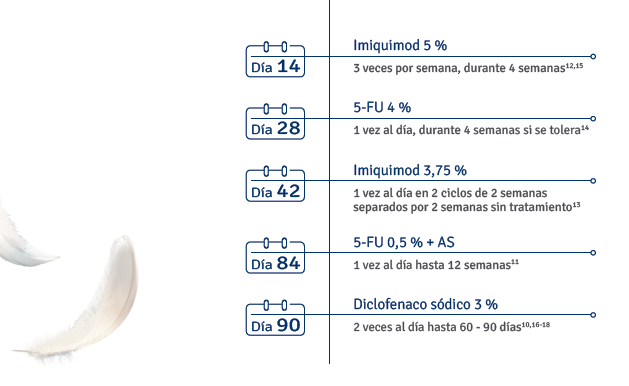 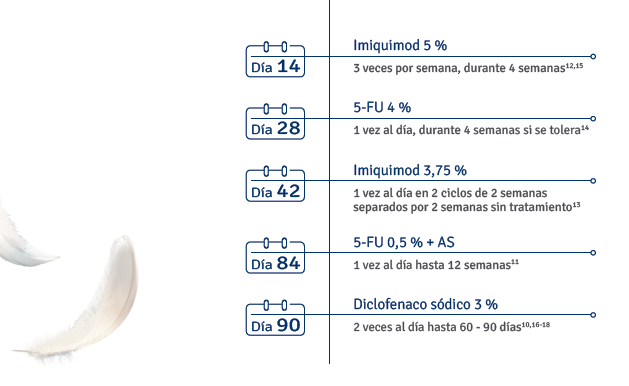 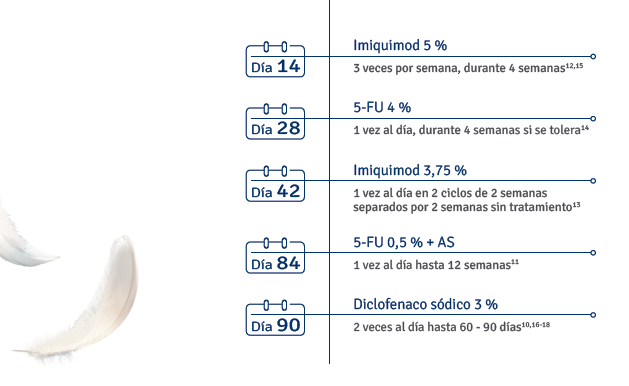 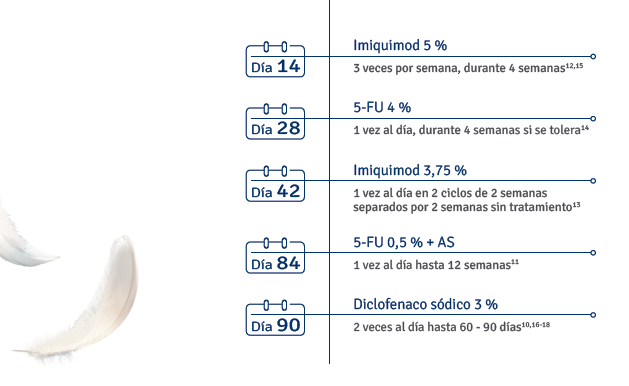 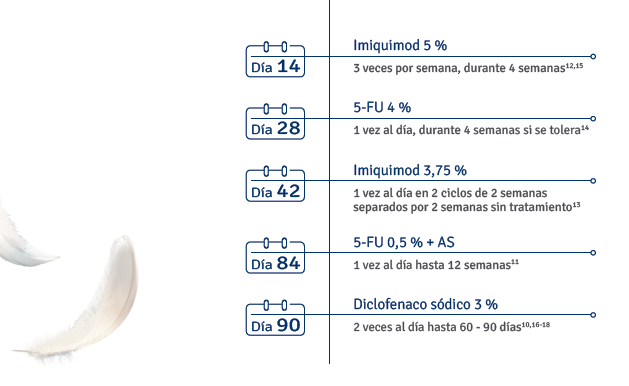 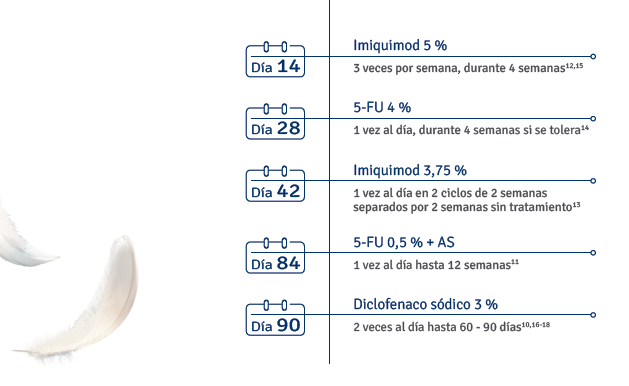 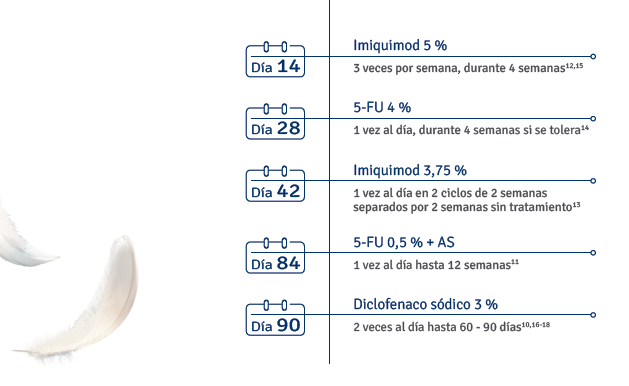 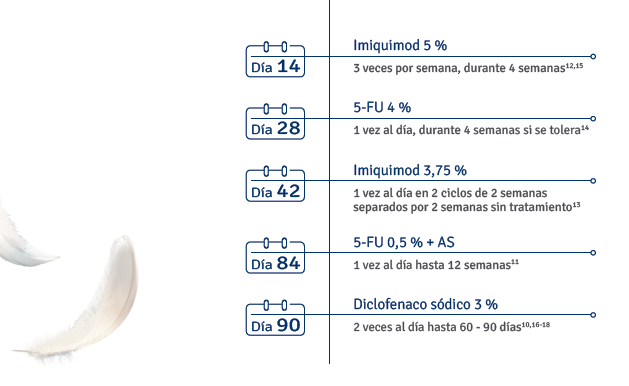 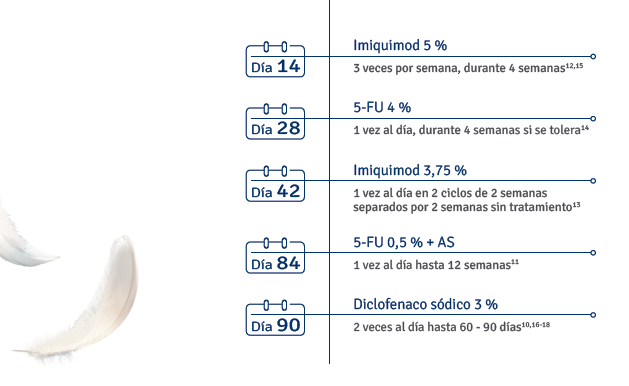 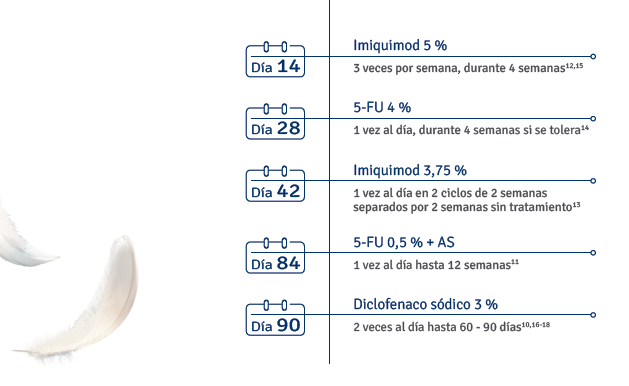 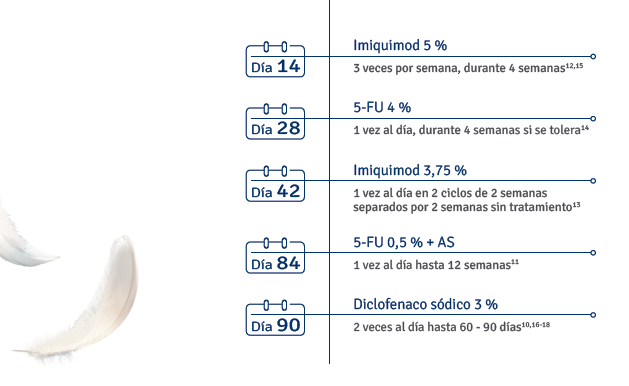 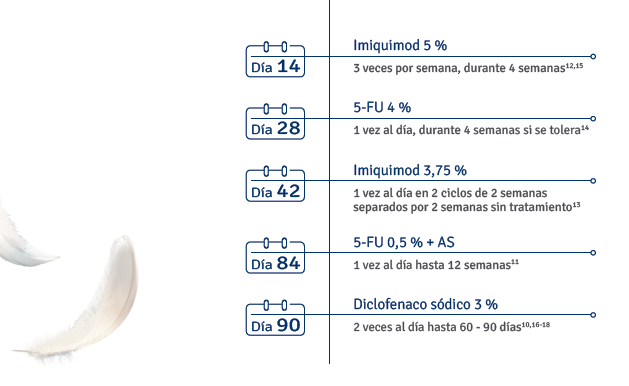 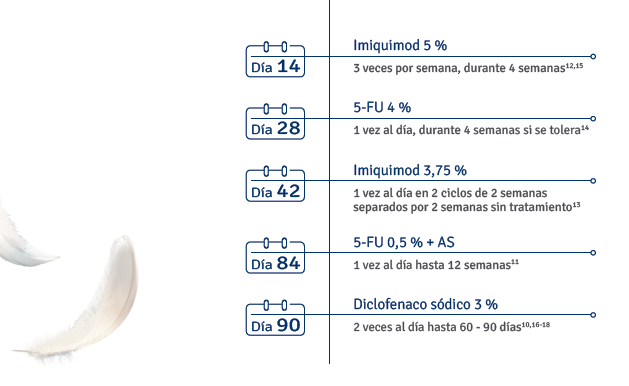 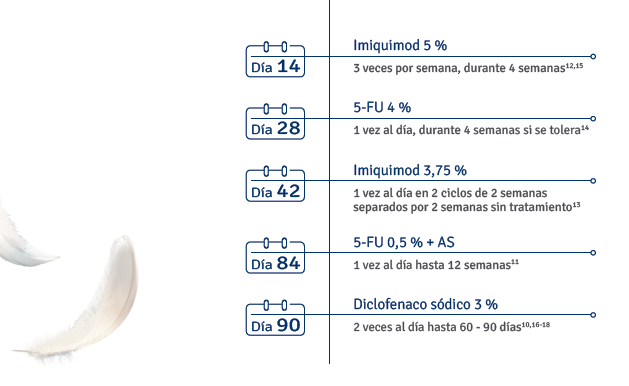 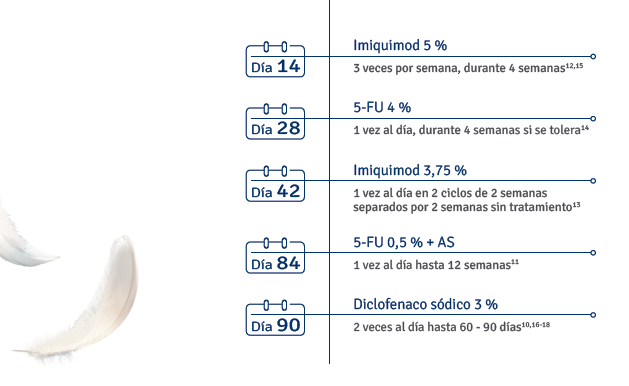 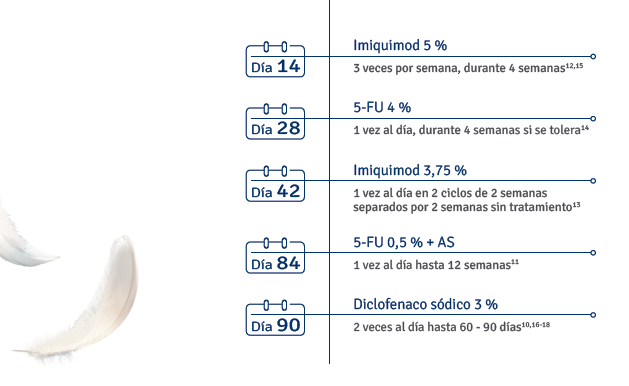 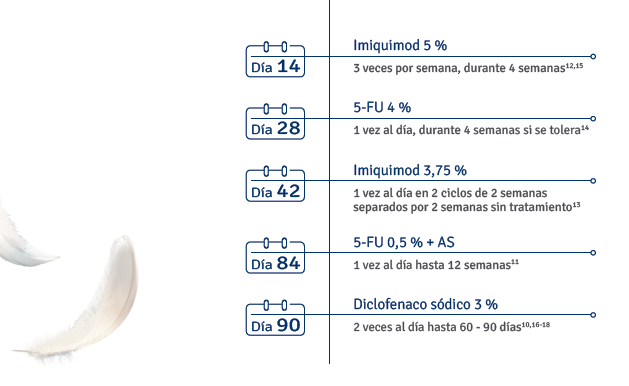 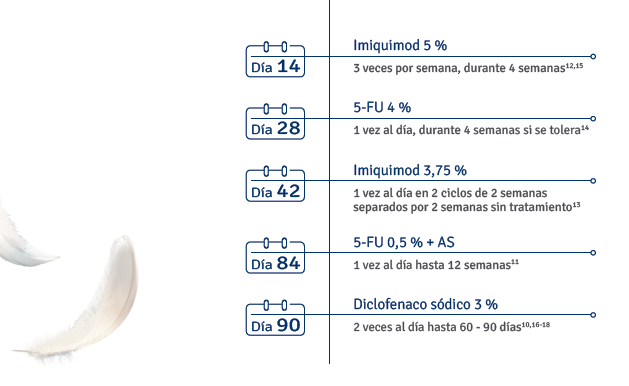 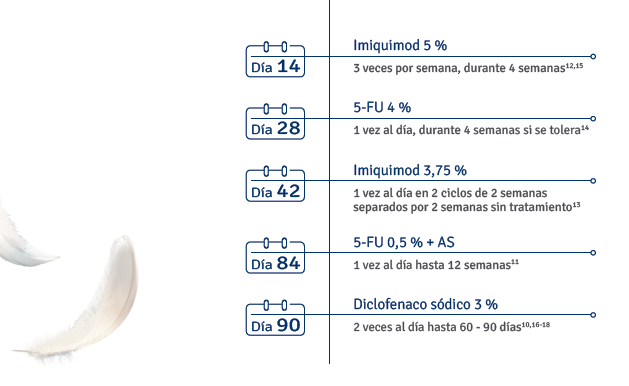 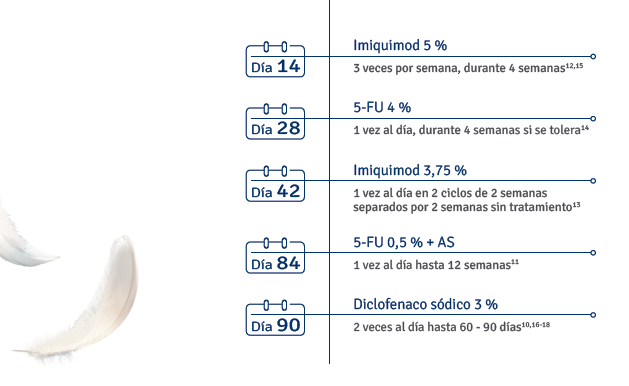 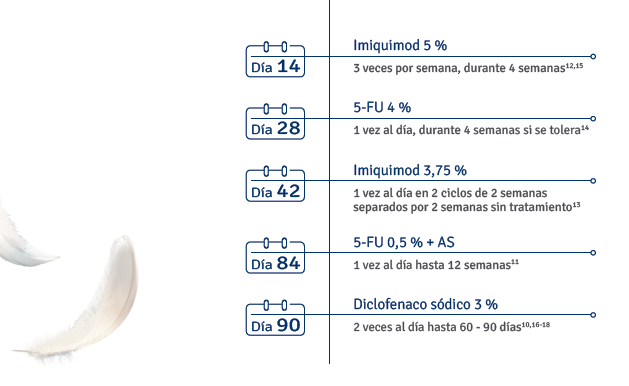 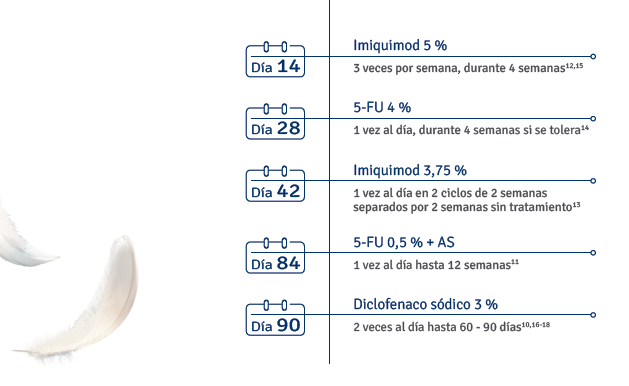 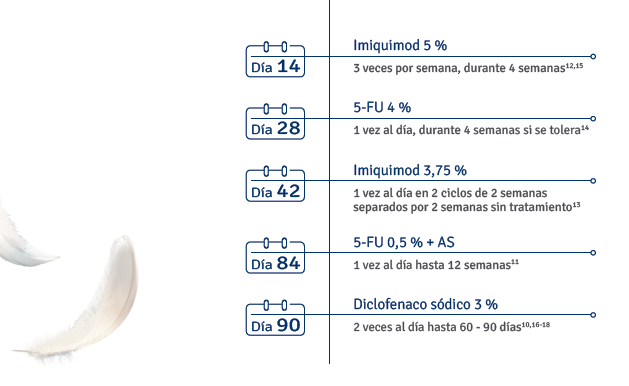 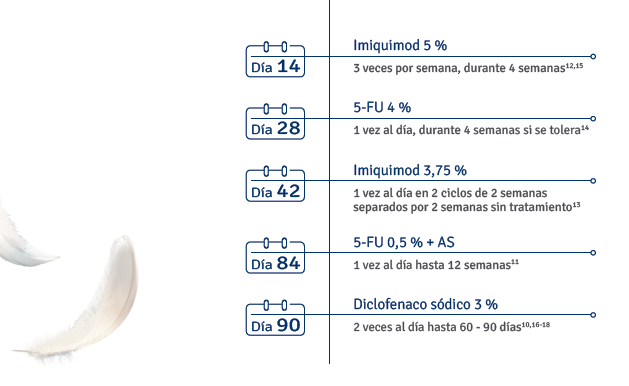 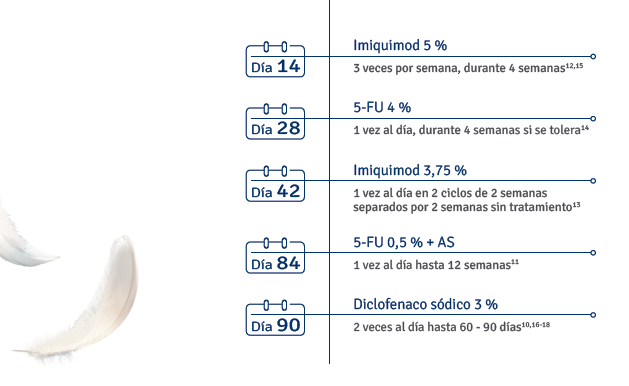 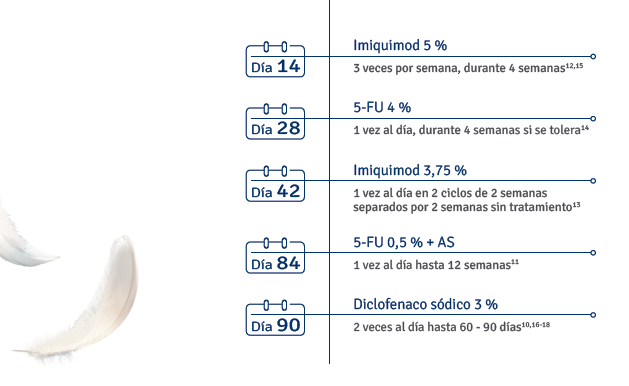 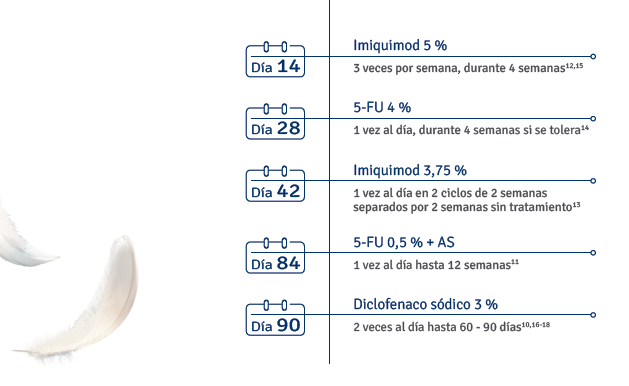 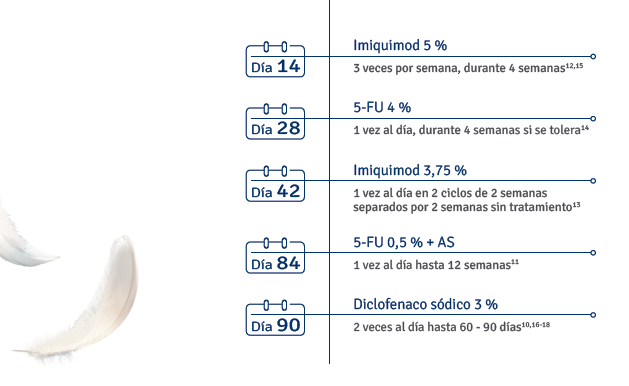 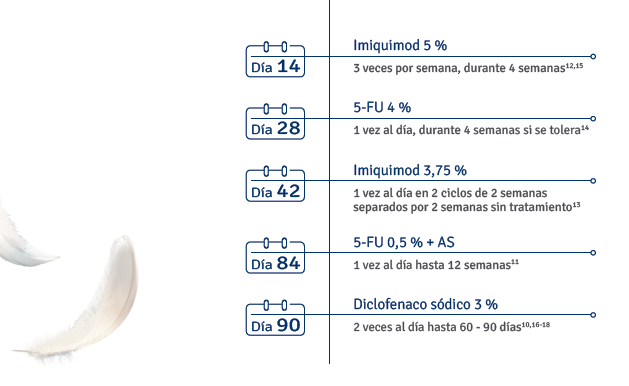 Diclofenaco 3%
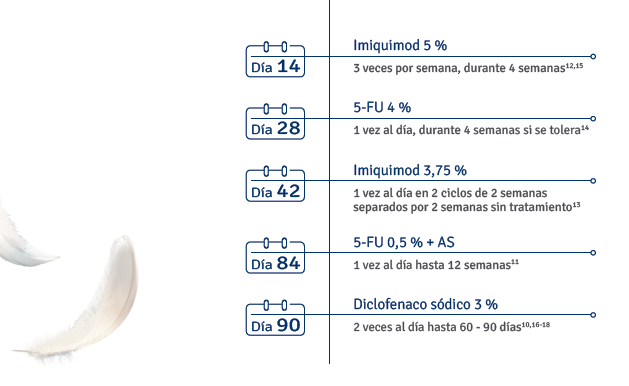 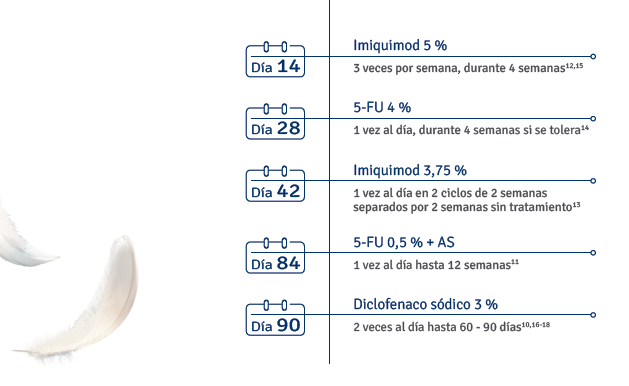 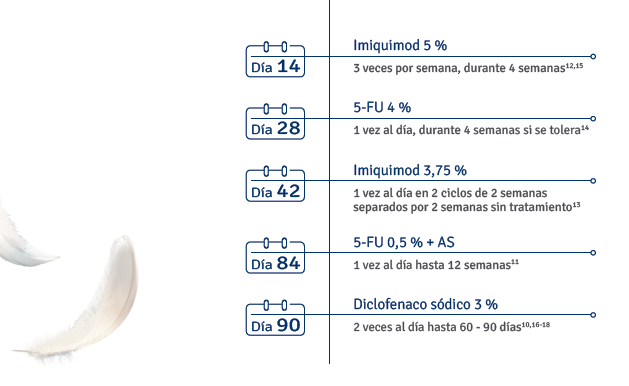 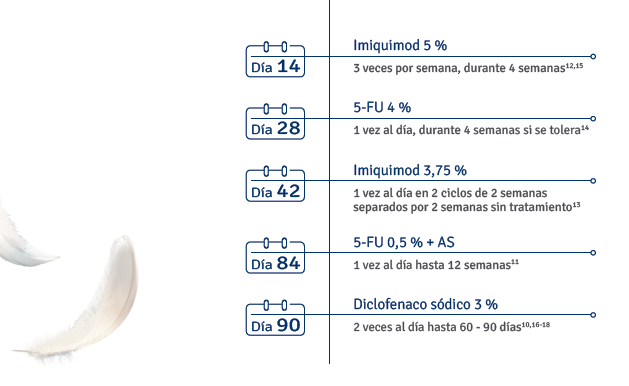 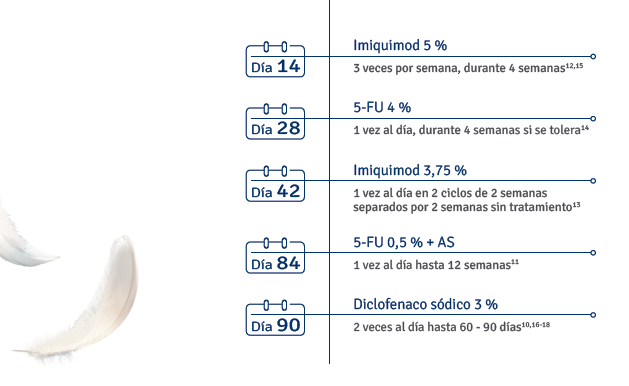 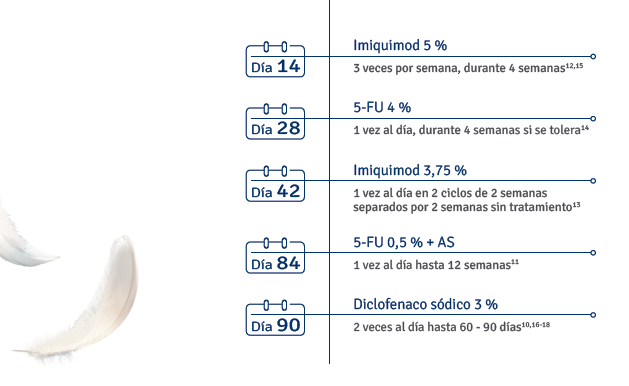 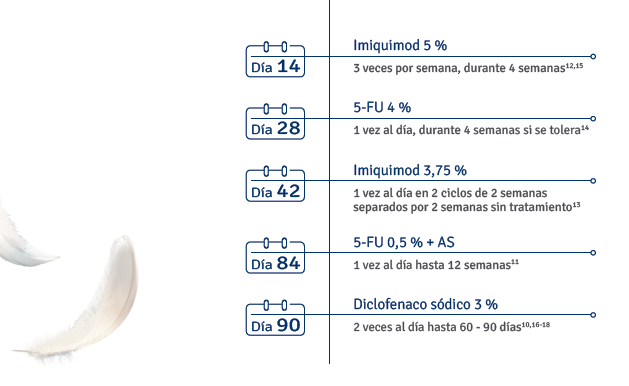 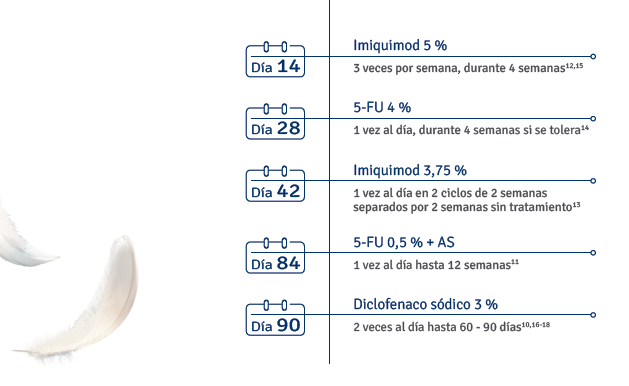 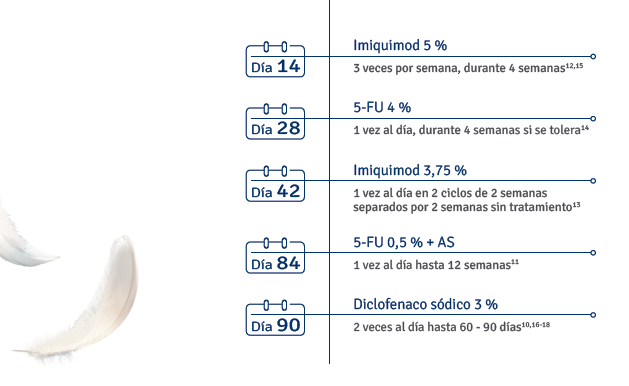 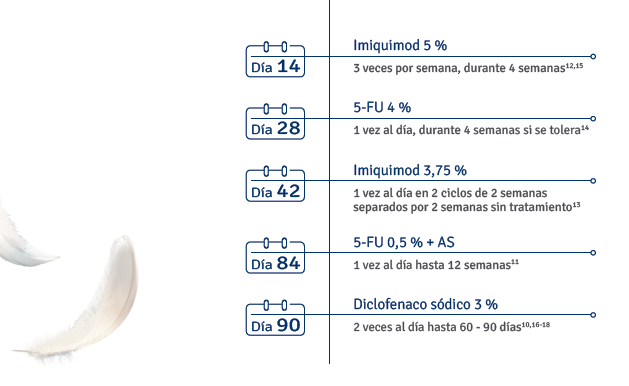 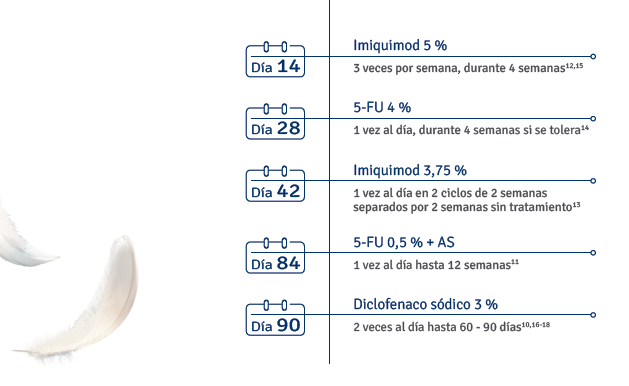 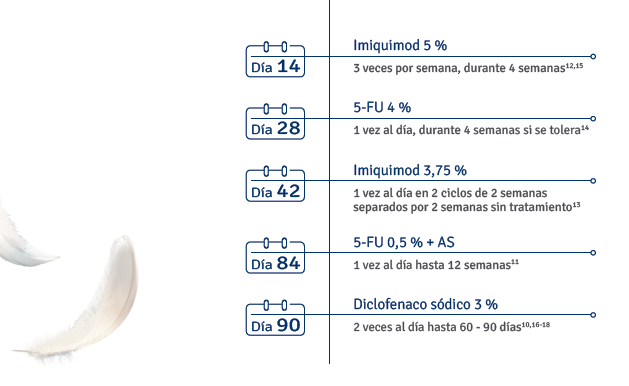 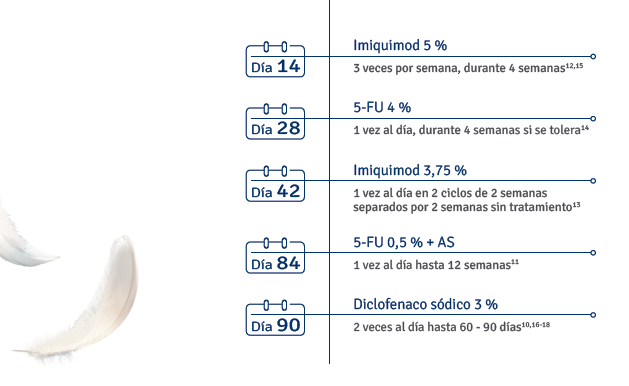 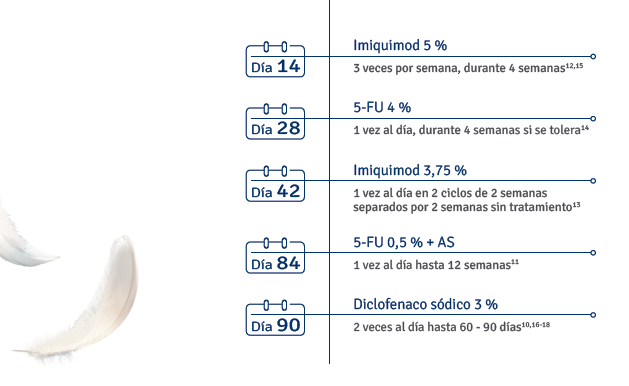 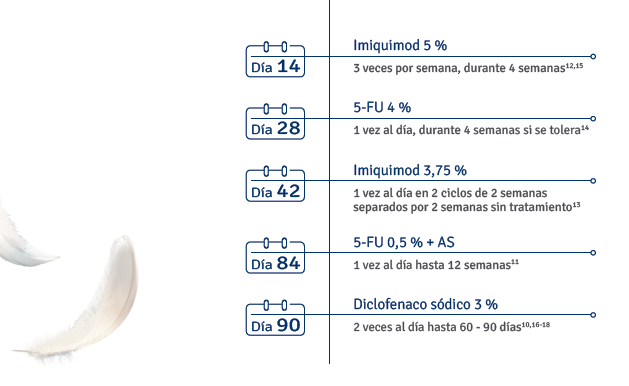 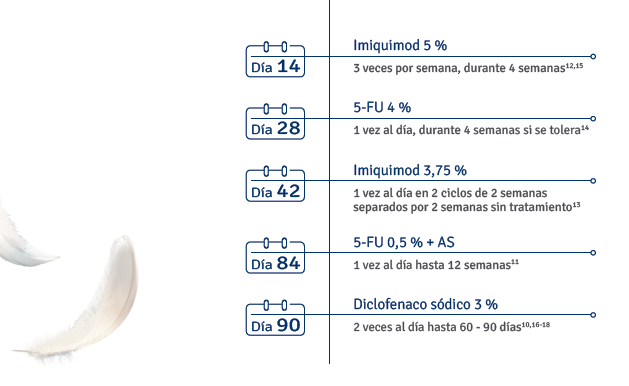 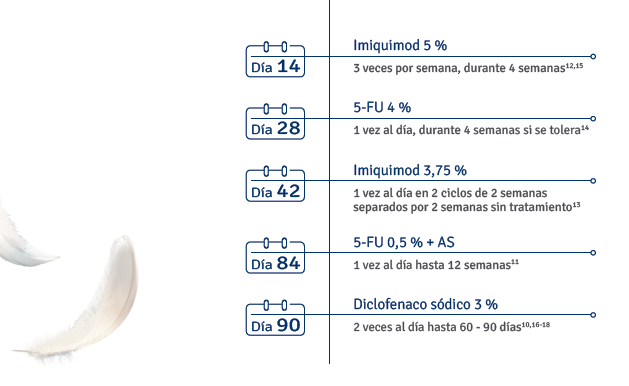 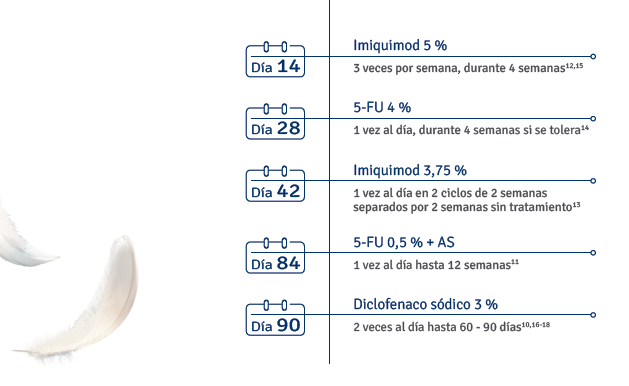 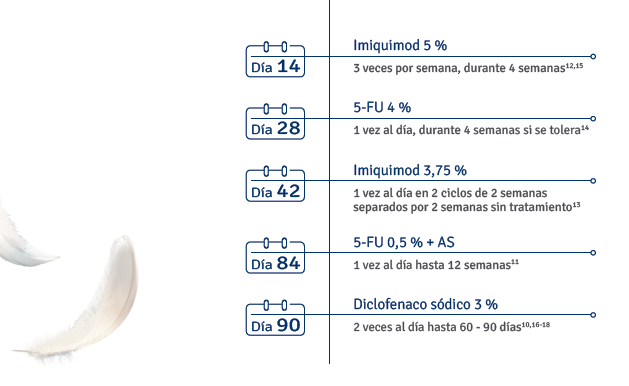 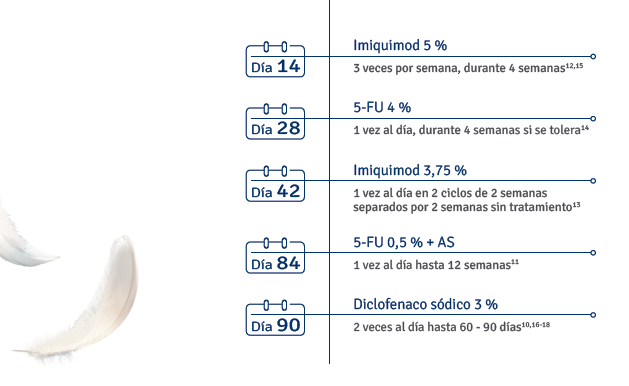 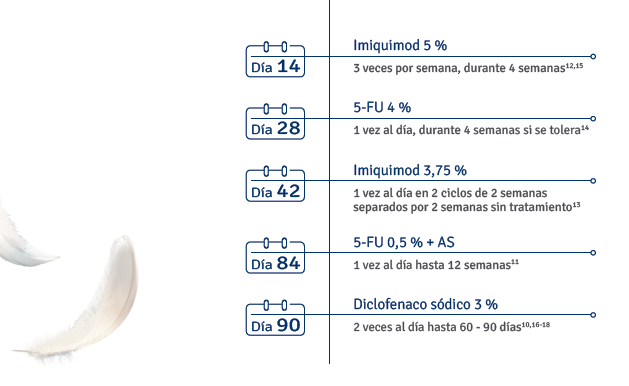 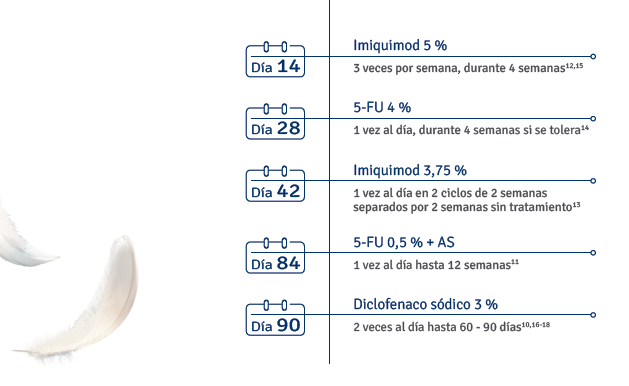 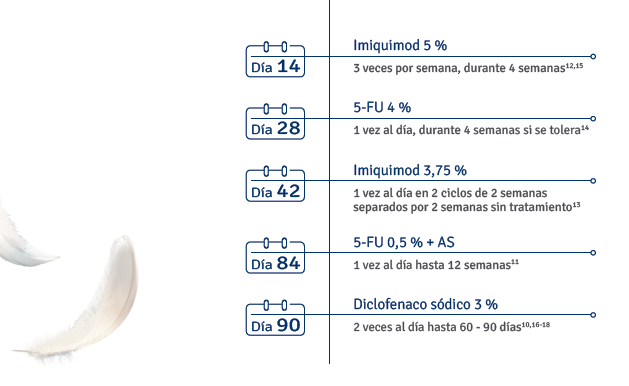 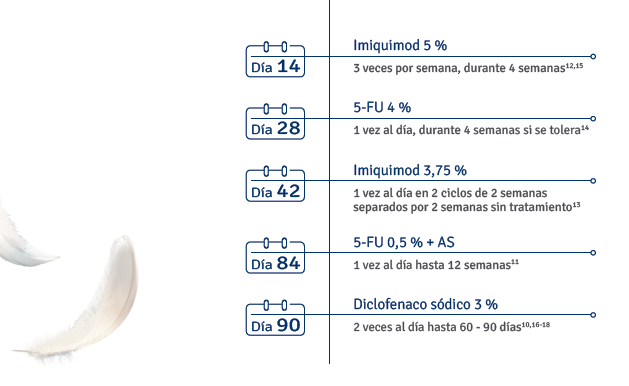 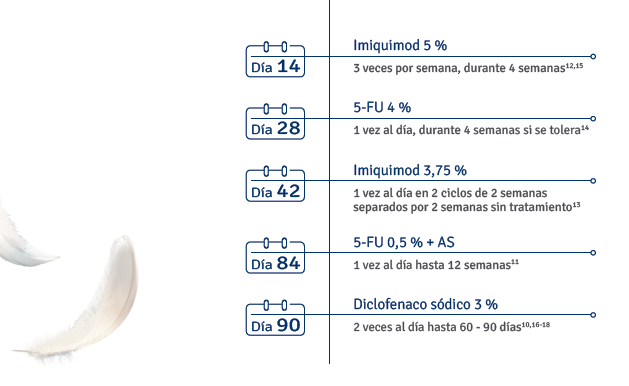 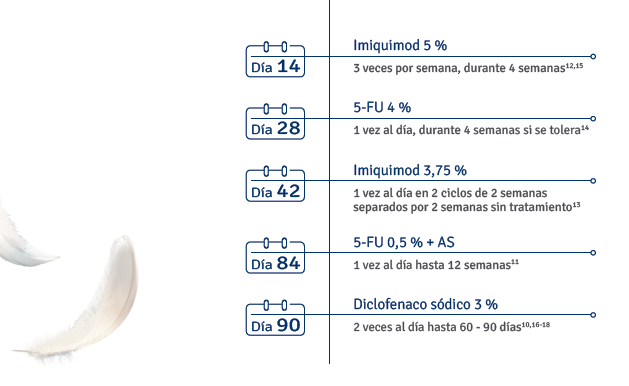 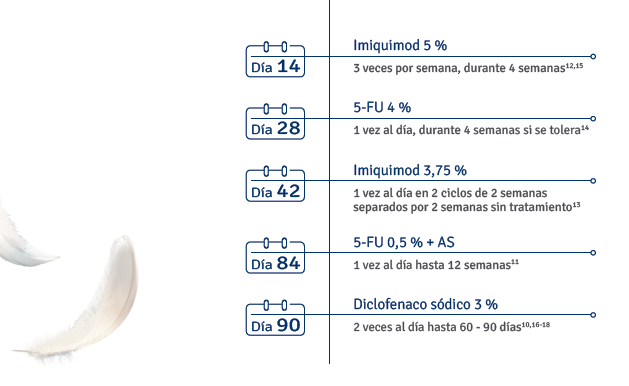 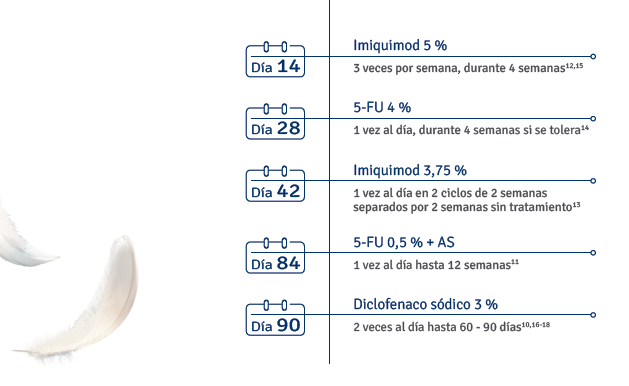 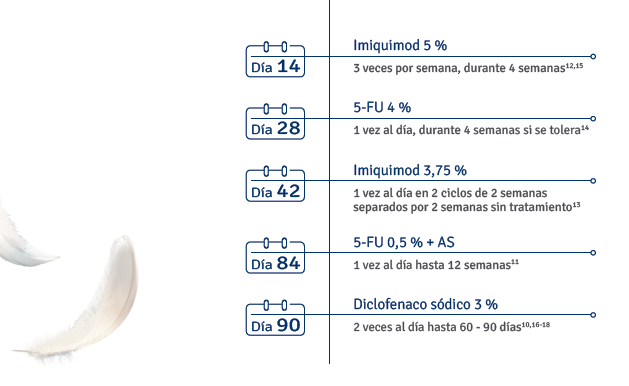 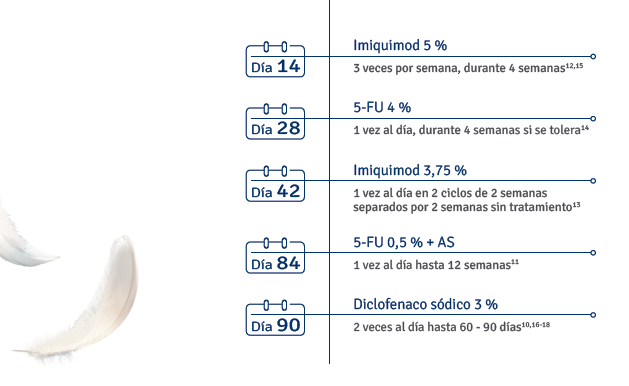 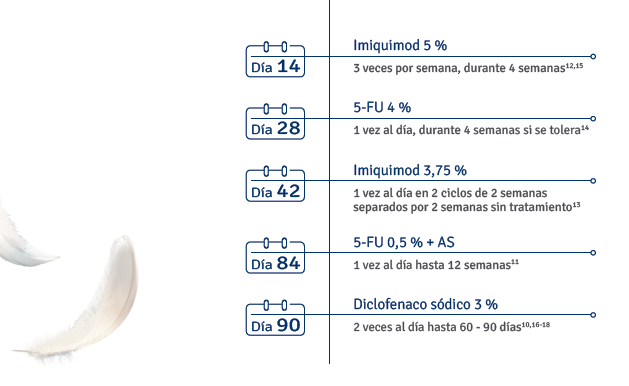 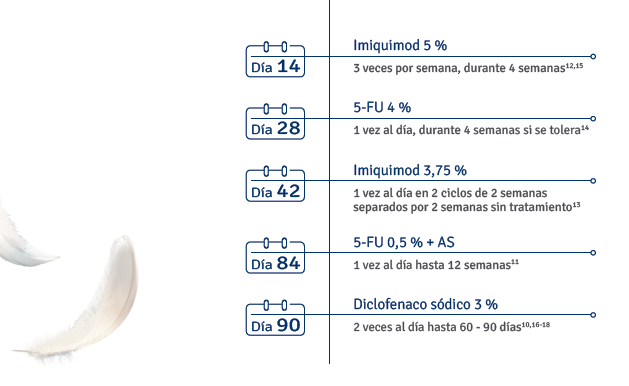 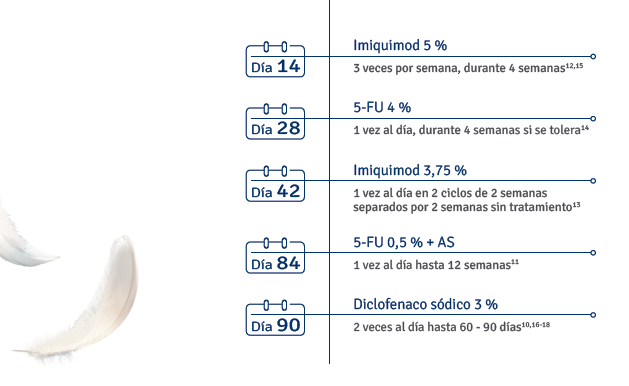 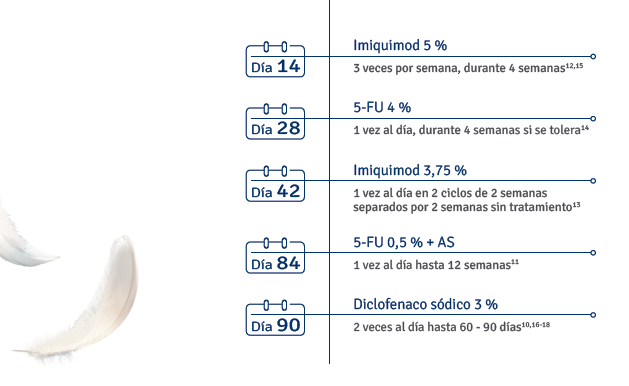 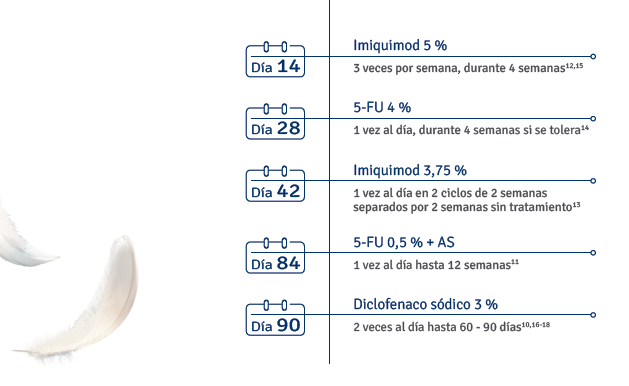 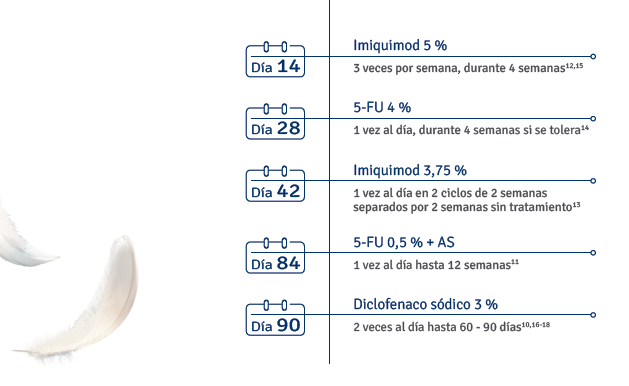 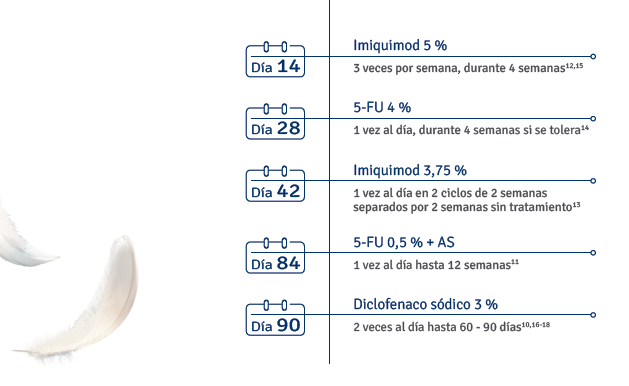 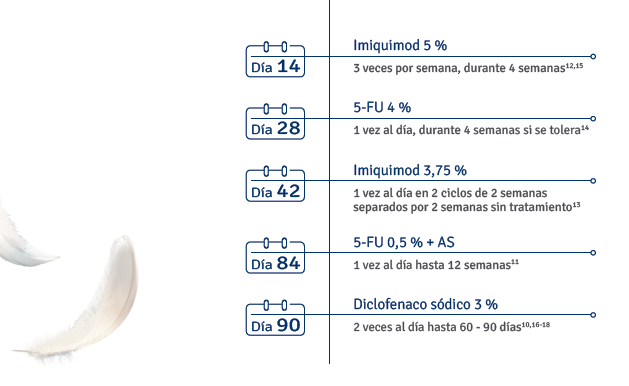 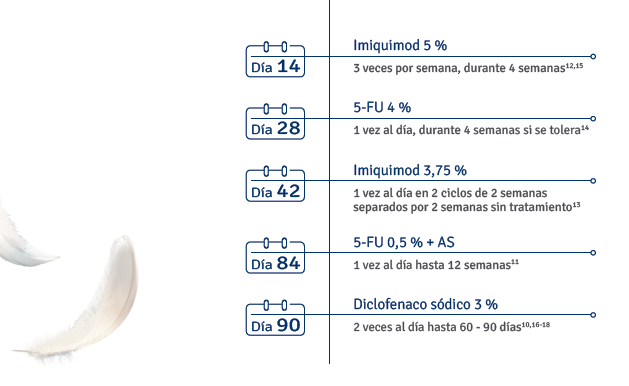 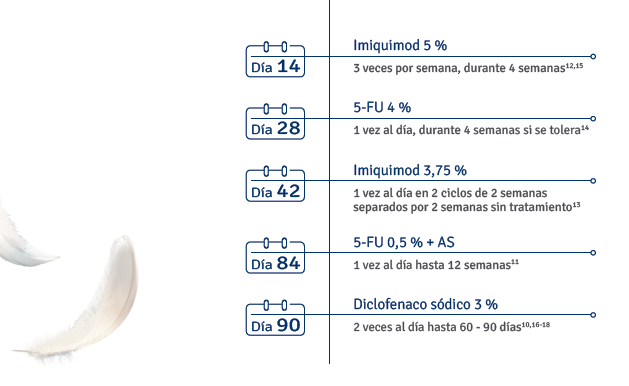 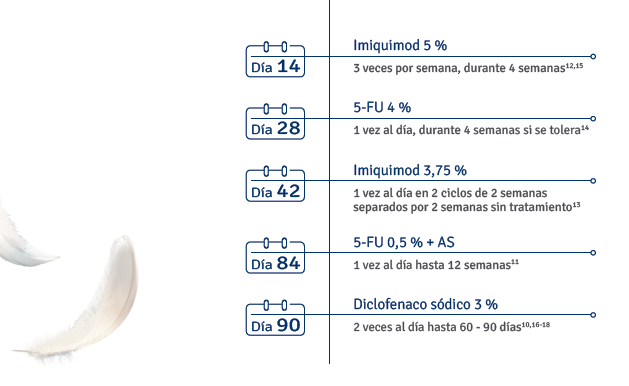 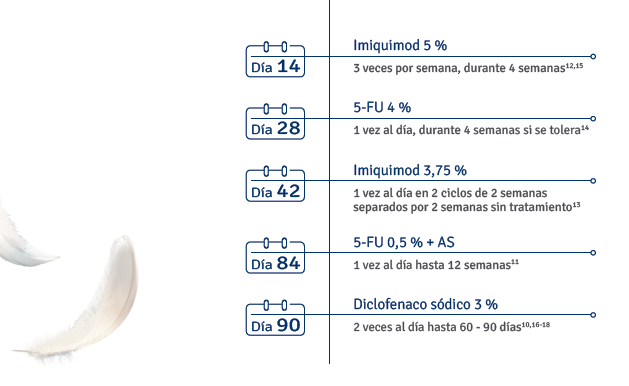 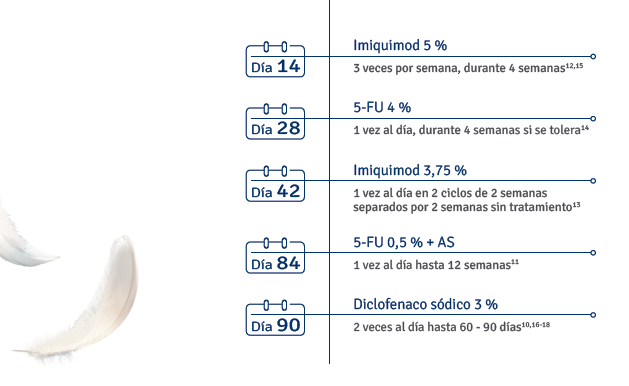 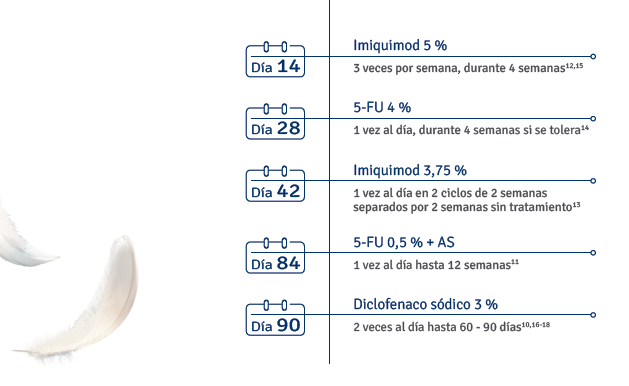 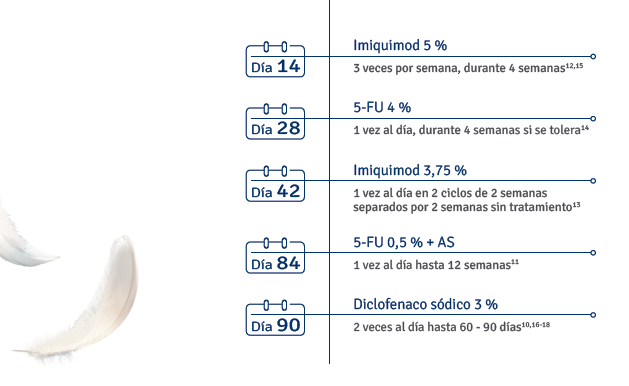 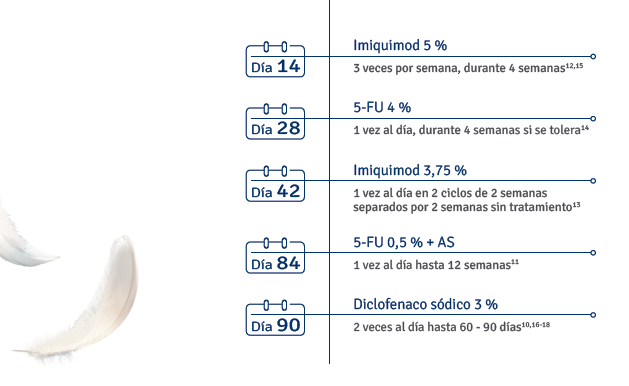 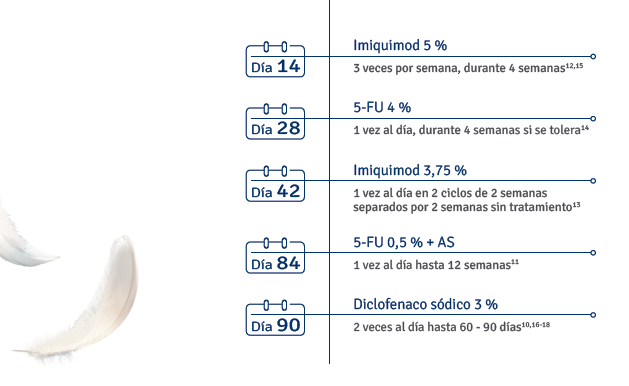 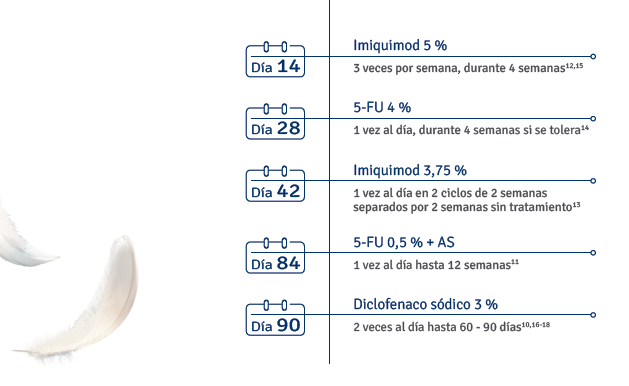 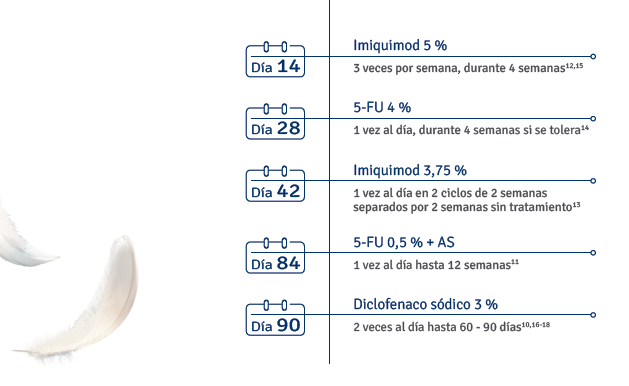 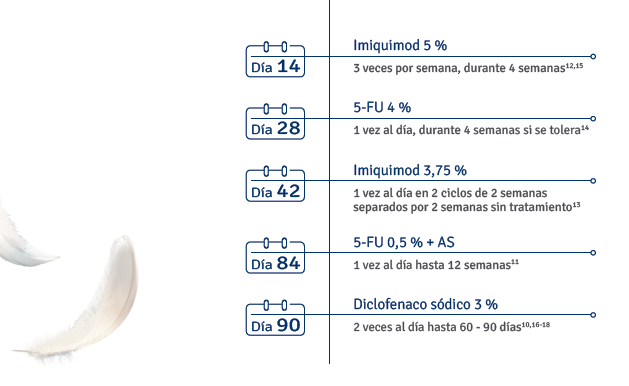 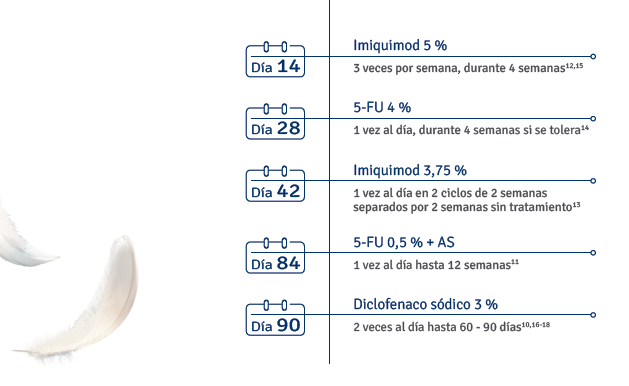 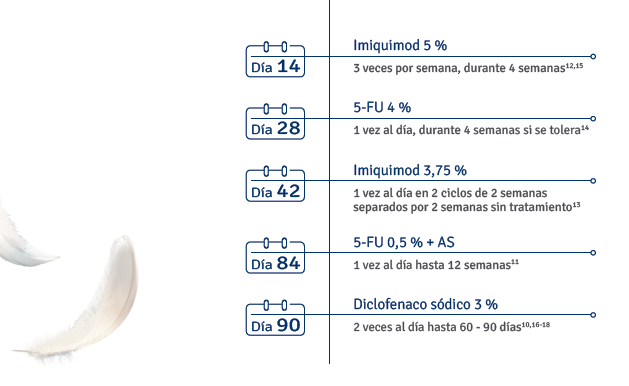 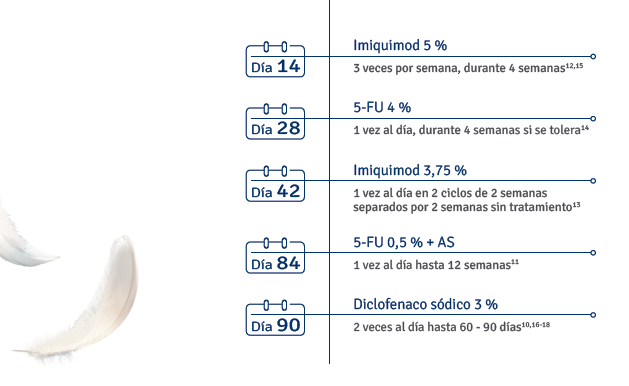 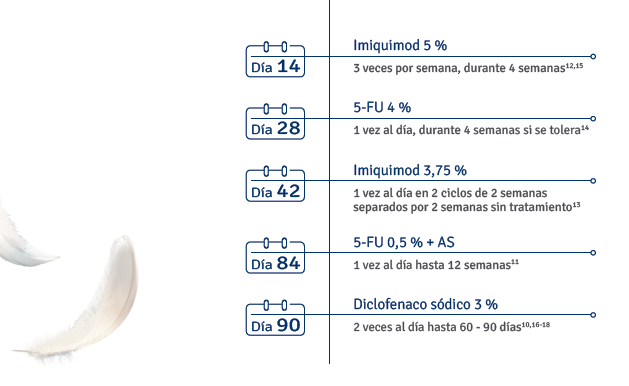 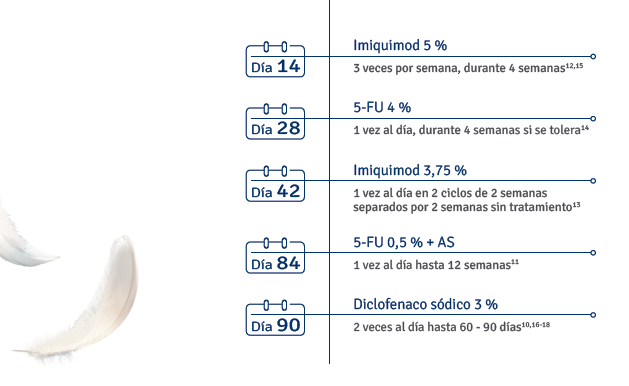 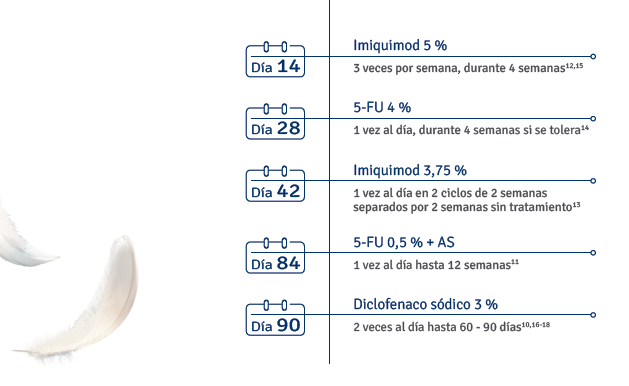 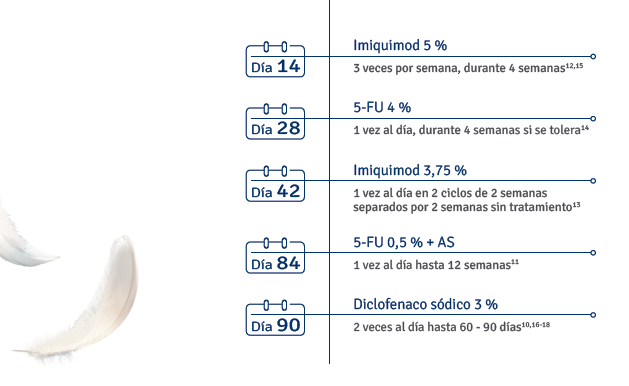 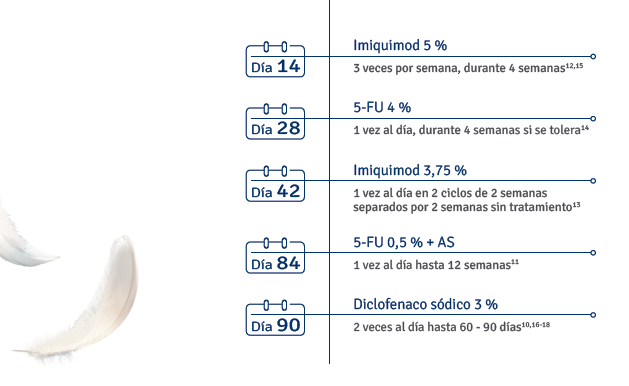 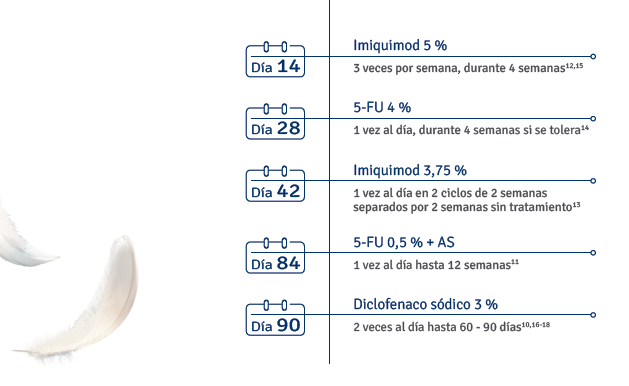 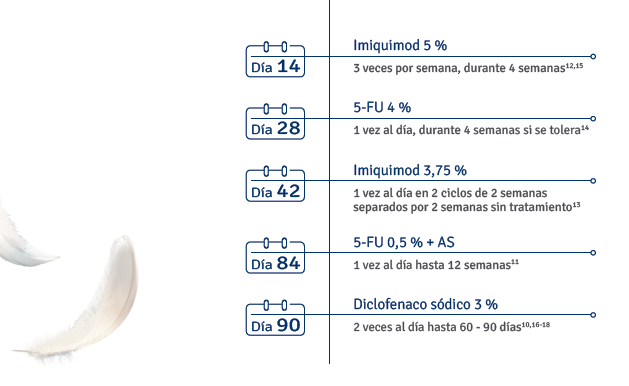 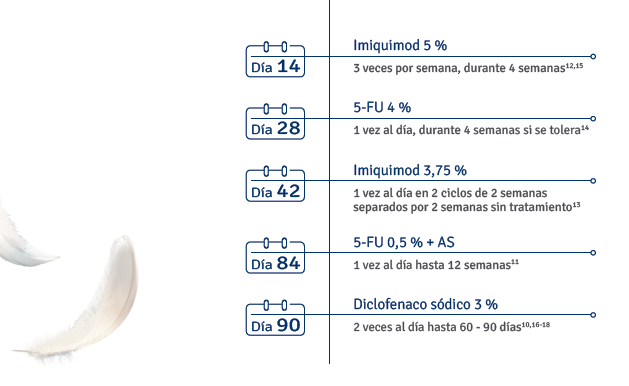 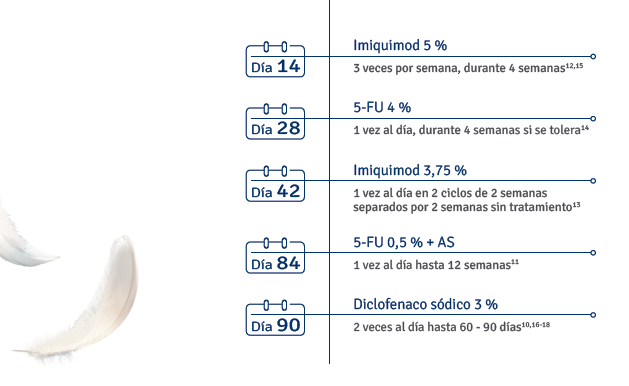 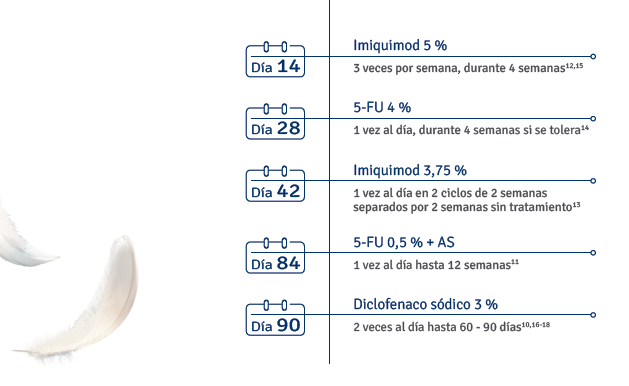 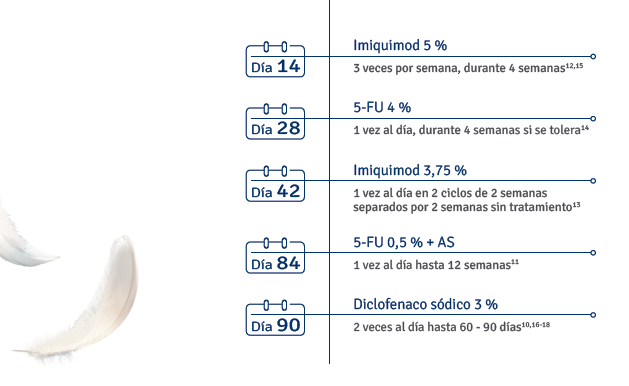 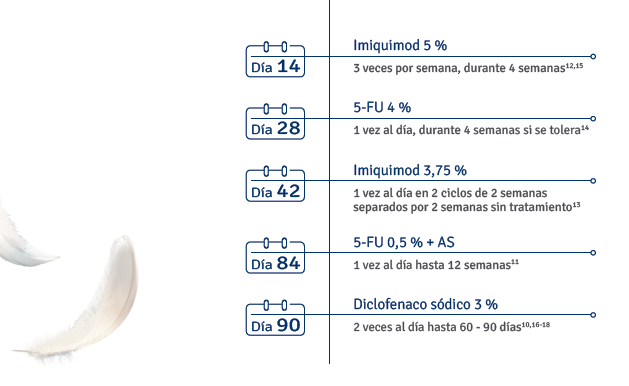 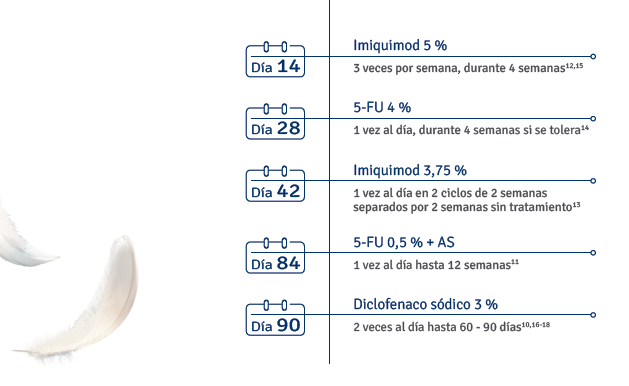 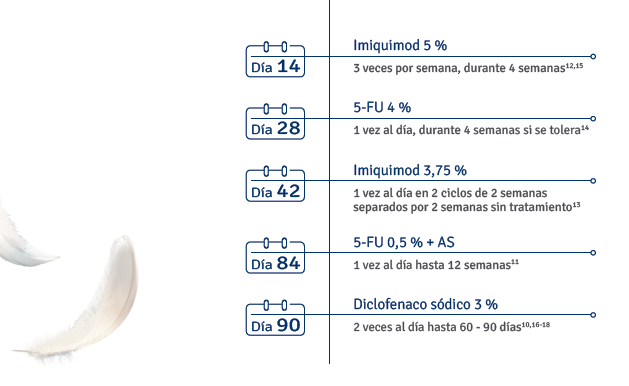 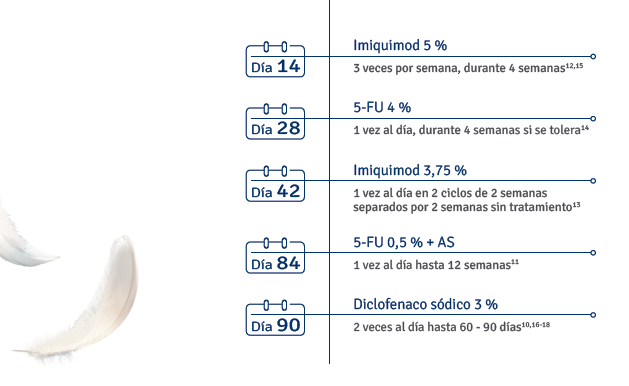 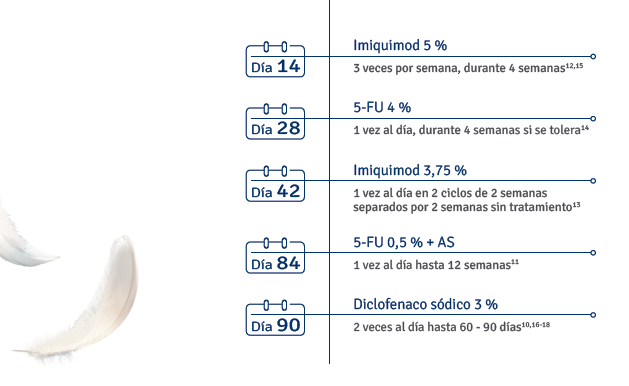 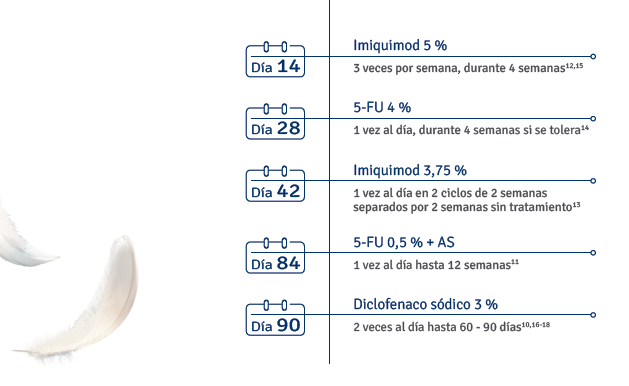 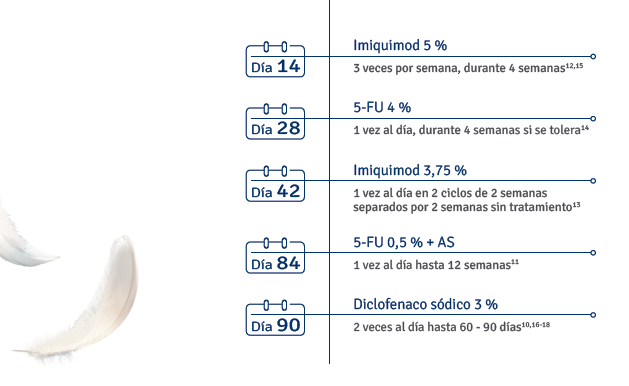 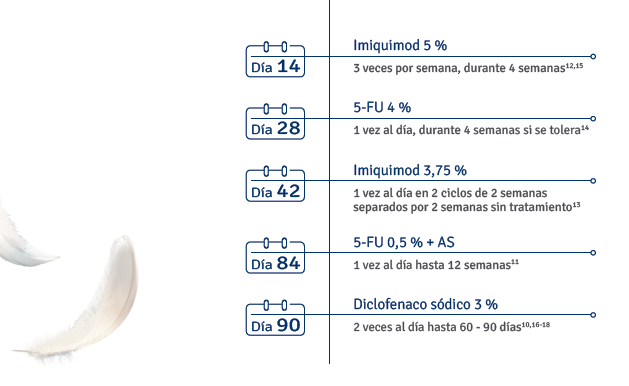 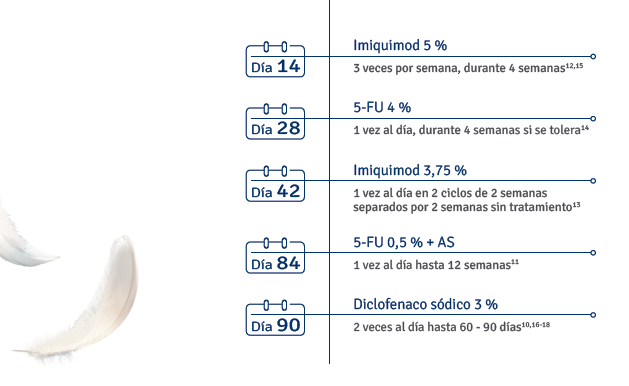 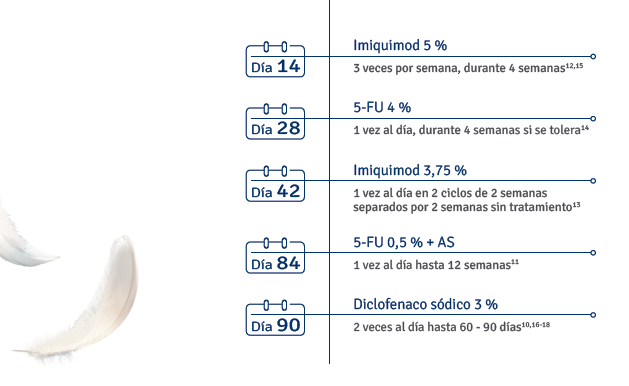 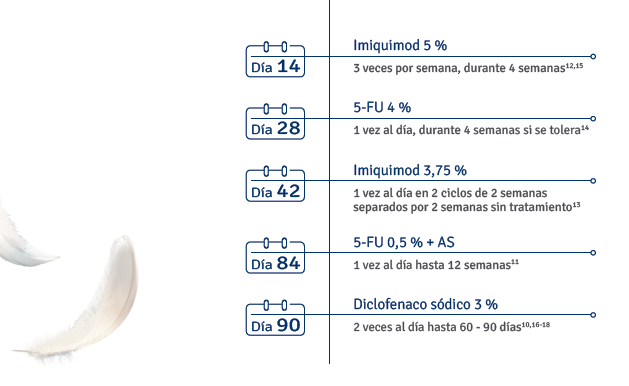 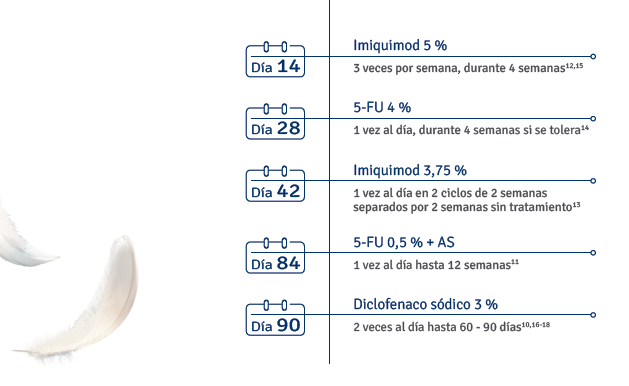 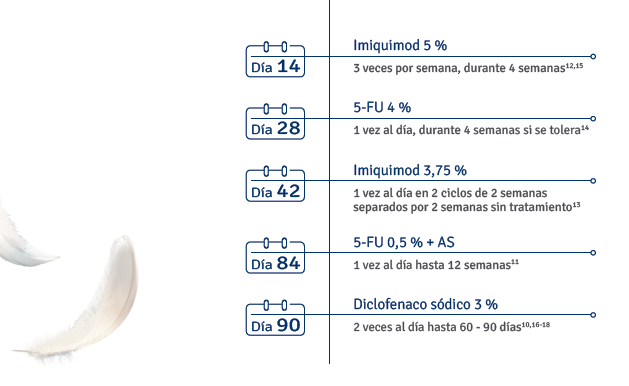 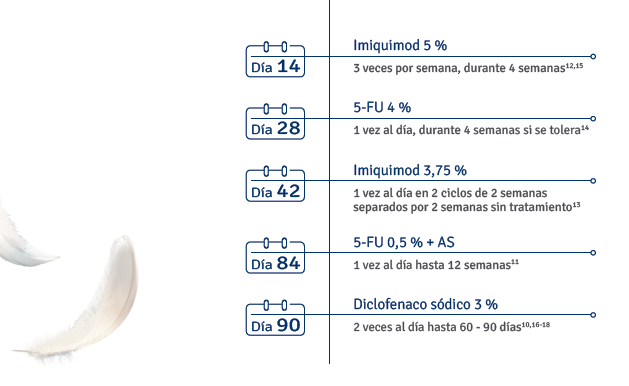 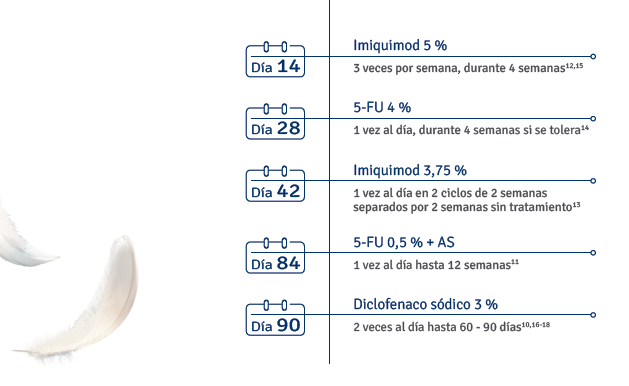 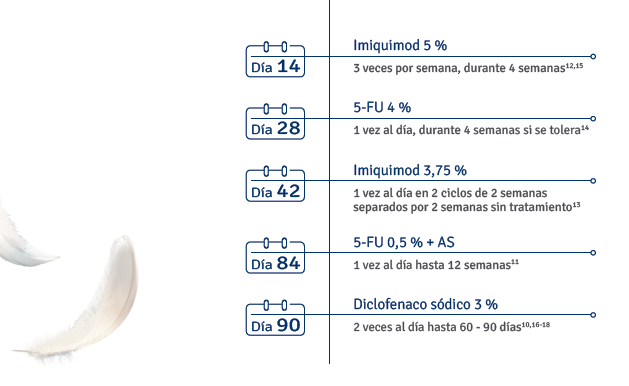 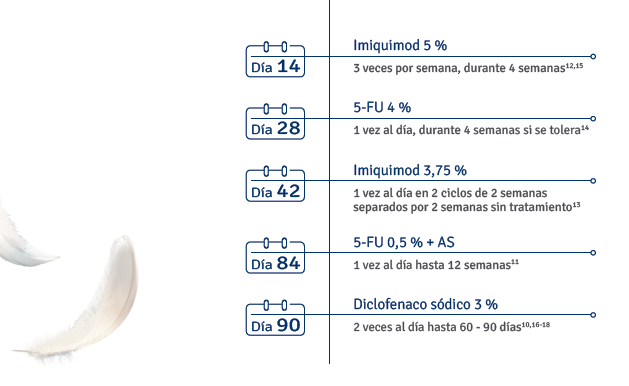 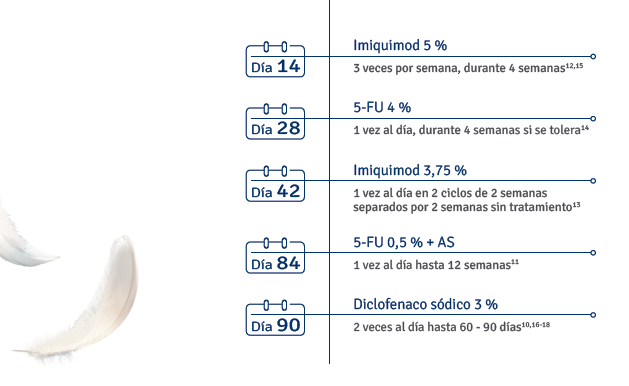 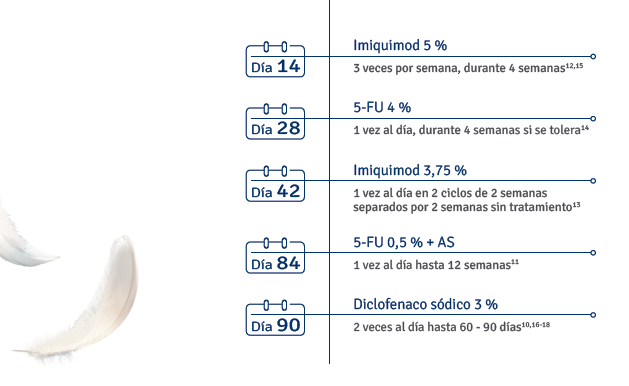 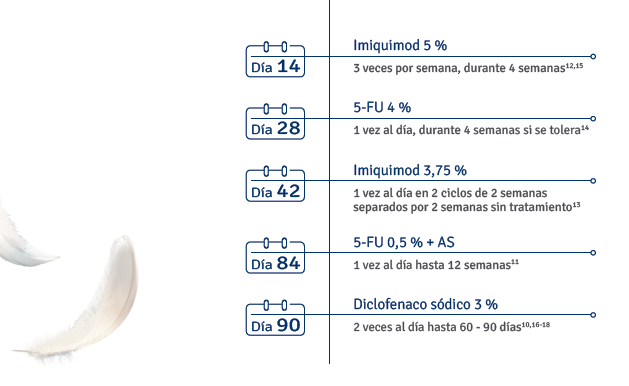 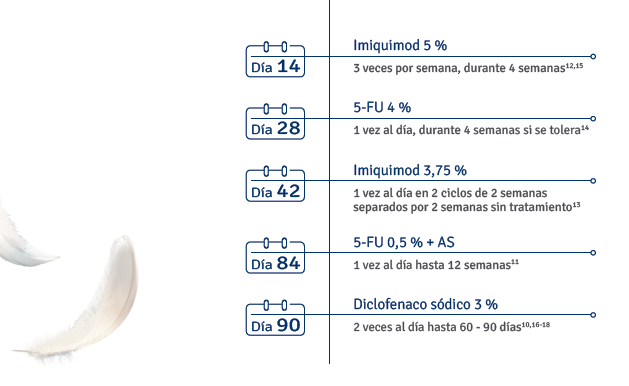 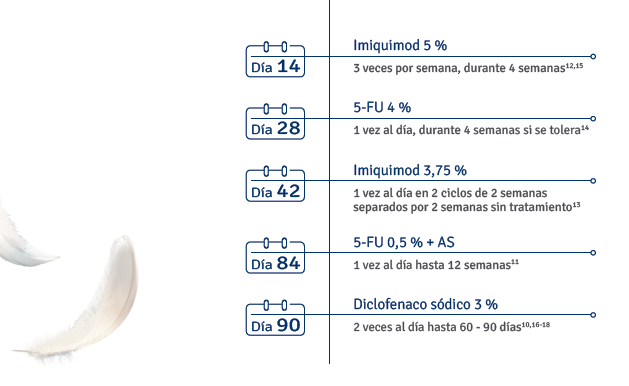 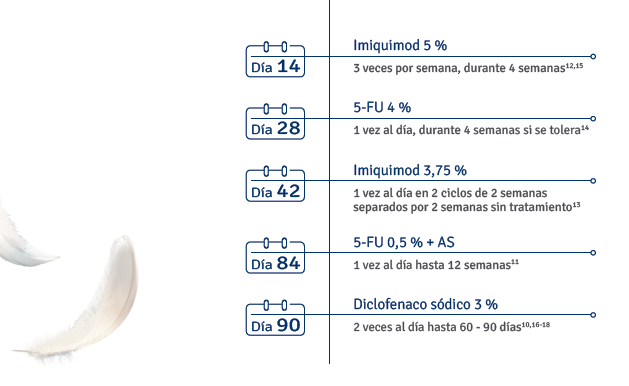 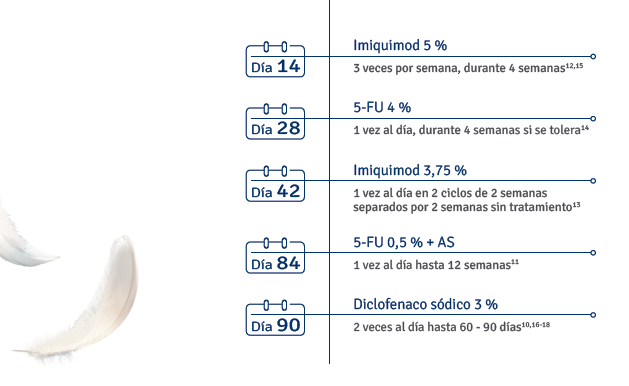 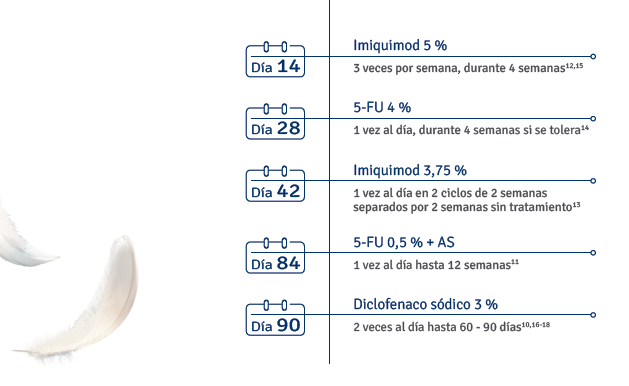 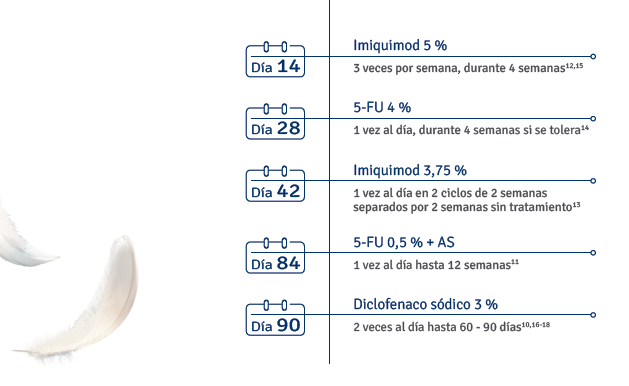 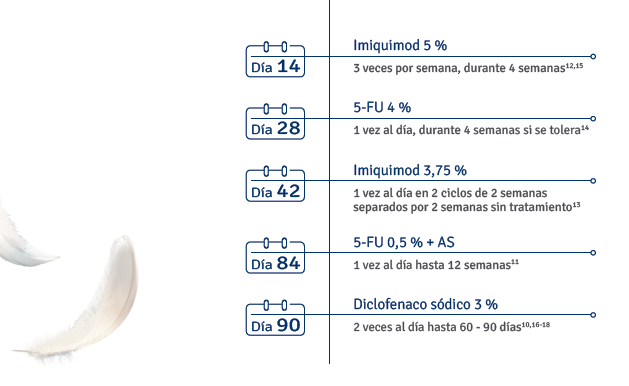 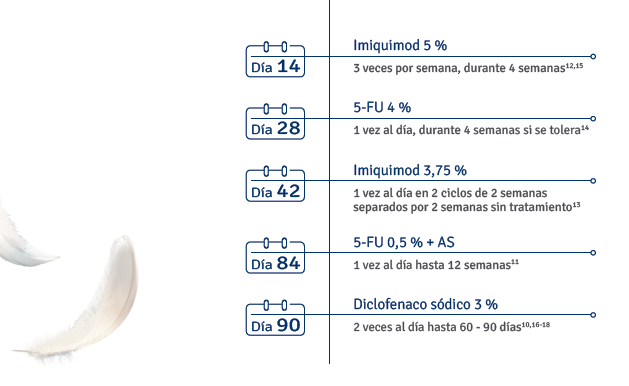 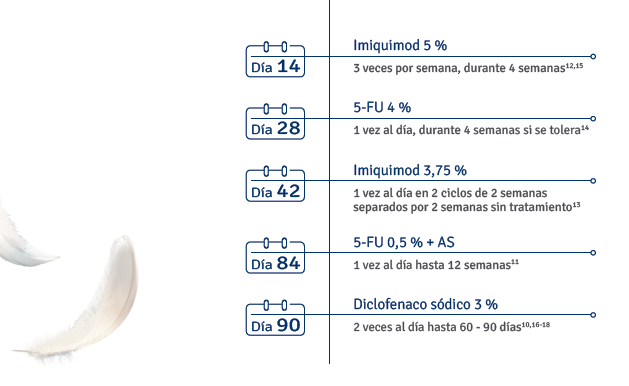 2 veces al día hasta 60-90 días
1. Grada A, Feldman SR, Bragazzi NL, Damiani G. Patient-reported outcomes of topical therapies in actinic keratosis: A systematic review. Dermatol Ther. 2021 Mar;34(2):e14833
Imagen elaborada a partir de las fichas técnicas: 1. Ficha técnica Klisyri 10mg/gr pomada. Disponible en:  https://cima.aemps.es/cima/pdfs/es/ft/1211558001/FT_1211558001.pdf (último acceso marzo 2023) FT Imunocare 50 mg/g crema https://cima.aemps.es/cima/pdfs/ft/78406/FT_78406.pdf /. FT Aldara 5% crema https://cima.aemps.es/cima/pdfs/ft/98080001/FT_98080001.pdf / FT Zyclara 3,75% crema https://cima.aemps.es/cima/pdfs/ft/12783002/FT_12783002.pdf / FT Tolak 40 mg/g crema https://cima.aemps.es/cima/pdfs/ft/84849/FT_84849.pdf / FT Aktikerall 5 mg/g +100 mg/g solución cutánea https://cima.aemps.es/cima/pdfs/ft/77675/FT_77675.pdf / FT Solaraze 30 mg/g gel https://cima.aemps.es/cima/dochtml/ft/73714/FT_73714.pdf.
¿Considera que la posología de tirbanibulina (de sólo 5 días) es conveniente para el paciente?
Hallazgos clave1
La importancia de la adherencia:
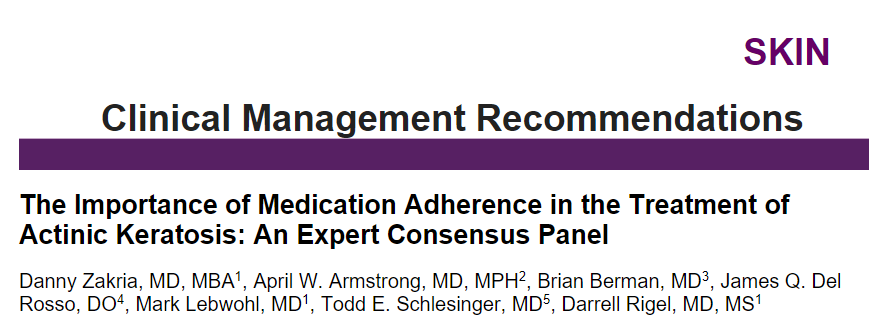 Una mayor complejidad, mayor duración y efectos adversos impactan negativamente en la adherencia a los tratamientos de QA
Una menor adherencia a los tratamientos de AK puede conducir a una menor eficacia
Los datos prospectivos de mundo real demuestran que la tirbanibulina tópica para la QA es efectiva, bien tolerada y conveniente, según evaluaciones altamente realizadas tanto por pacientes como por médicos.
El tratamiento incompleto de las QA puede aumentar el riesgo de transformación maligna a CCE, lo que conduce a un aumento de la morbilidad y mortalidad.
QA, Queratosis Actínica, SCC, squamous cell carcinoma.1. Zakria, D, et al. The Importance of Medication Adherence in the Treatment of Actinic Keratosis: An Expert Consensus Panel. SKIN The Journal of Cutaneous Medicine, 2023 7(3), 752–763.
¿Considera que la posología de tirbanibulina (de sólo 5 días) es conveniente para el paciente?
Hallazgos clave1
La importancia de la adherencia:
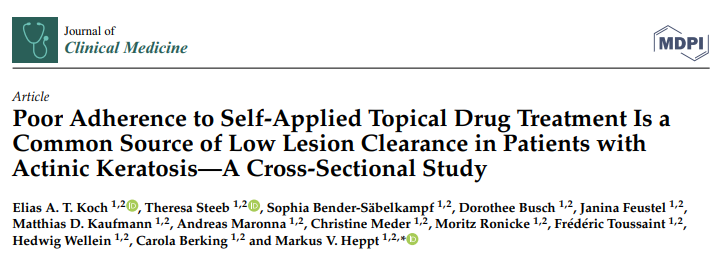 La importancia de la adherencia:
Los pacientes del grupo que no cumplieron con el tratamiento estaban significativamente menos informados sobre el tiempo de aplicación de la intervención tópica específica, el período de tiempo ajustado y la frecuencia de aplicación de la terapia, independientemente de su médico.
La tasa de incumplimiento fue del 46,9% (n=53), y sólo el 30,9% (n = 35) utilizó los tratamientos tópicos según el SmPC.
Una consulta exhaustiva previa al tratamiento puede ayudar a aumentar la adherencia al tratamiento y garantizar la eliminación de la lesión.
“Una instrucción más larga y mejor sobre el uso de medicamentos tópicos puede aumentar su uso correcto, la adherencia al tratamiento y la eliminación de AK”
Las preocupaciones estaban relacionadas principalmente con la duración de la terapia (30%) y su efectividad (24,5%).
Número de pacientes
4.6%4
16.1%14
16.1%14
31.0%27
19.5%17
12.6%11
< 2 minutos
2-5 minutos
> 5 minutos
SmPC compliant n=35
SmPC non-compliant n=53
Consulta pretratamiento
AK, actinic keratosis; SmPC, Summary of Product Characteristics.Koch EAT, et al. Poor Adherence to Self-Applied Topical Drug Treatment Is a Common Source of Low Lesion Clearance in Patients with Actinic Keratosis—A Cross-Sectional Study. J Clin Med. 2023;12:3813.
¿Qué impacto tiene la posología en la adherencia del paciente al tratamiento?
TIRBANIBULINA HA DEMOSTRADO UN CUMPLIMIENTO DEL TRATAMIENTO DE  ≥99%1,2
La adherencia al tratamiento depende de3:
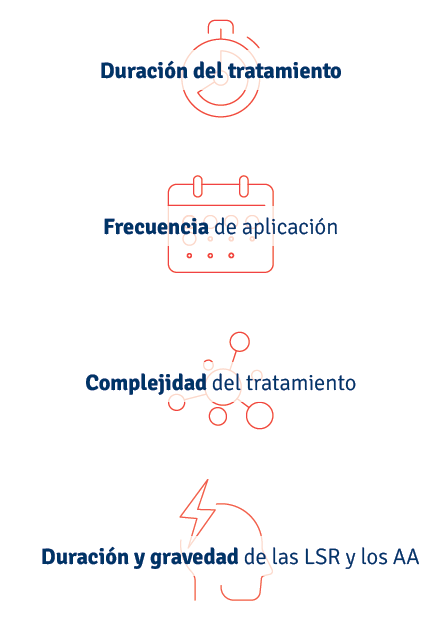 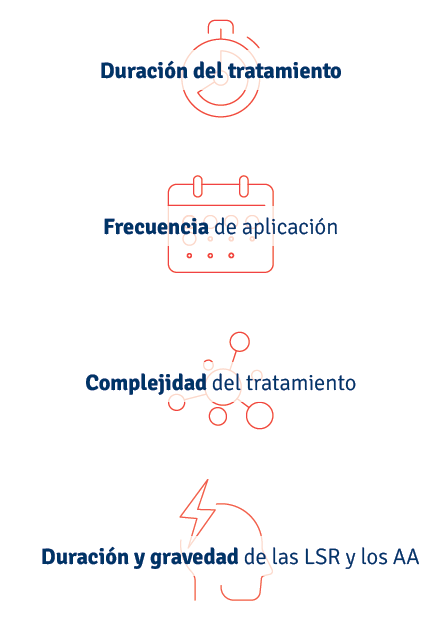 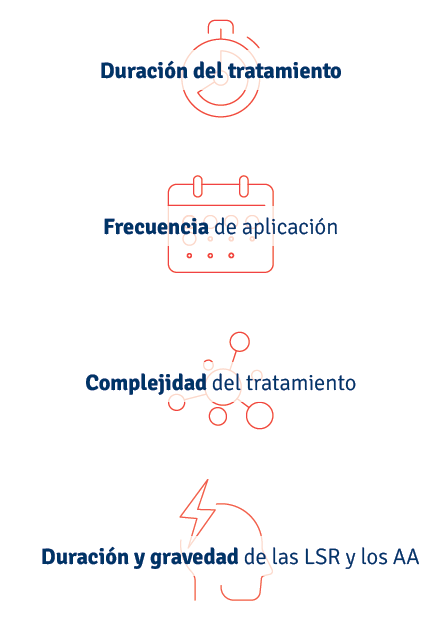 Posología simple de 
 corta duración4
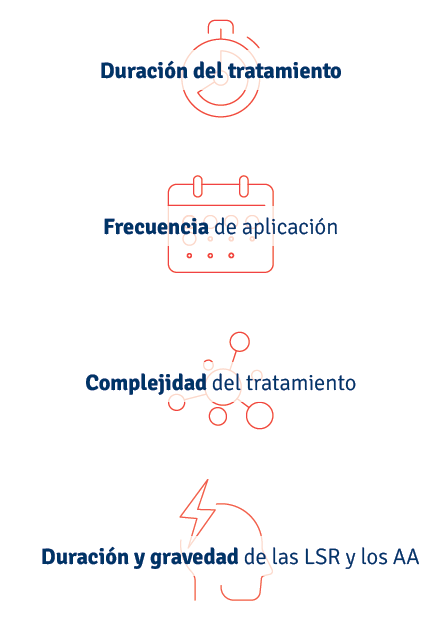 Bien tolerado1
1. .Blauvelt A, et al. Phase 3 Tirbanibulin for Actinic Keratosis Group. Phase 3 Trials of Tirbanibulin Ointment for Actinic Keratosis. N Engl J Med. 2021 Feb 11;384(6):512-520. 2. .Blauvelt A, et al. Tirbanibulin a novel inhibitor of tubulin polymerisation andSre kinase signalling, for actinic keratosis: results from two phase Ill studies. Póster presentado en el European Association of Dermato Oncology (EADO) virtual congress, 12-14 Noviembre 2020. 3..Marson JW, et al. Considerations in the Management of Actinic Keratosis: The Importance of Adherence and Persistence to Therapy. The National Society for Cutaneous Medicine. 2021;5(2).4. Grada A, et al. Patient-reported outcomes of topical therapies in actinic keratosis: A systematic review. Dermatol Ther. 2021 Mar;34(2):e14833.
¿Valoras positivamente la alta predisposición (tanto de pacientes como de los médicos) a volver a utilizar tirbanibulina de nuevo?
Como ya sabemos la queratosis actínica es una patología recurrente por lo que es importante valorar la probabilidad que el fármaco sea usado de nuevo.
En semana 8:
80% en PROAK1
97% en KLIR3
87% en TirbaSkin4
de los pacientes volverían a considerar tirbanibulina de nuevo para futuras lesiones de QA 1,3,4
En el estudio PROAK2, su deseo de considerar nuevamente tirbanibulina se mantuvo en más de un 77% hasta la semana 242.
1. Schlesinger, T et al. Clinician-and Patient-Reported Outcomes with Tirbanibulin 1% Treatment for Actinic Keratosis in Routine Clinical Practice Across the US (PROAK Study). SKIN The Journal of Cutaneous Medicine, 2023, 7(3), 771-787. 2. Schlesinger T et al. SKIN 2023, 7(6), s262 3. Heppt M, et al. Real-world evidence of tirbanibulin for actinic keratosis in Germany – First insights into patient-reported outcomes. Poster numero P2716 y abstract (ID 989) presentado en el congreso AEDV Berlin, 11-14 octubre 2023. 4. Blauvelt A, et al. Phase 3 Tirbanibulin for Actinic Keratosis Group. Phase 3 Trials of Tirbanibulin Ointment for Actinic Keratosis. N Engl J Med. 2021 Feb 11;384(6):512-520.
EPQ – Probabilidad de considerar de nuevo tirbanibulina
Semana 8
Estudio PROAK1
Clínicos
Pacientes
Proporción de pacientes/clínicos en la semana 8
Estudio KLIR3
97% de los pacientes considerarían usar tirbanibulina de nuevo para el tratamiento de lesiones de QA
N=290
En todos los estudios hasta la fecha más del 85% de los médicos y más del 80% de los pacientes expresaron su deseo de considerar nuevamente tirbanibulina en la semana 81.
Algo/muy probable
Muy/algo improbable
Neutral
Estudio TirbaSkin4
Algo/muy probable
Clínicos
Neutral
Pacientes
Muy/algo improbable
EPQ, Expert Panel Questionnaire  1. Adapted from: Schlesinger, T et al. (2023). SKIN The Journal of Cutaneous Medicine, 7(3), 771-787. 2. Schlesinger T et al. SKIN 2023, 7(6), s262 3. Heppt M, et al. Real-world evidence of tirbanibulin for actinic keratosis in Germany – First insights into patient-reported outcomes. Poster numero P2716 y abstract (ID 989) presentado en el congreso AEDV Berlin, 11-14 octubre 2023. 4. Gilaberte Y. et al. Patient and physician-reported outcomes with tirbanibulin 1% ointment for actinic keratosis in routine clinical practice in Spain and Italy (TIRBASKIN study) Poster presentado en el congreso EADO Paris, 4-6 April 2024.
N=205
EPQ – Probabilidad de considerar de nuevo tirbanibulina
Semana 242
Estudio PROAK1,2
Clínicos
Pacientes
Proporción de pacientes/clínicos en la semana 24
N=278
Algo/muy probable
Muy/algo improbable
En el estudio PROAK, su deseo de considerar nuevamente tirbanibulina se mantuvo en más de un 77% hasta la semana 242.
Neutral
EPQ, Expert Panel Questionnaire 
1. Adapted from: Schlesinger, T et al. (2023). SKIN The Journal of Cutaneous Medicine, 7(3), 771-787. 2. Schlesinger T et al. SKIN 2023, 7(6), s262 3. Gilaberte Y. et al. Patient and physician-reported outcomes with tirbanibulin 1% ointment for actinic keratosis in routine clinical practice in Spain and Italy (TIRBASKIN study) Poster presentado en el congreso EADO Paris, 4-6 April 2024.
¿Creéis que hay que tratar las queratosis “incipientes”? ¿o esperar a que hayan progresado?
Muchos dermatólogos tienen firmemente arraigada la idea de que la progresión de la QA a CEC sólo se produce tras una transformación casi completa de la epidermis (es decir, siguiendo la "vía clásica" de QA I a QA II a QA III)1 Por ello, tradicionalmente, las lesiones de QA I se han considerado de "bajo riesgo". 



Sin embargo, en un estudio reciente se ha demostrado que las QA con células atípicas presentes únicamente en las capas basales (QA I) son los precursores más frecuentes de los CCEi de piel, que surgen a través de la "vía diferenciada“2
QA II
QA III
QA I
CEIC
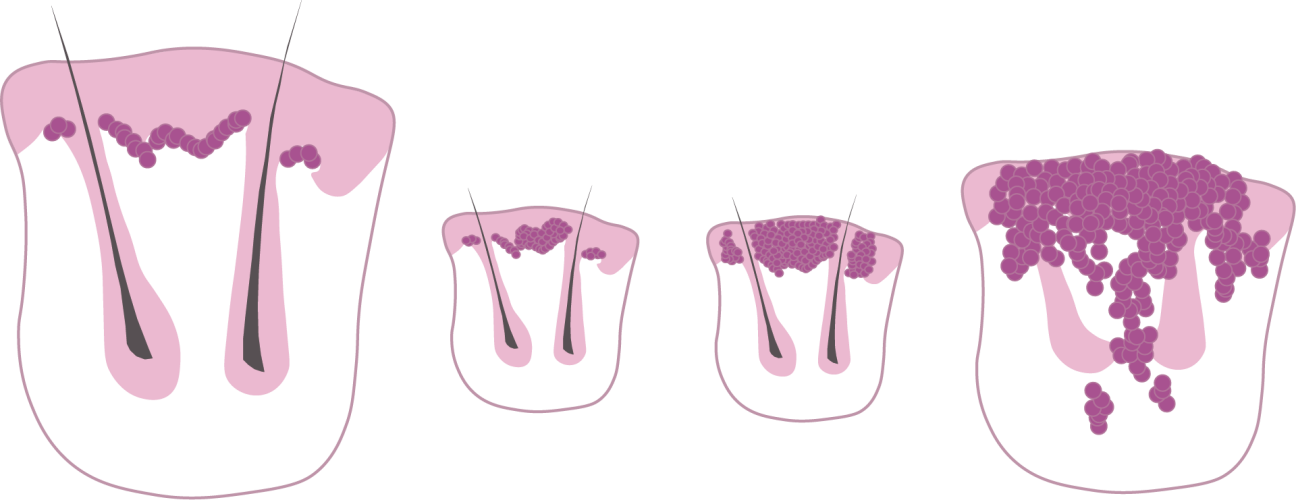 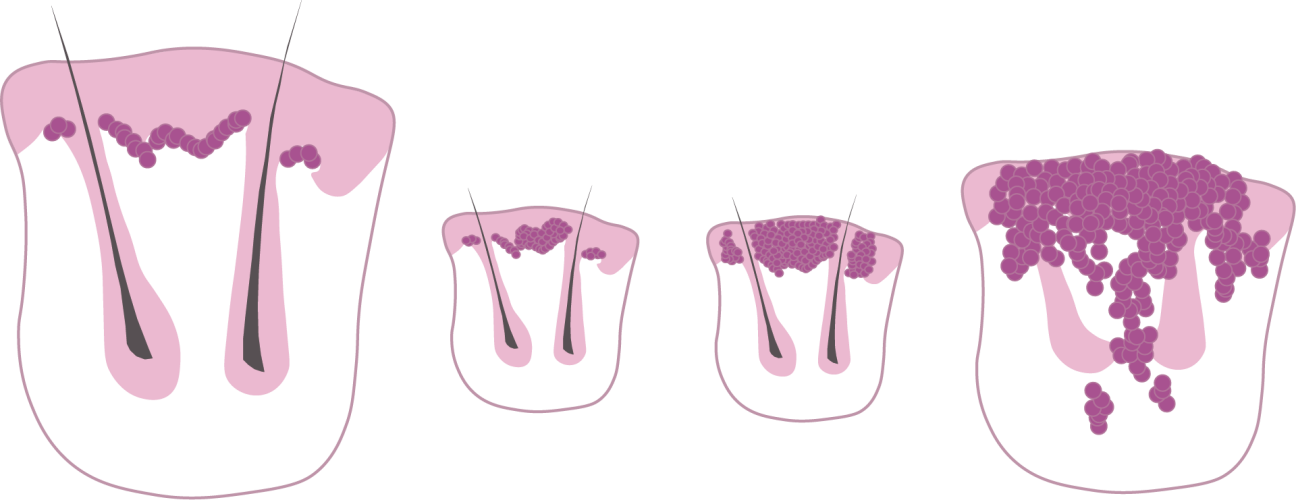 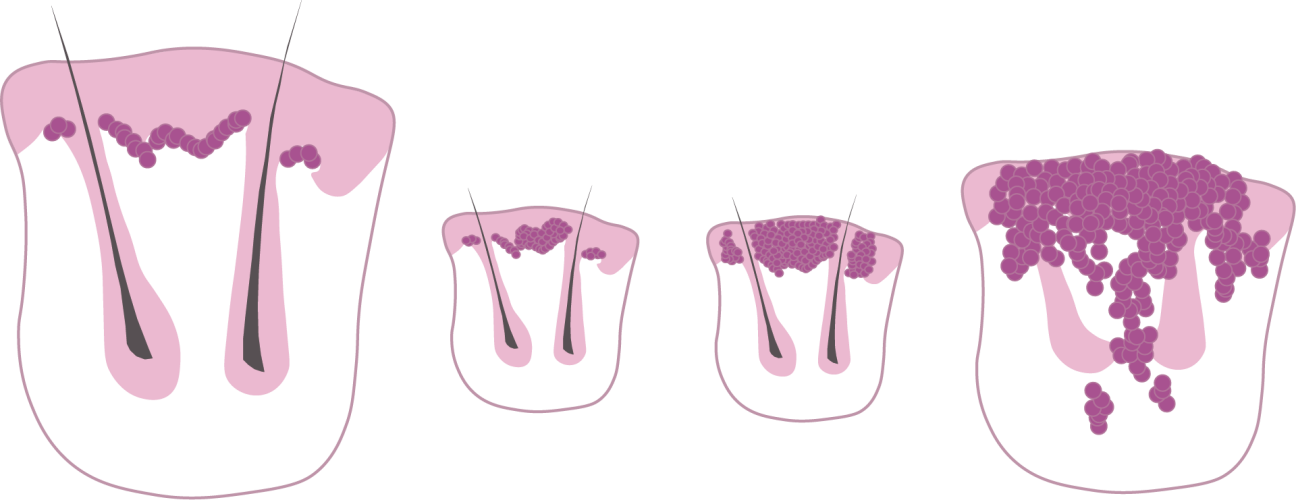 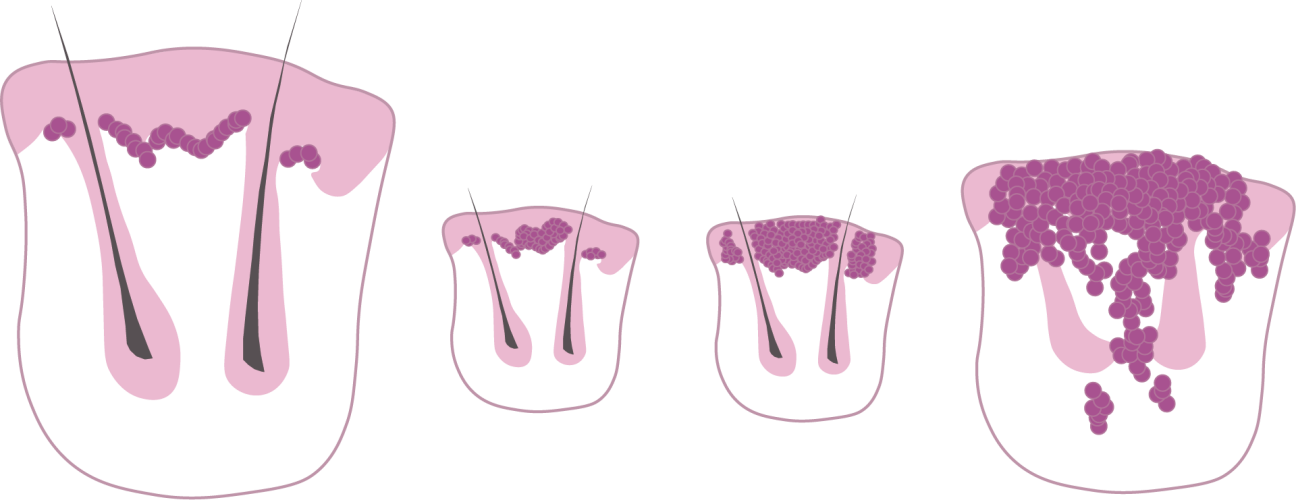 Vía clásica
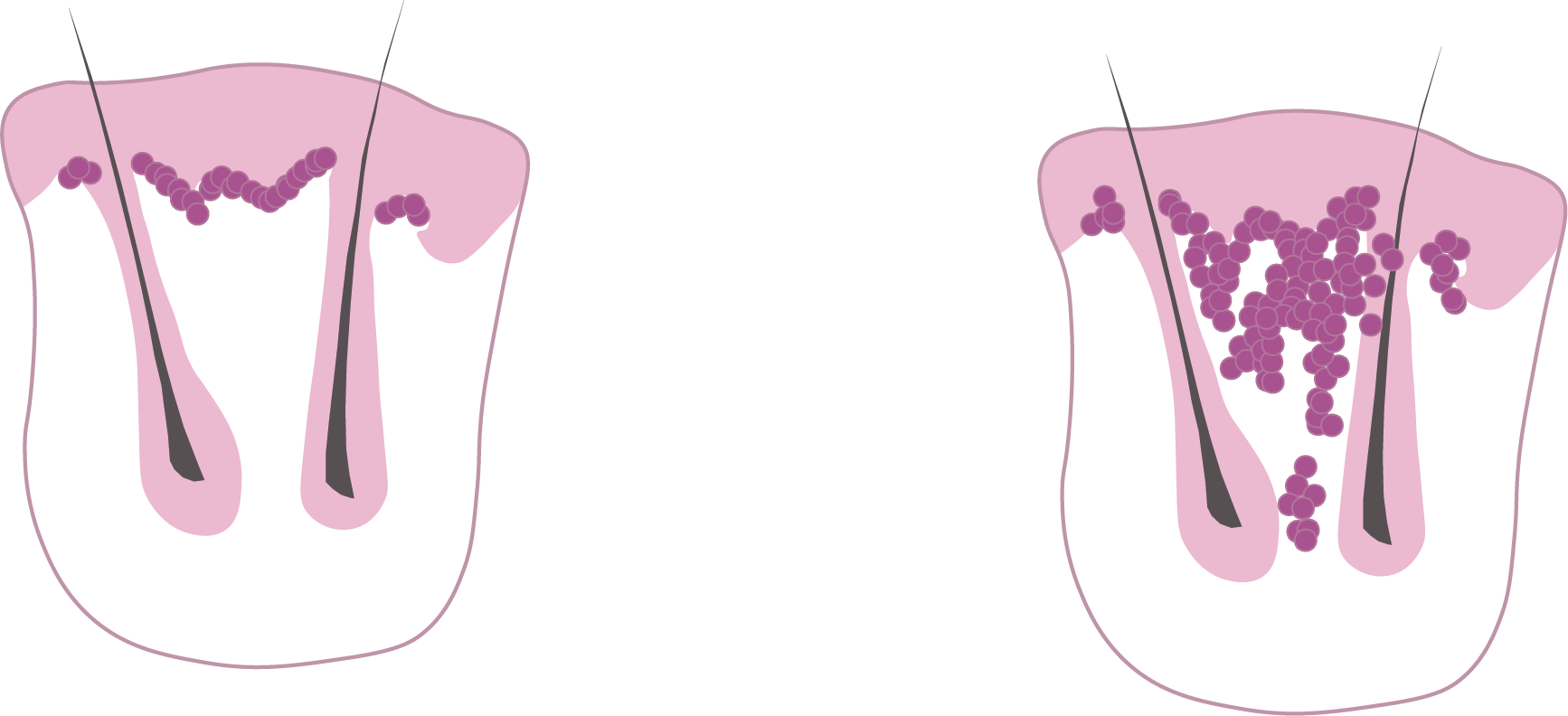 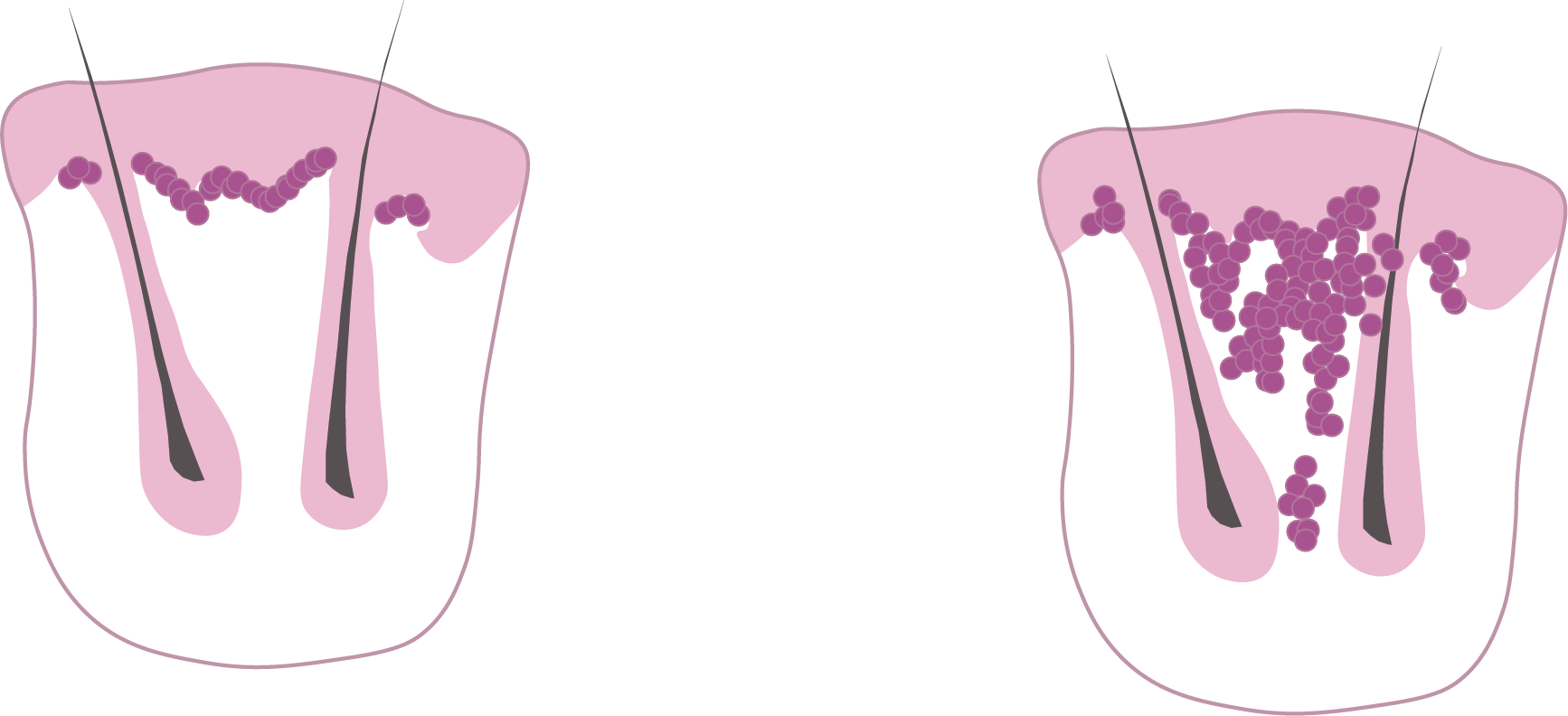 Vía diferenciada
1. Ratushny V, Gober MD, Hick R, Ridky TW, Seykora JT. From keratinocyte to cancer: the pathogenesis and modeling of cutaneous squamous cell carcinoma. J Clin Invest 2012; 122: 464–472. 2. Fernandez Figueras MT. From actinic keratosis to squamous cell carcinoma: pathophysiology revisited. J Eur Acad Dermatol Venereol. 2017 Mar;31 Suppl 2:5-7
¿La apariencia de la piel/el efecto cosmético tras el tratamiento es relevante (tanto de pacientes como de clínicos) para volver a utilizar tirbanibulina de nuevo?
KLIR  El 88% de los pacientes evaluaron el resultado cosmético tras el tratamiento con tirbanibulina como mucho mejor (61%) o algo mejor (27%).1
PROAK  El 83,6% de los médicos y el 78,5% de los pacientes calificaron la apariencia general de la piel después del tratamiento con tirbanibulina como mayormente mejor/mucho mejor. 2
TIRBASKIN  El 96% de los médicos y el 93% de los pacientes calificaron la apariencia general de la piel después del tratamiento con tirbanibulina como mucho mejor/algo mejor y el 91% de los médicos y el 88% de los pacientes estaban extremadamente/muy satisfechos o satisfechos con la tirbanibulina para mejorar “el aspecto de la piel” y "textura de la piel”. 3
1. Heppt M, et al. Real-world evidence of tirbanibulin for actinic keratosis in Germany – First insights into patient-reported outcomes. Poster numero P2716 y abstract (ID 989) presentado en el congreso AEDV Berlin, 11-14 octubre 2023. 2.. Schlesinger, T et al. Clinician-and Patient-Reported Outcomes with Tirbanibulin 1% Treatment for Actinic Keratosis in Routine Clinical Practice Across the US (PROAK Study). SKIN The Journal of Cutaneous Medicine, 2023, 7(3), 771-787. 3. Gilaberte Y, et al. Efficacy and safety of tirbanibulin 1% ointment for the treatment of actinic keratosis in routine clinical practice in Spain and Italy (TIRBASKIN study). Poster y abstract presentado en el congreso EADO Paris, 4-6 Abril 2024.
EPQ – Apariencia general tras tratamiento con tirbanibulina
EPQ – Apariencia general tras tratamiento con tirbanibulina
Semana 8
Semana 24
Semana 8
Semana 24
Estudio PROAK2
Estudio PROAK1
Pacientes
Pacientes
Clínicos
Clínicos
Clínicos
Clínicos
Pacientes
Pacientes
Proporción de pacientes/clínicos en la semana 24
Proporción de pacientes/clínicos en la semana 24
Proporción de pacientes/clínicos en la semana 8
Proporción de pacientes/clínicos en la semana 8
Mucho/Algo mejor
Mucho/Algo mejor
Mucho/Algo mejor
Mucho/Algo mejor
Mucho/Algo peor
Mucho/Algo peor
Mucho/Algo peor
Mucho/Algo peor
Sin cambio
Sin cambio
Sin cambio
Sin cambio
Más del 91% de los médicos y del 84% de los pacientes calificaron la apariencia general de la piel como mucho/algo mejorada en la semana 81 y se mantuvo en el PROAK en un 85 y 78 % respectivamente hasta la semana 243.
Más del 91% de los médicos y del 84% de los pacientes calificaron la apariencia general de la piel como mucho/algo mejorada en la semana 81 y se mantuvo en el PROAK en un 85 y 78 % respectivamente hasta la semana 243.
Estudio TirbaSkin3
N=274
N=274
N=290
N=290
Mucho/Algo mejor
Mucho/Algo mejor
Clínicos
Clínicos
Sin cambio
Sin cambio
Pacientes
Pacientes
Mucho/algo peor
Mucho/algo peor
EPQ, Expert Panel Questionnaire
Adapted from: 1. Schlesinger, T et al. (2023). SKIN The Journal of Cutaneous Medicine, 7(3), 771-787. 2. Schlesinger T et al. SKIN 2023, 7(6), s262 3.Gilaberte Y. et al. Patient and physician-reported outcomes with tirbanibulin 1% ointment for actinic keratosis in routine clinical practice in Spain and Italy (TIRBASKIN study) Poster presentado en el congreso EADO Paris, 4-6 April 2024.
N=205
N=205
¿La apariencia de la piel/el efecto cosmético tras el tratamiento es relevante (tanto de pacientes como de clínicos) para volver a utilizar tirbanibulina de nuevo?
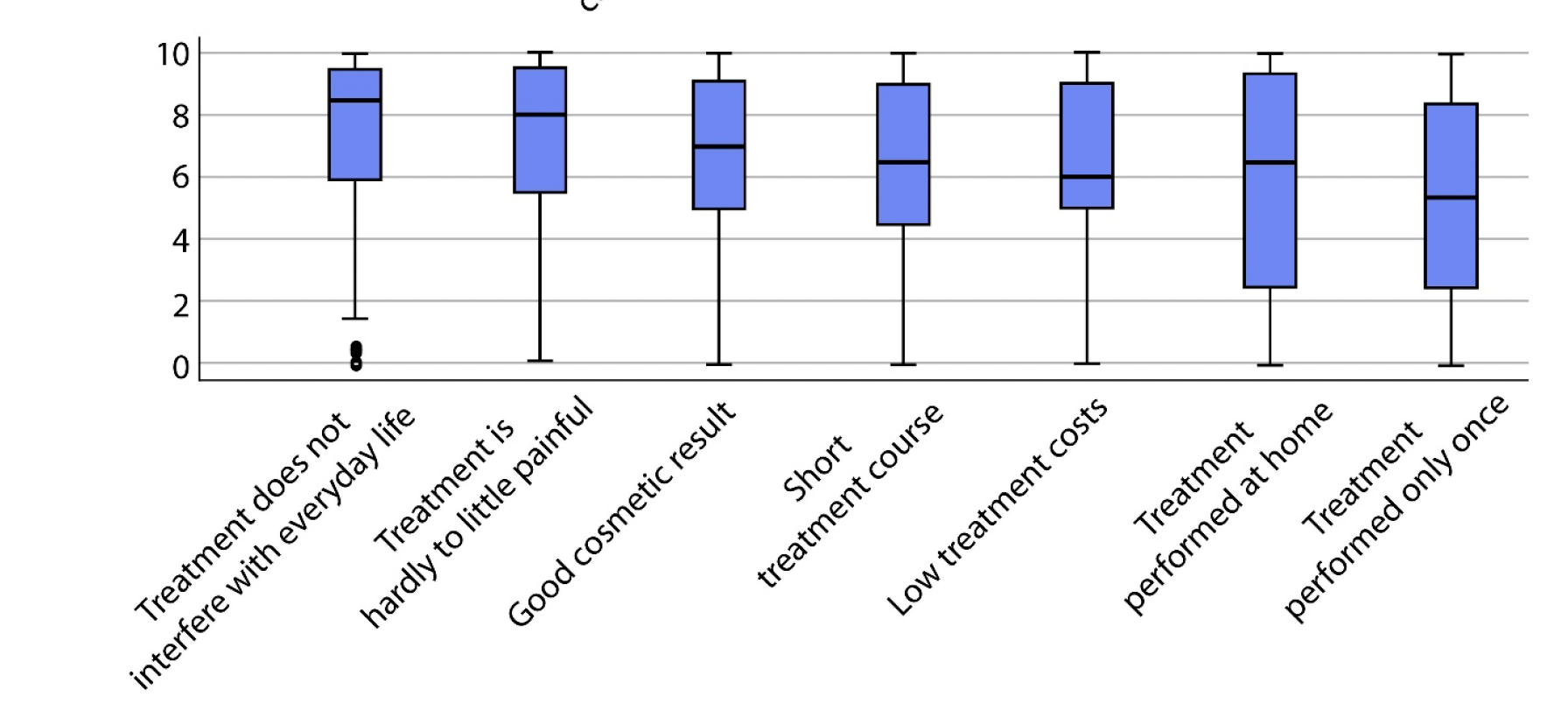 Tratamiento realizado en casa
Bajos costos de tratamiento
Buen resultado cosmético
Ciclo de tratamiento corto
Tratamiento realizado sólo una vez
El tratamiento es muy poco o poco doloroso
El tratamiento no interfiere con la vida diaria
Steeb T, et al. Treatment Motivations and Expectations in Patients with Actinic Keratosis: A German-Wide Multicenter, Cross-Sectional Trial. J Clin Med. 2020 May 12;9(5)
.
¿Creéis que los efectos adversos derivados del tratamiento con tirbanibulina se resuelven solos?
La mayoría de los AA fueron leves, siendo los más comunes el prurito y el dolor en el lugar de aplicación
La mayoría de las reacciones cutáneas locales fueron de leves a moderadas, siendo las más frecuentes el eritema y la descamación
Durante el tratamiento con tirbanibulina no hubo interrupciones de uso
Todas las reacciones cutáneas locales se resolvieron sin intervención
Las reacciones cutáneas locales graves fueron infrecuentes
TIRBANIBULINA PRESENTA UNA BUENA TOLERABILIDAD Y UN PERFIL DE SEGURIDAD FAVORABLE
Blauvelt A, et al. Phase 3 Tirbanibulin for Actinic Keratosis Group. Phase 3 Trials of Tirbanibulin Ointment for Actinic Keratosis. N Engl J Med. 2021 Feb 11;384(6):512-520.
¿Creéis que los efectos adversos derivados del tratamiento con tirbanibulina se resuelven solos?
12
El pico máximo ocurrió en el día 8 (postratamiento) y se resolvieron completamente al mes1.
11
Todas las reacciones locales tuvieron una duración de resolución promedio de 10 días2 y se resolvieron espontáneamente3 sin efectos duraderos.
10
9
8
7
6
Puntuación LSR media compuesta
5
4
3
2
1
0
Día 5
Día 15
Día 8
Día 1 (basal)
Día 29
Día 57
Día de visita
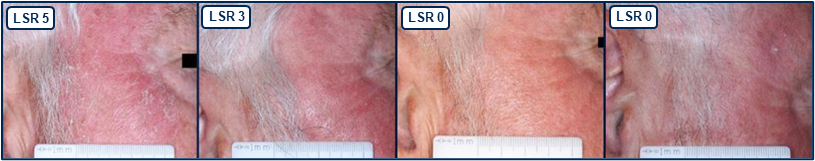 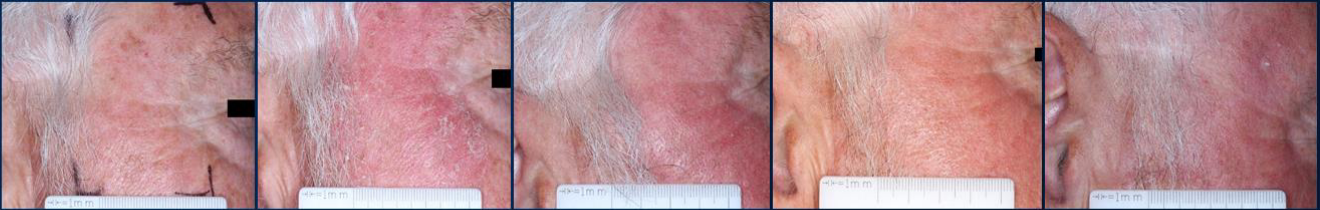 1. Gilaberte Y. et al. Favorable safety profile of tirbanibulin ointment 1% for actinic keratosis: pooled results from two phase 3 studies. Poster presentado en EADO, Sevilla 21-23 Abril, 2022. 
2. Campione E. et al. Preliminary Evidence of Efficacy, Safety, and Treatment Satisfaction with Tirbanibulin 1% Ointment: A Clinical Perspective on Actinic Keratoses. Pharmaceuticals (Basel). 2023 Dec 4;16(12):1686 3. Blauvelt A, et al. Phase 3 Tirbanibulin for Actinic Keratosis Group. Phase 3 Trials of Tirbanibulin Ointment for Actinic Keratosis. N Engl J Med. 2021 Feb 11;384(6):512-520.
¿Podrían explicarse los beneficios adicionales de tirbanibulina en cuanto a la gravedad de los efectos adversos a través de su mecanismo de acción?
Podría explicarse ya que… 
Los tratamientos que inducen necrosis están asociados a la producción de LSR de moderadas a graves, mientras que los tratamientos que promueven apoptosis conllevan LSR insignificantes1.
Así pues, la tirbanibulina, en contraste con otros tratamientos para la QA, induce muerte celular a través de la apoptosis2, minimizando la inflamación y las reacciones locales, y muestra una buena tolerabilidad y un perfil de seguridad favorable3.
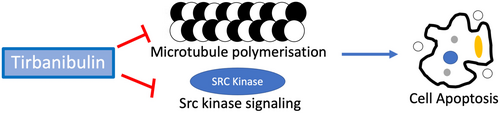 Mecanismo de acción de tirbanibulina.4
1. Marson, J., Del Rosso, J., Bhatia, N., & Rigel, D. Considerations in the Management of Actinic Keratosis: The Importance of Adherence and Persistence to Therapy. SKIN The Journal of Cutaneous Medicine, 2021, 5(2), 83–89. 2. Blauvelt A, et al. Phase 3 Tirbanibulin for Actinic Keratosis Group. Phase 3 Trials of Tirbanibulin Ointment for Actinic Keratosis. N Engl J Med. 2021 Feb 11;384(6):512-520. 3. Gilaberte Y, Fernández-Figueras MT. Tirbanibulin: review of its novel mechanism of action and how it fits into the treatment of actinic keratosis. Actas Dermosifiliogr. 2022 Jan;113(1):58-66. 4. Pellacani G. et al. Efficacy and safety of tirbanibulin 1% ointment in actinic keratoses: Data from two phase‐III trials and the real‐life clinical practice presented at the European Academy of Dermatology and Venereology Congress 2022. J Eur Acad Dermatol Venereol 2024; 38(S1):3–15
¡Gracias!
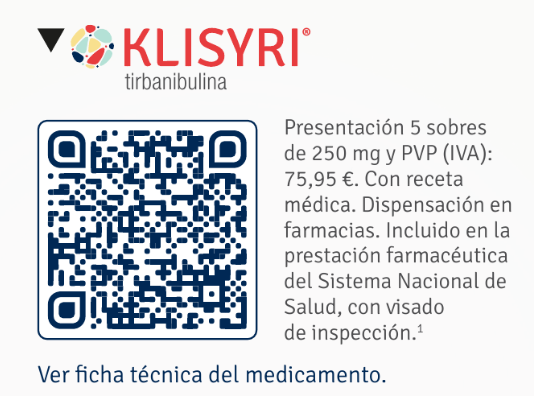 Este medicamento está sujeto a seguimiento adicional, es prioritaria la notificación de sospechas adversas asociadas a este medicamento.